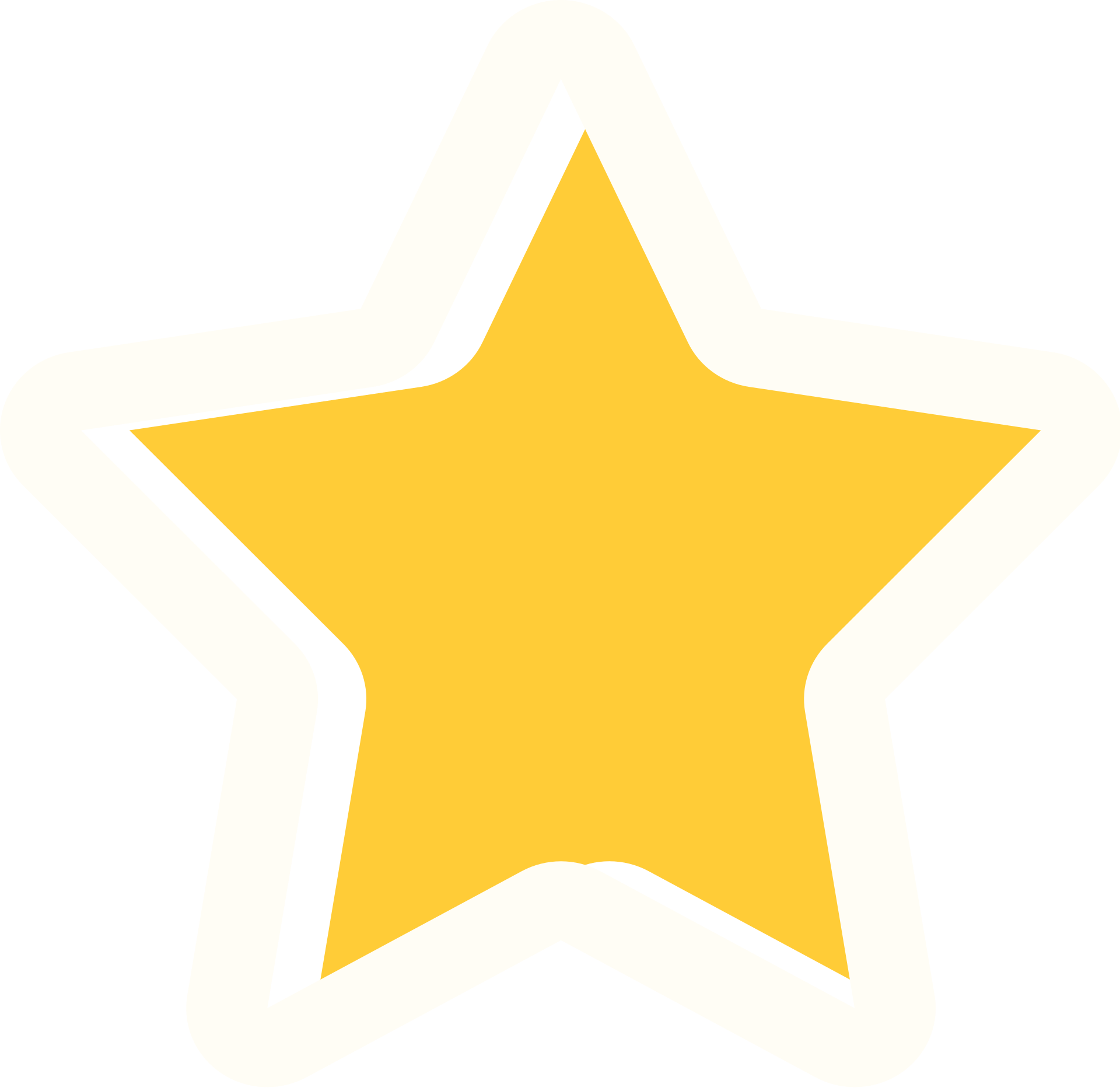 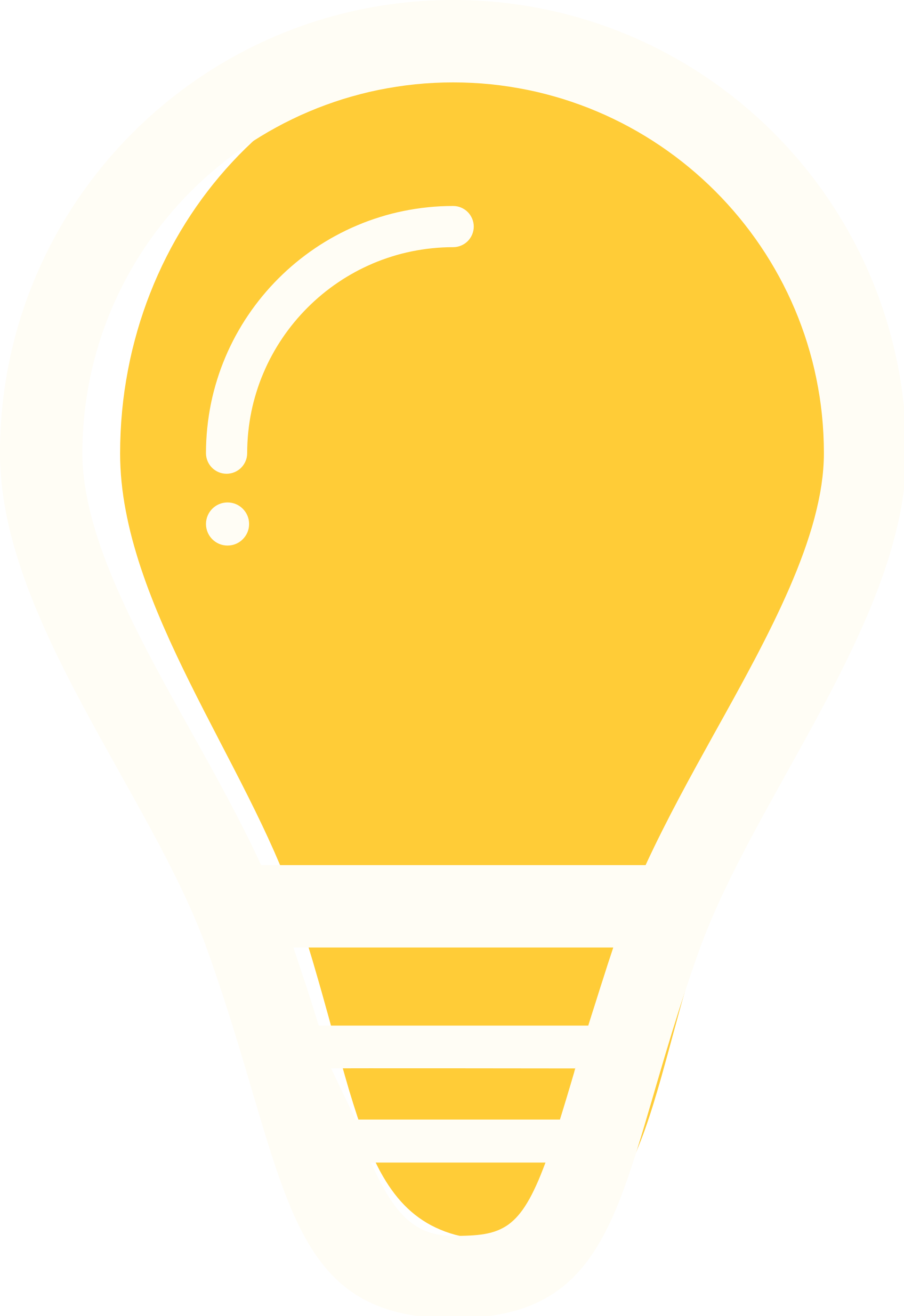 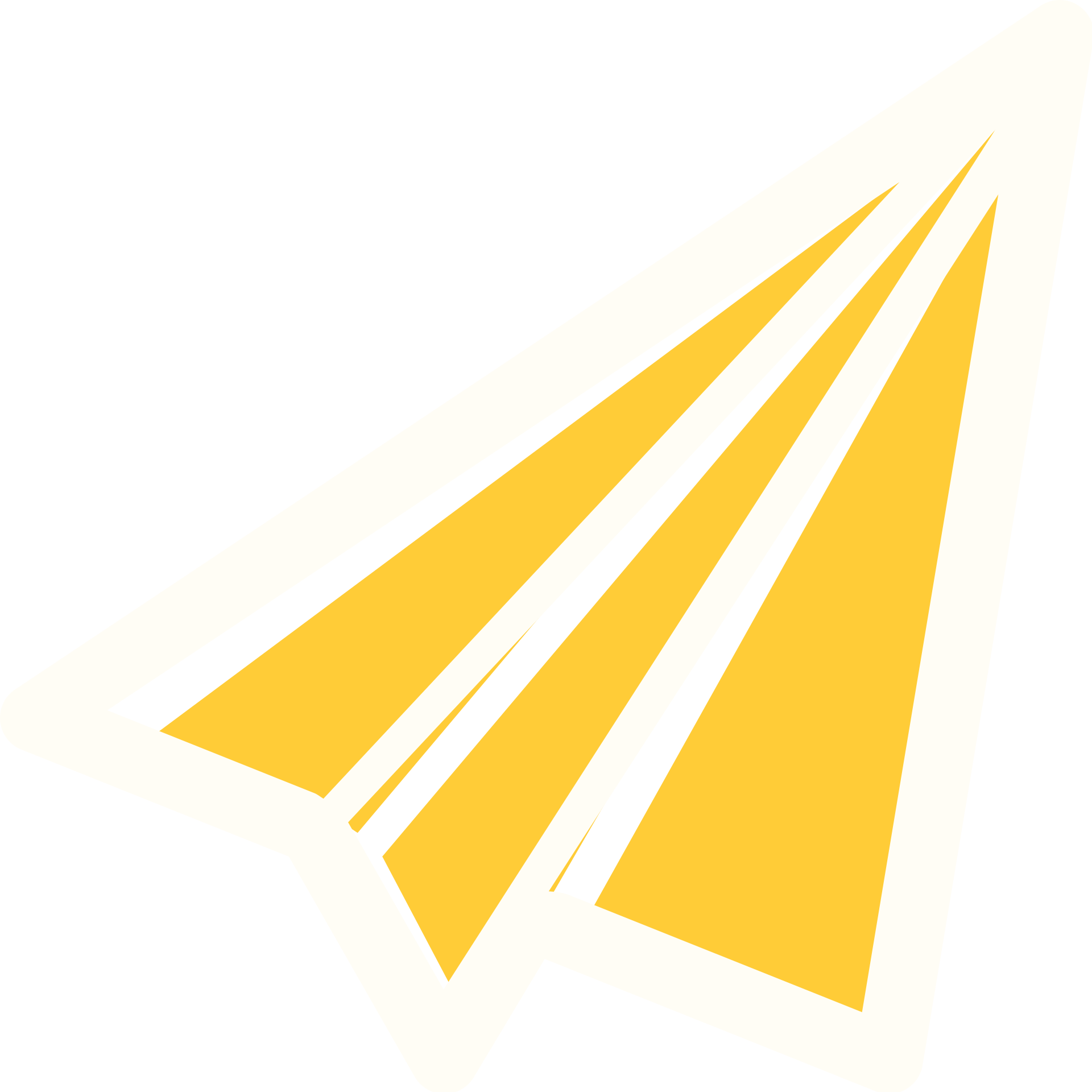 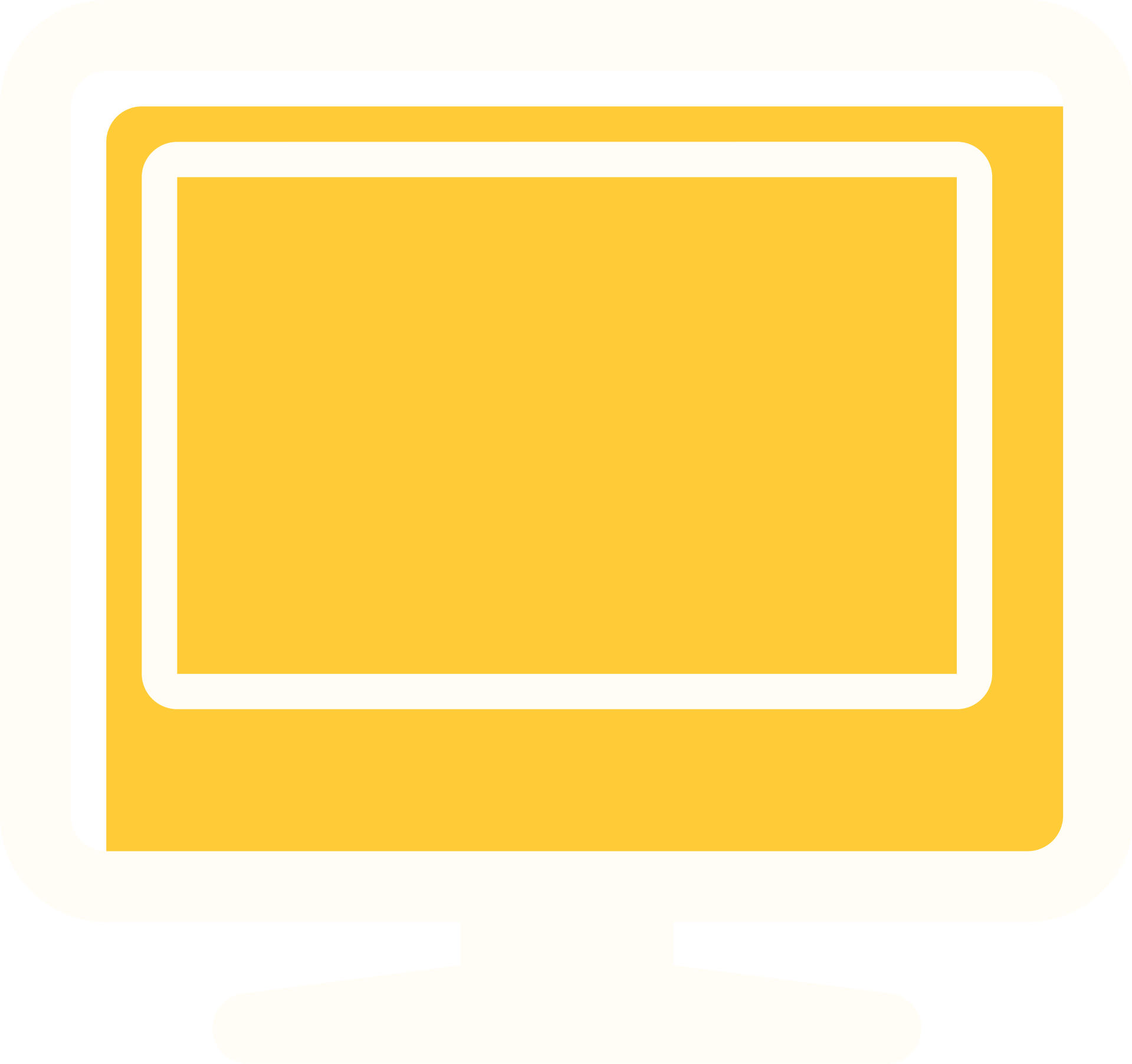 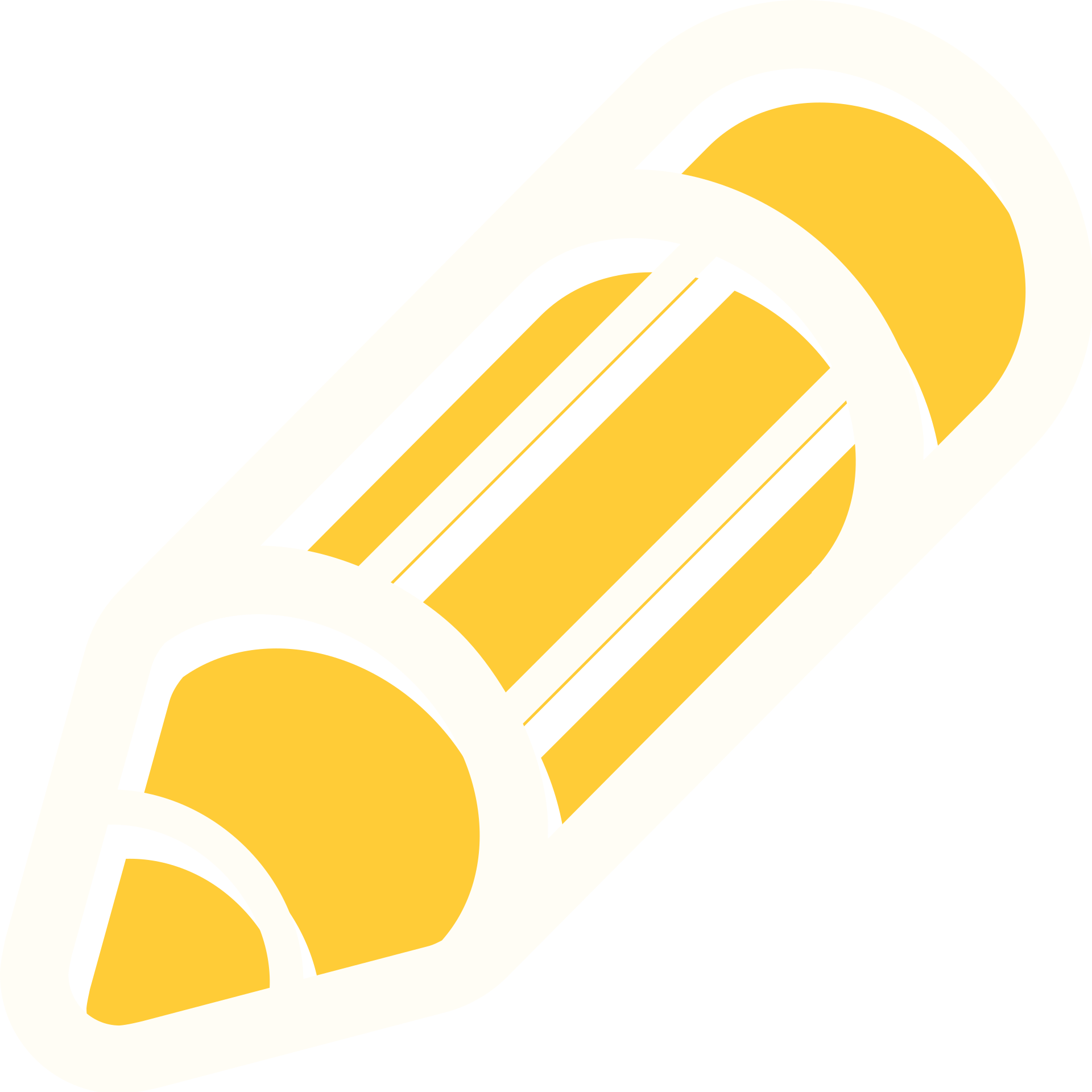 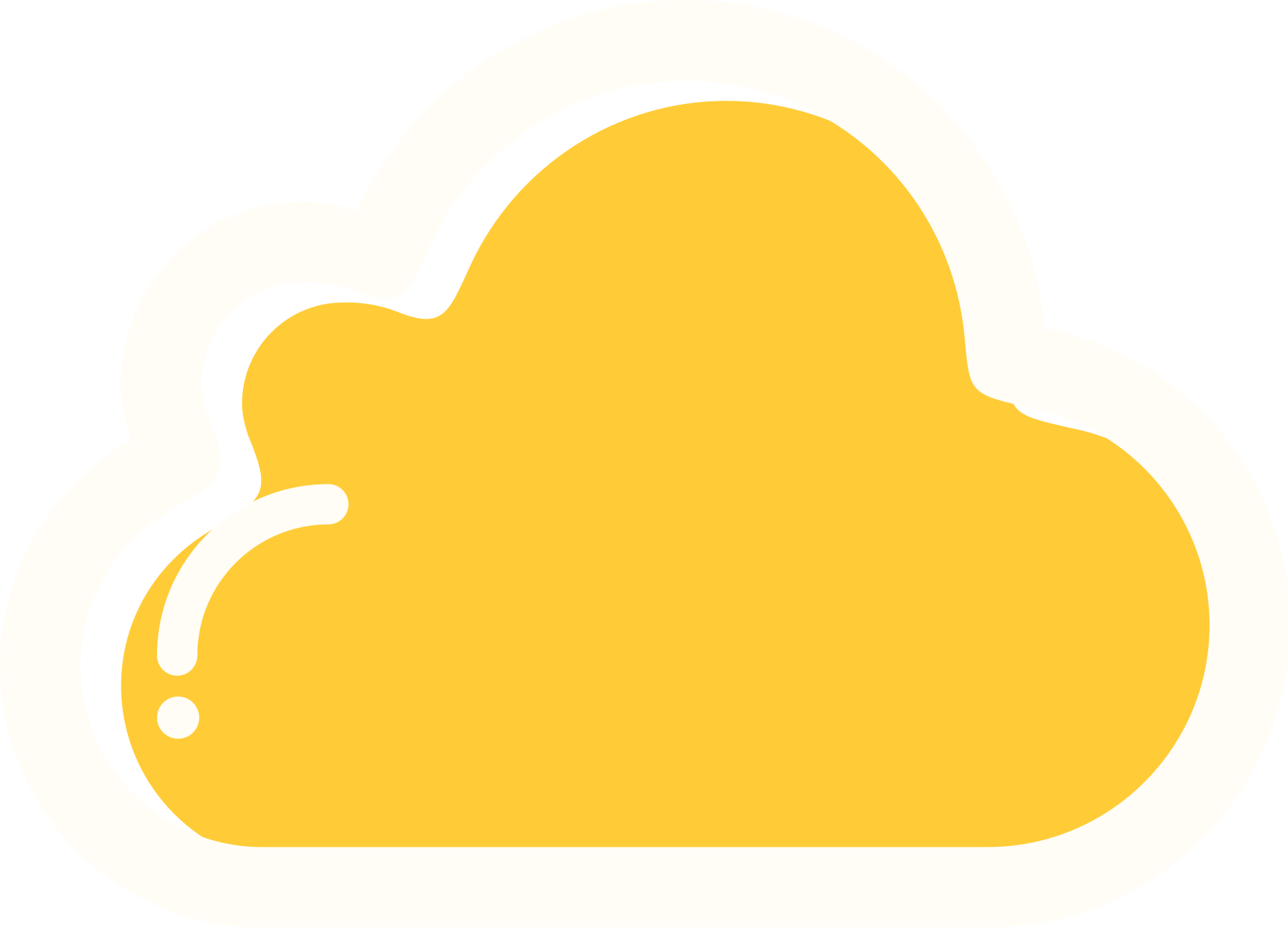 IN SEARCH OF MORE EQUITABLE GRADING
Things I've been considering...
Patti Forster, NBCT
Camden Hills Regional High School
Guiding question
WHAT'S BEST 
FOR KIDS?
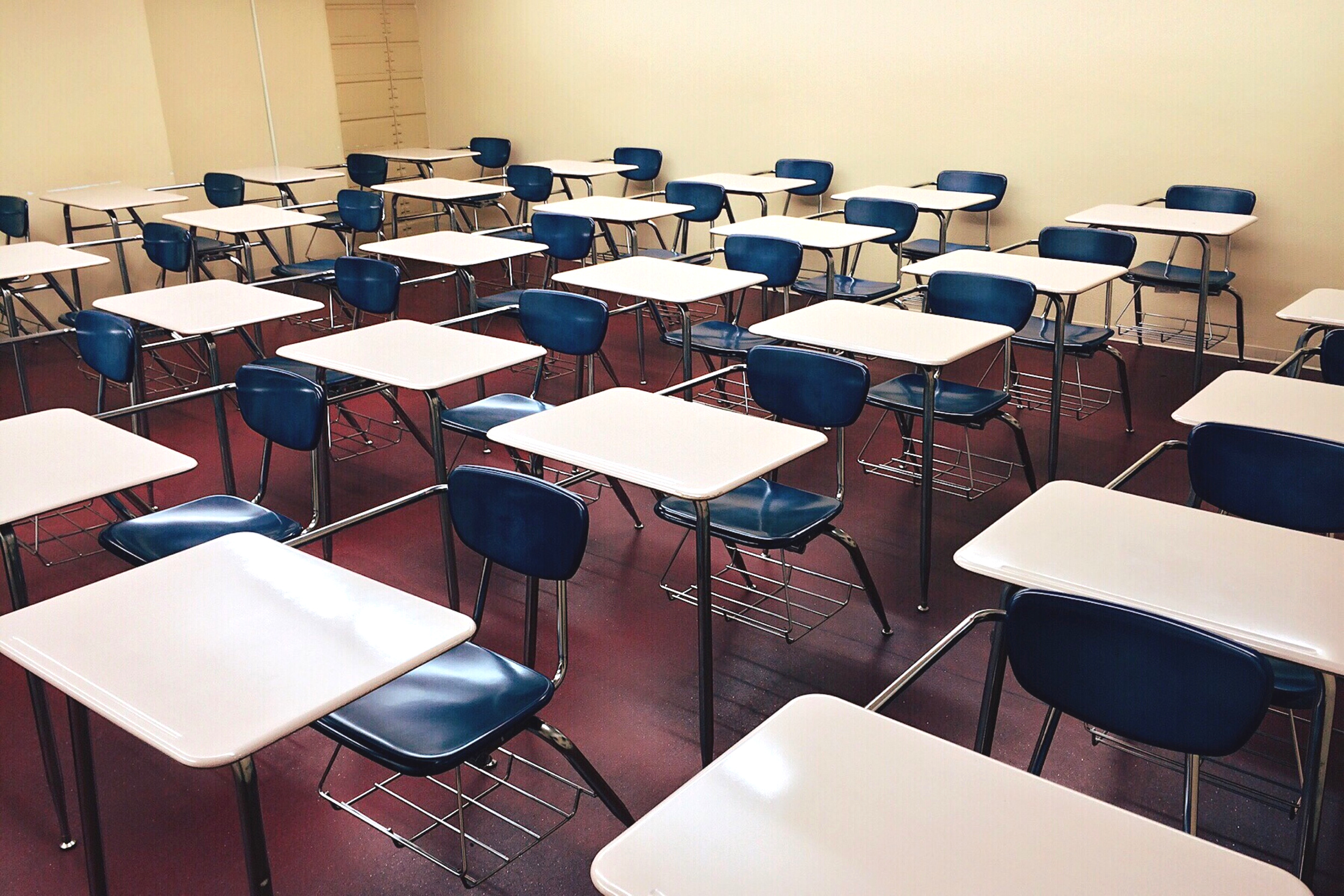 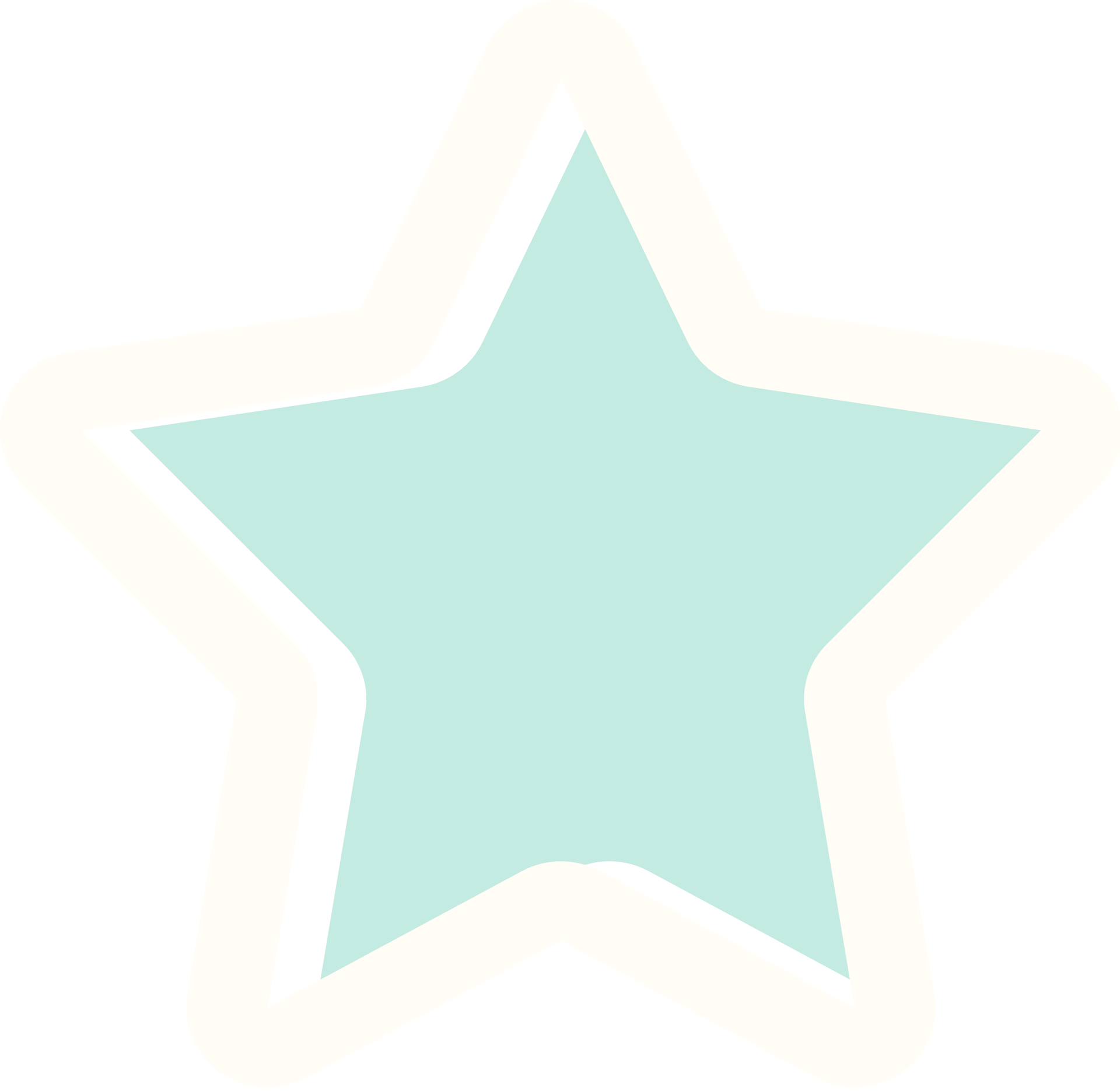 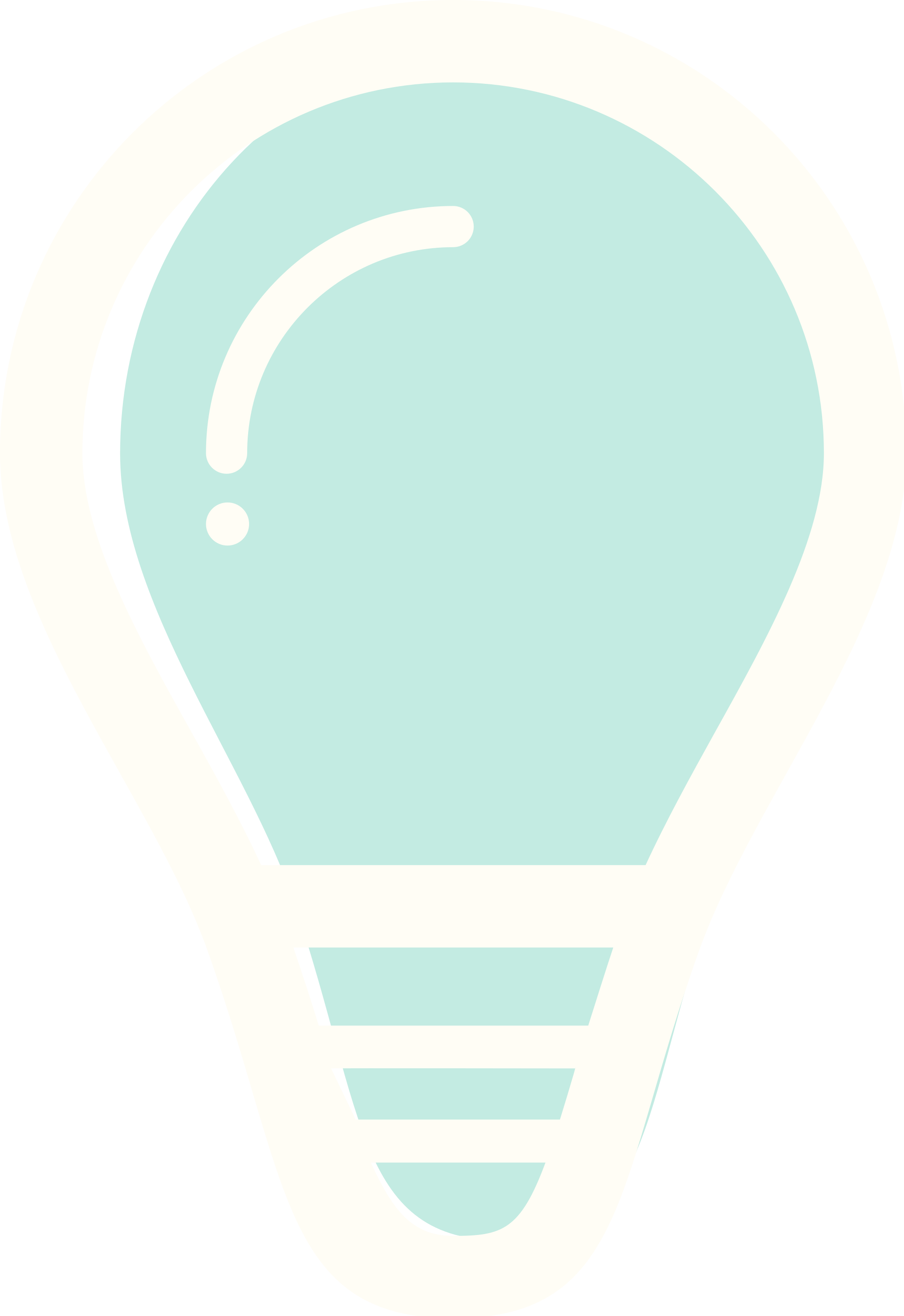 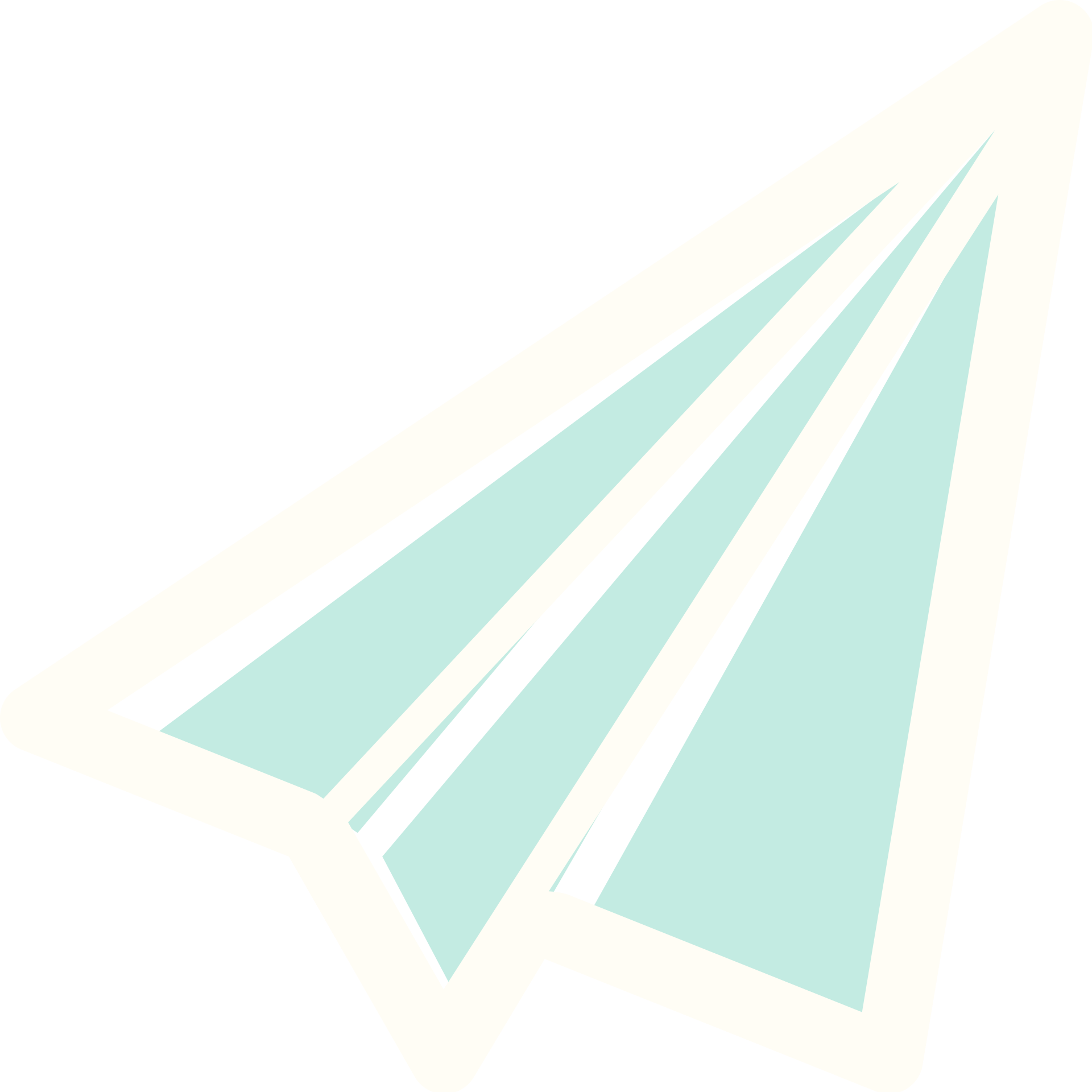 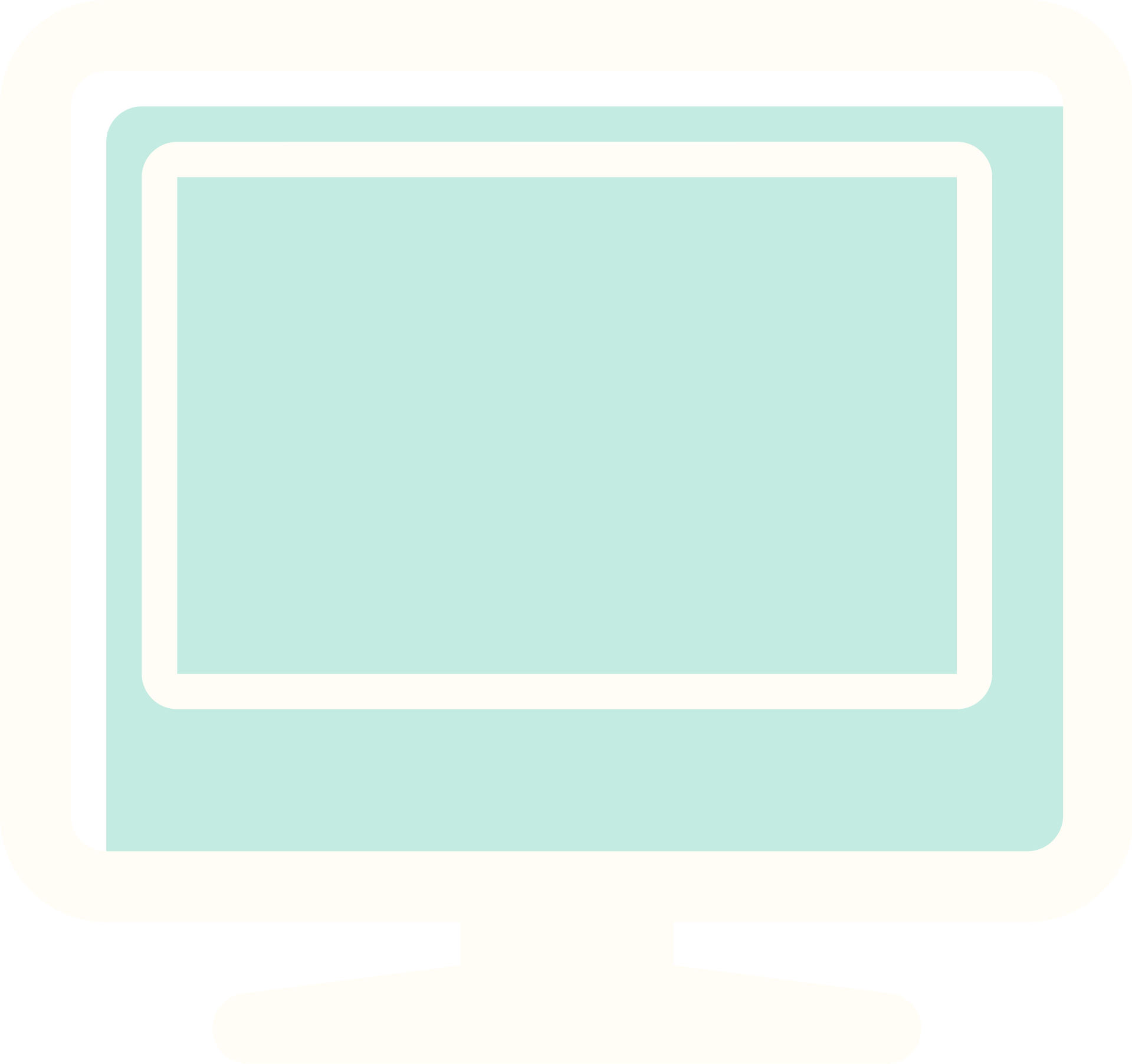 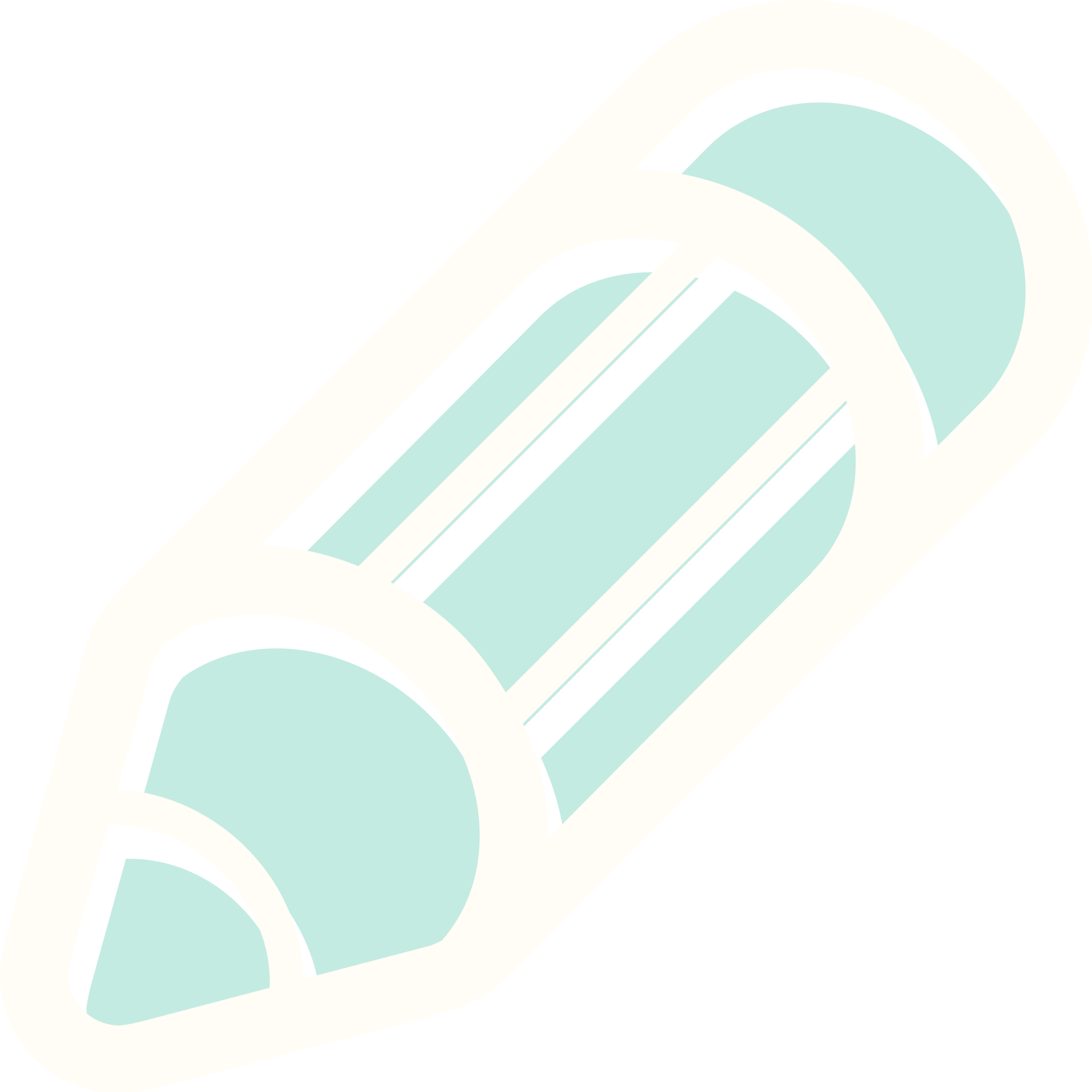 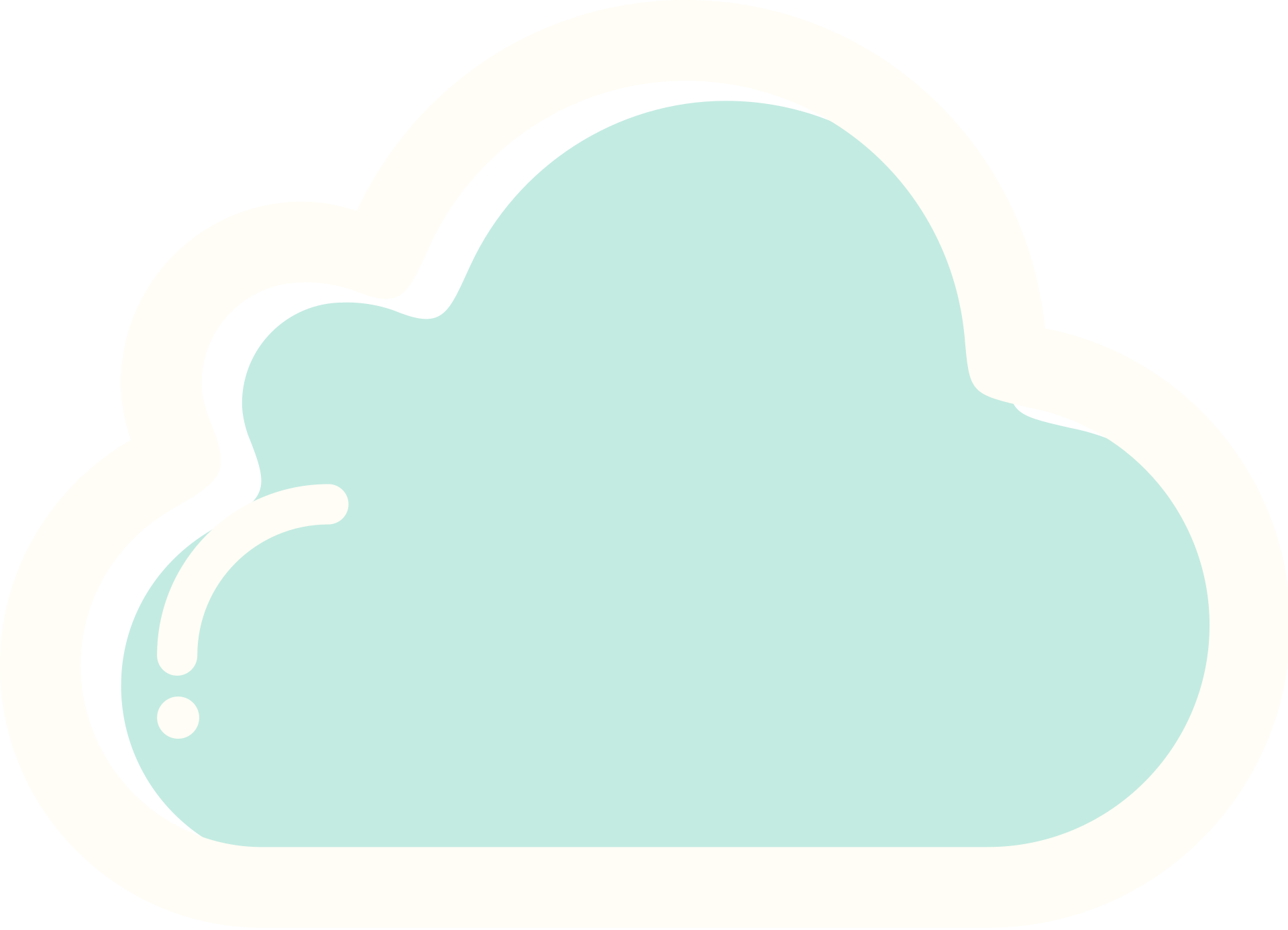 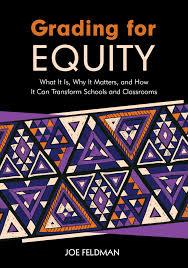 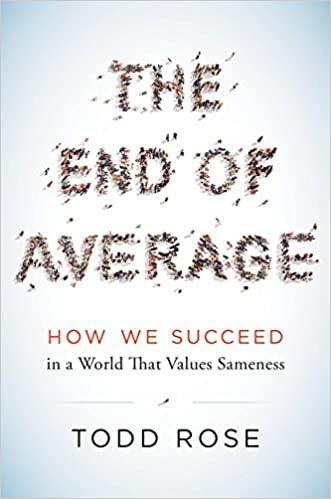 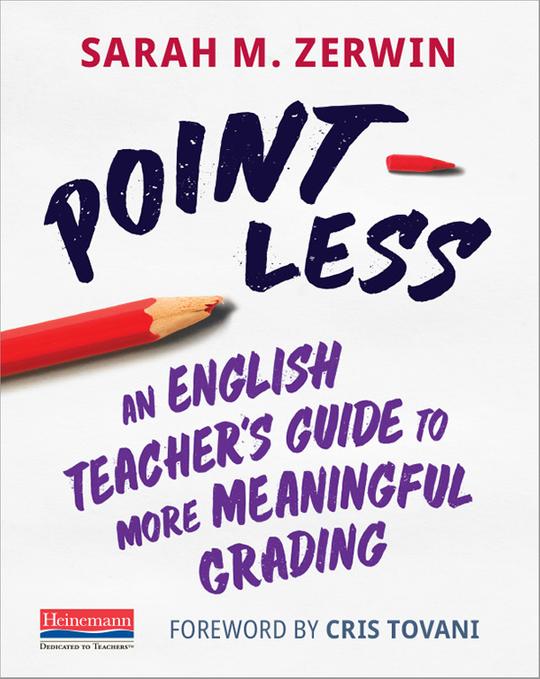 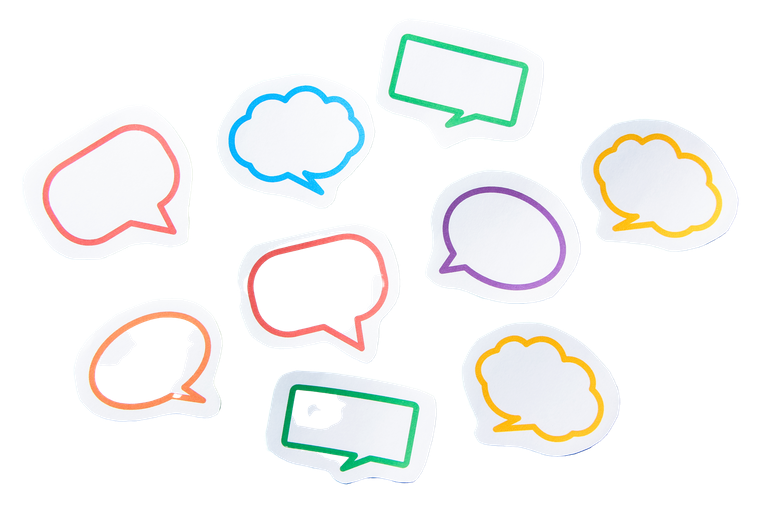 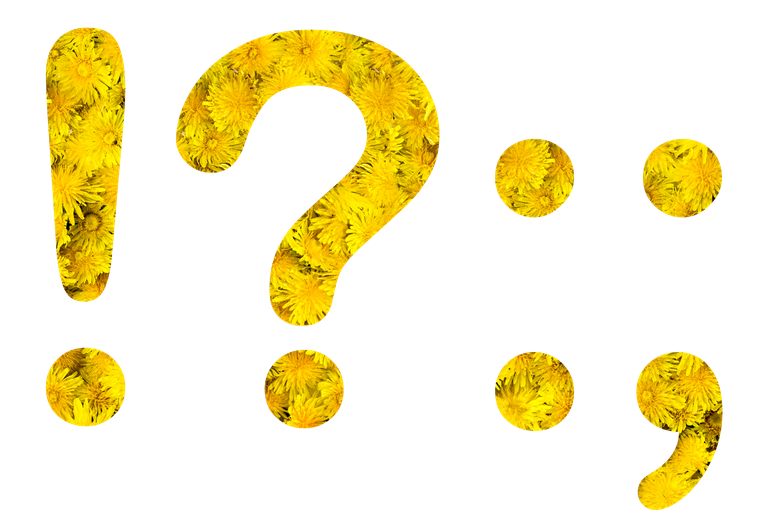 AUTHENTIC ENGAGEMENT AGREEMENTS
Breakout 
group discussions

Share and listen
Chat box

 Thoughts
Questions
Epiphanies
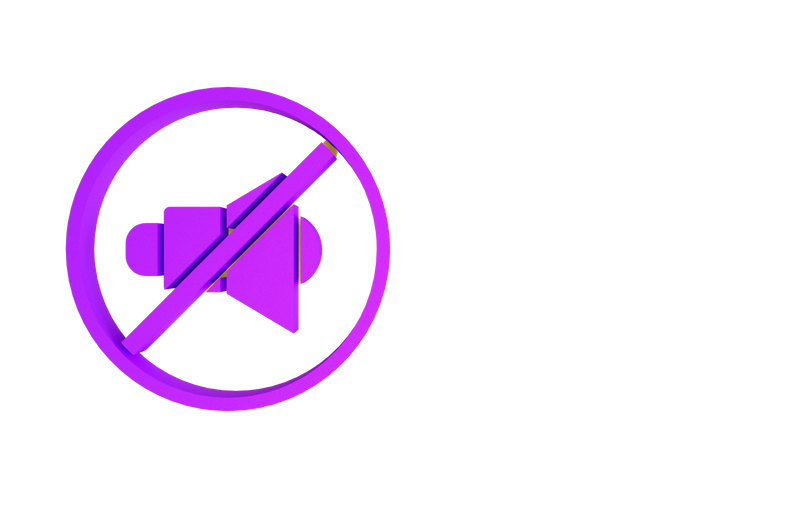 Short Presentations

Mute
Video off
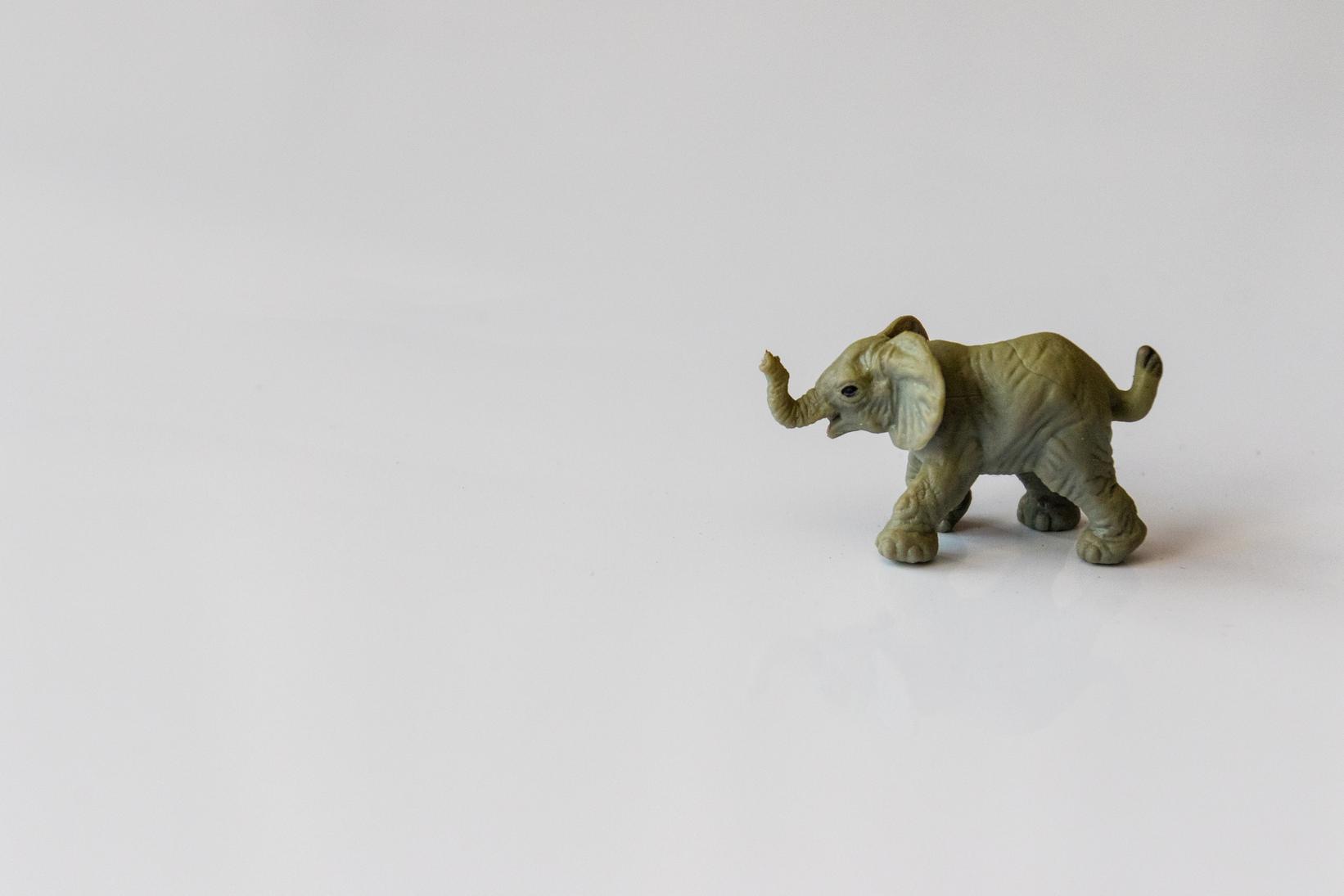 Educators often do not like to talk about grading practices
ISLAND OF AUTONOMY
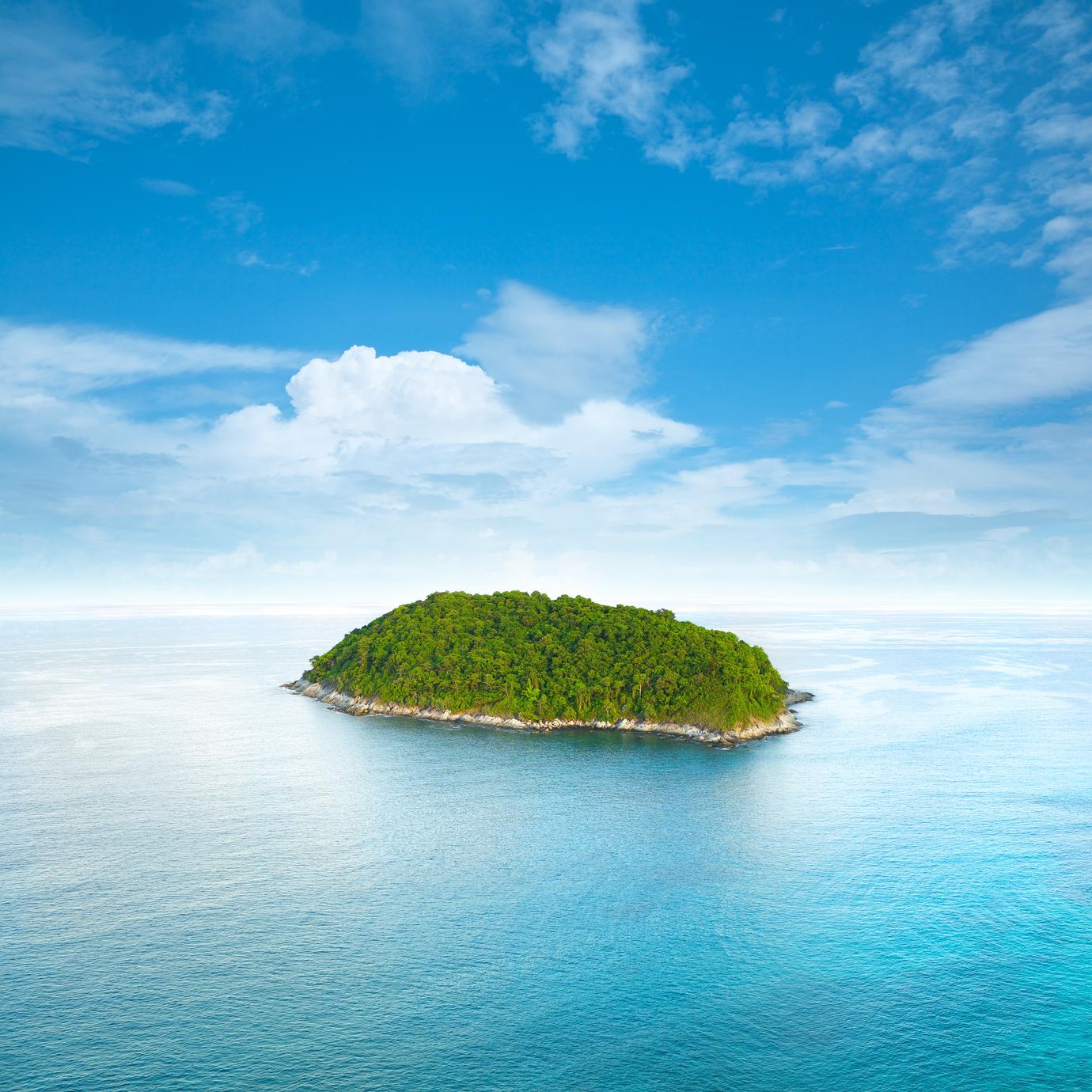 Grading for Equity | Chapter 1
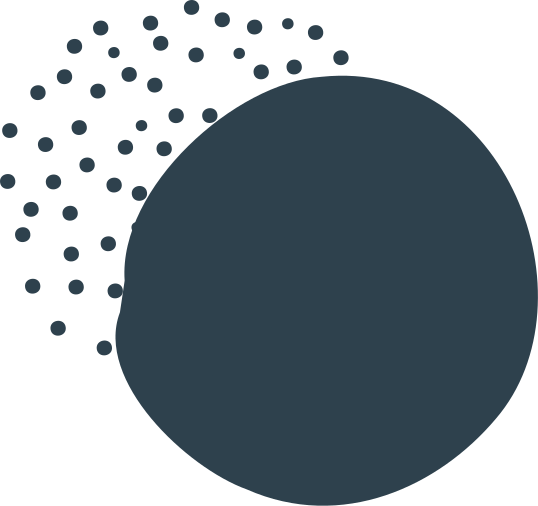 Grades are the only thing some teachers feel they have control over thanks to unions and state policies
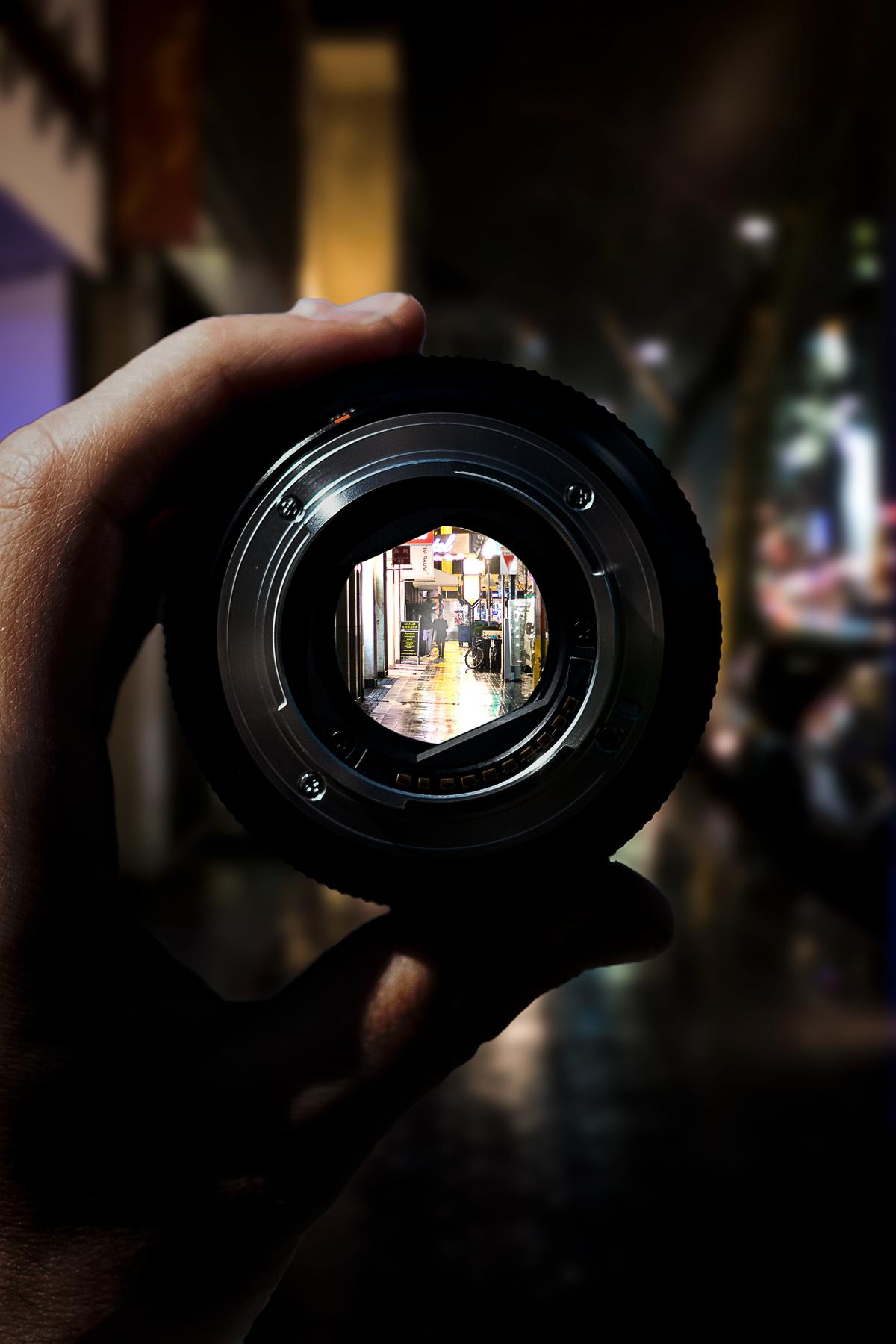 EVERY TEACHER MAKES 
VERY DIFFERENT CHOICES
"Because each teacher's grading system is virtually unregulated and unconstrained, a teacher's grading policies and practices reveal how she defines and envisions her relationship with students, what she predicts best prepares them for success, her beliefs about students, and her self-concepts as a teacher." 
(Feldman, 6)
Grading for Equity | Chapter 1
Web of Belief
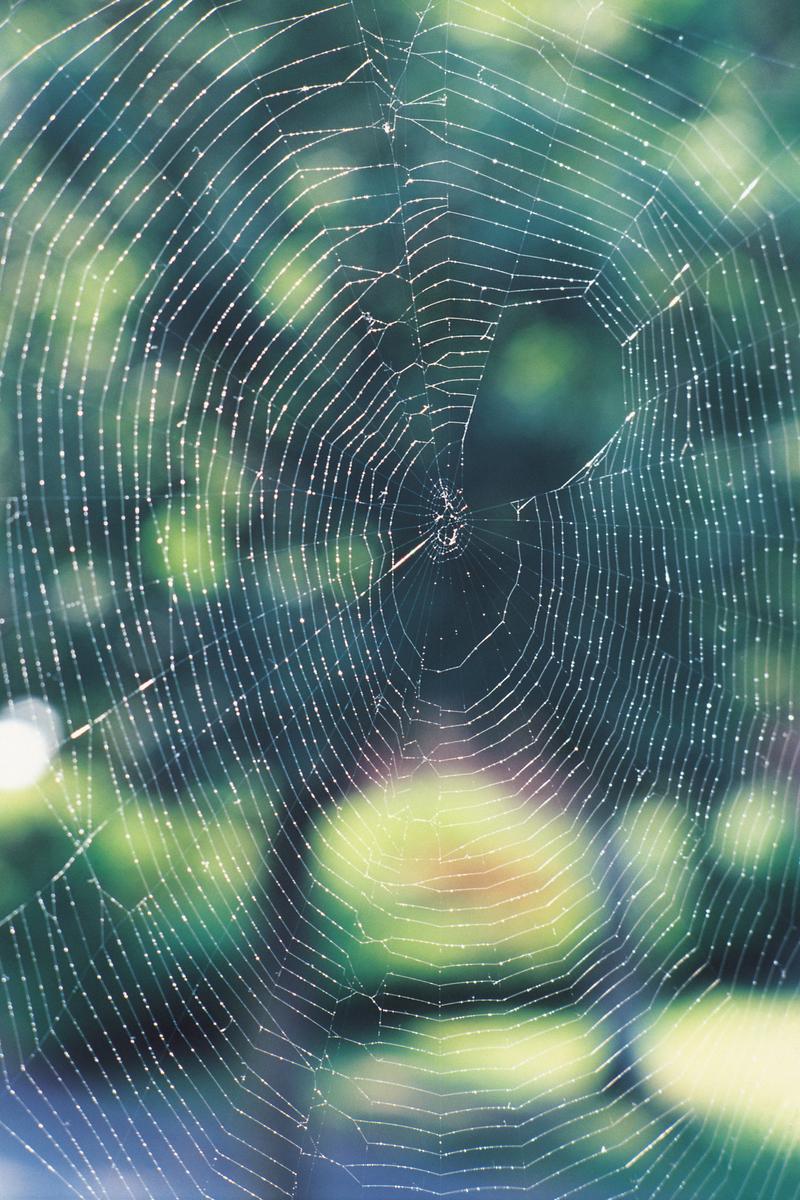 BASED ON EXPERIENCES &
PRIOR UNDERSTANDING
Philosopher W.V. Quine (1978)

"A complex system of what we hold to be true 
in the world based on our experiences 
and prior understanding."
Grading for Equity | Chapter 1
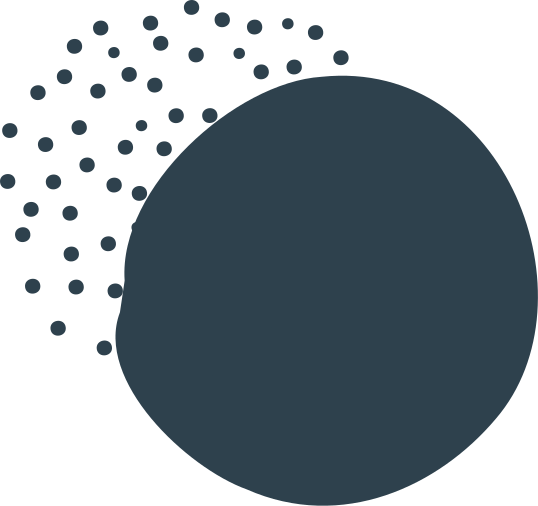 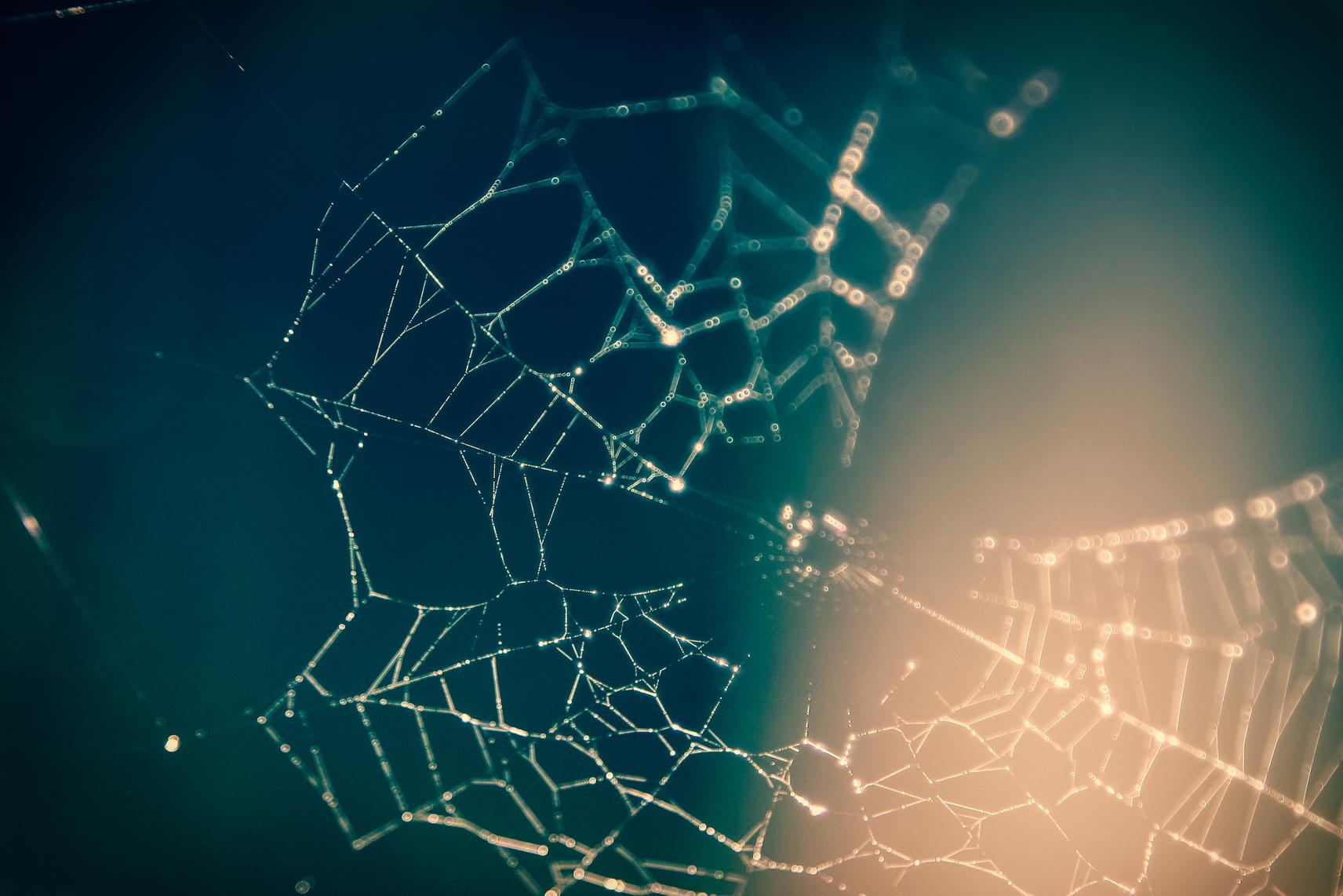 When our grading experiences and understandings are questioned, we do everything we can to hang onto that foundation, 
trying to rebuild it just as it was.
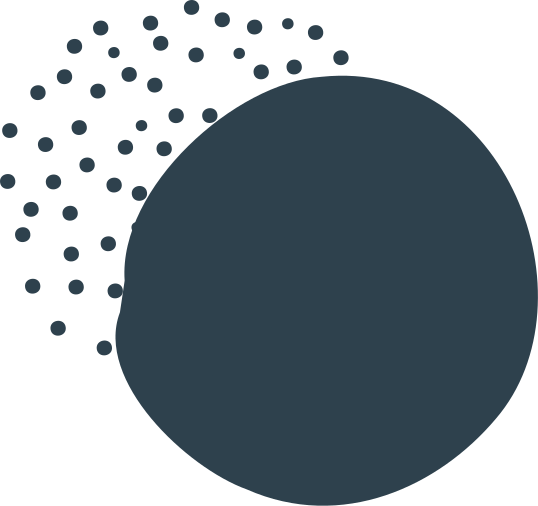 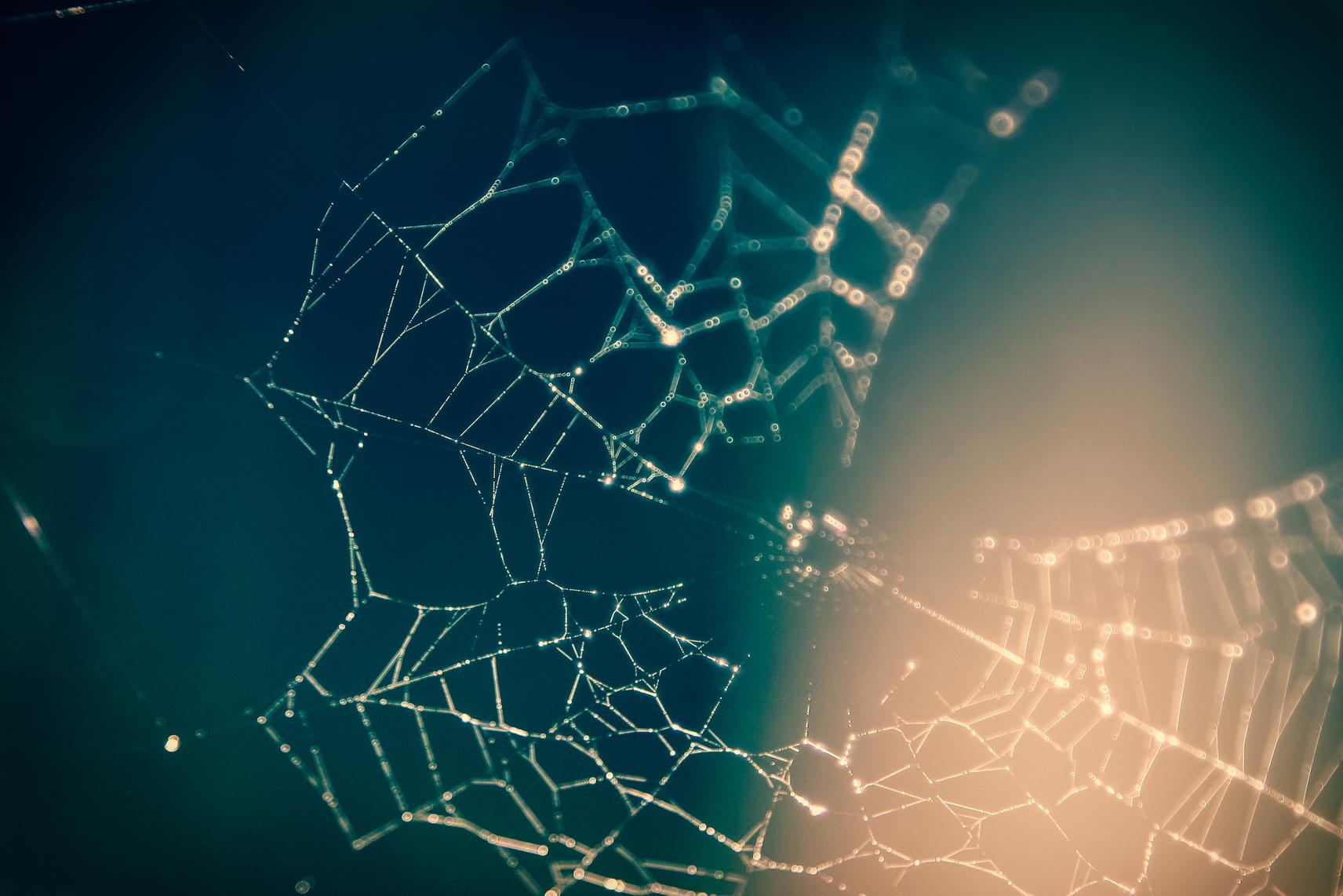 But when a spider's web is broken, she creates new foundations and rebuilds it into a new web, equally as good if not better.
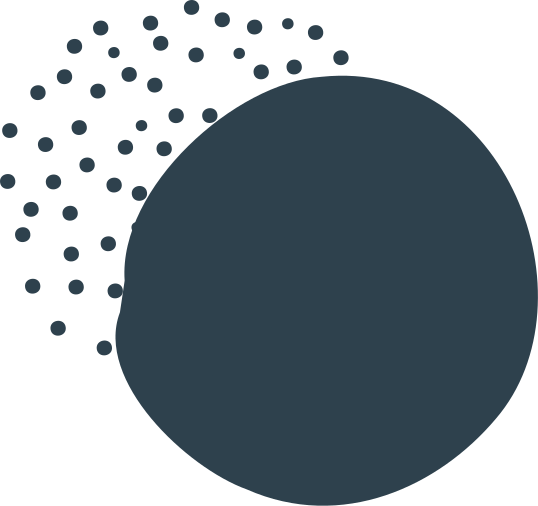 Breakout Discussions
Factors for Success
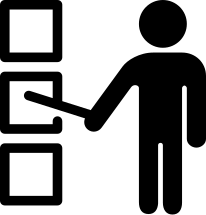 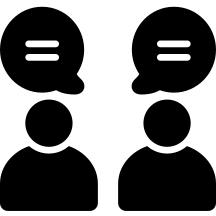 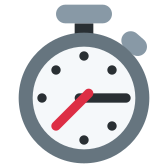 Facilitator
Timekeeper
Engagement
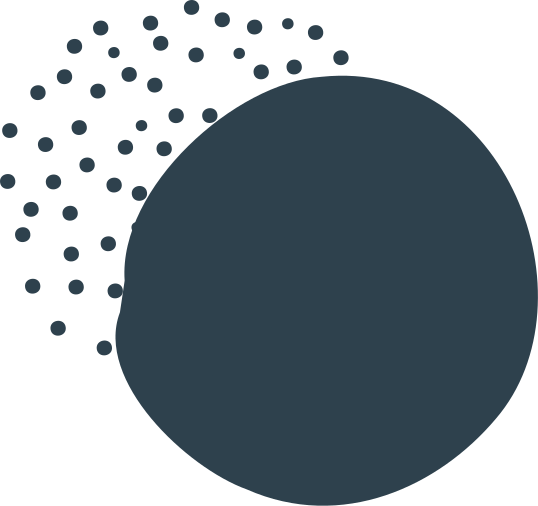 Breakout 1 Question
What has built your web of belief about grading?
Where/when did your understanding 
of grading begin to form?
Share who taught you how to grade and how long ago that was.
Groups of 4 / 1 minute per person
WHERE 
WE'VE BEEN
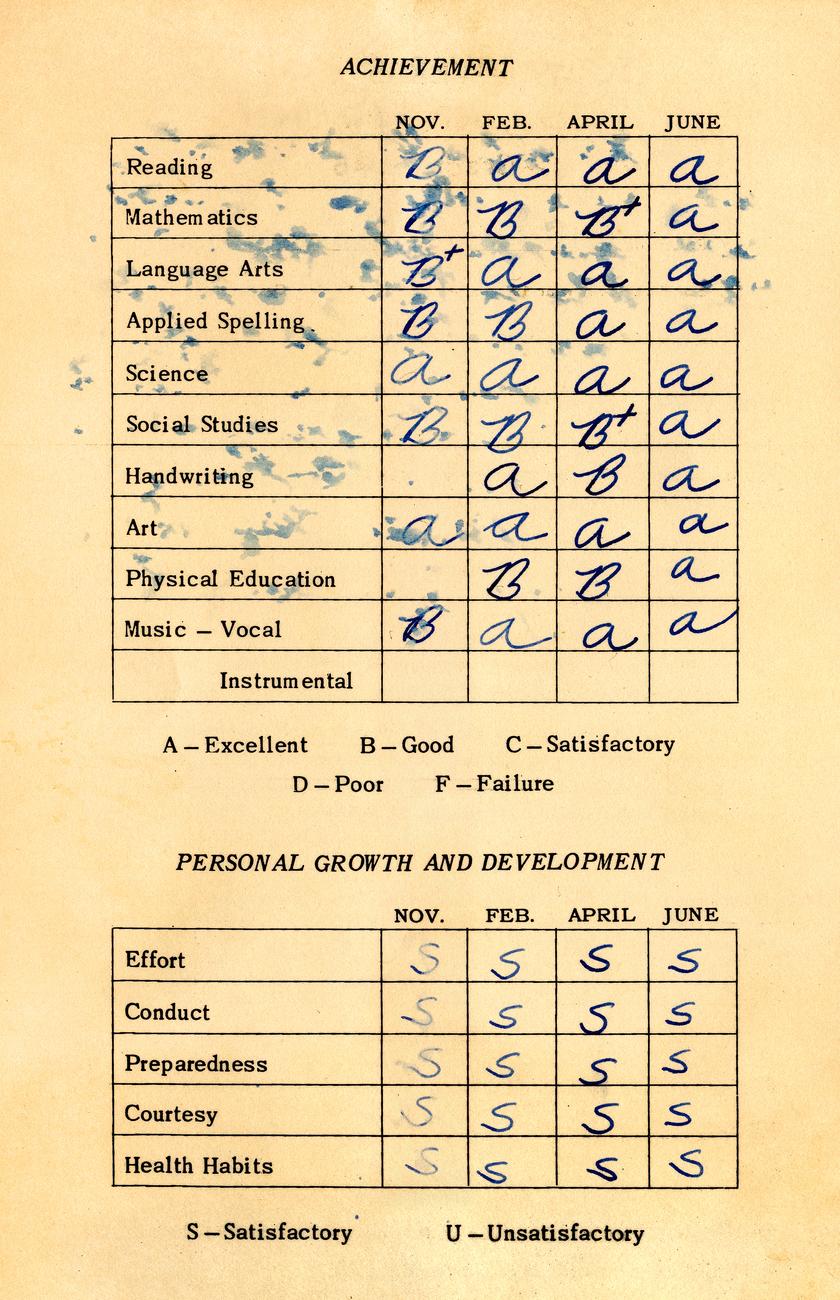 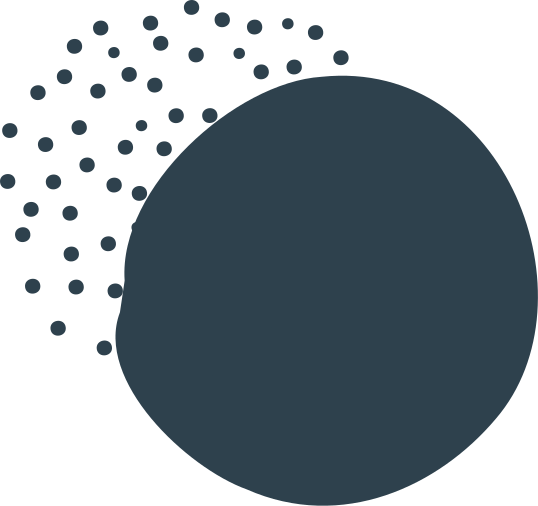 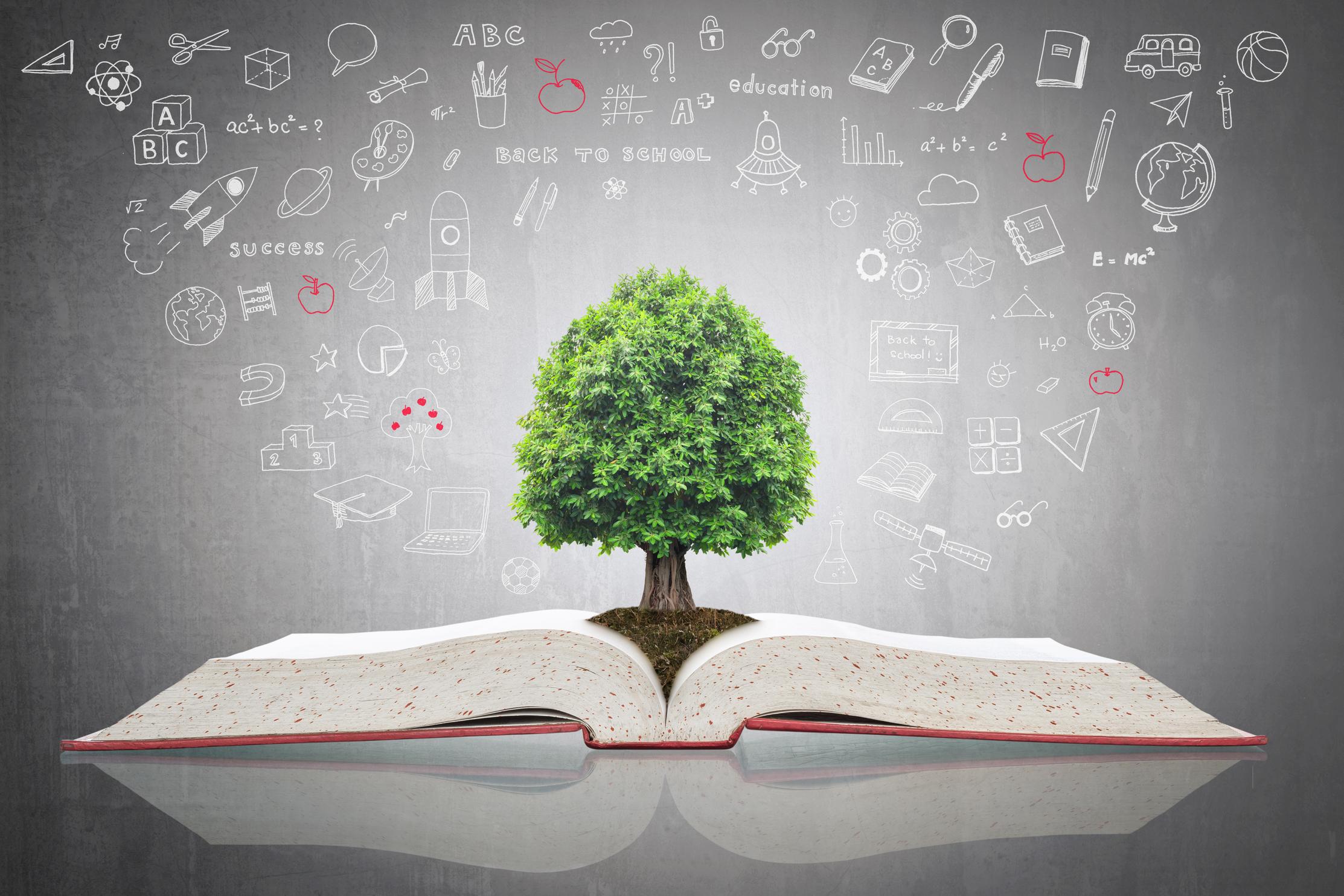 "IF WE'RE GOING TO 
UNDERSTAND OUR GRADING, QUESTION IT, AND 
FIND WAYS TO IMPROVE IT, PARTICULARLY FOR VULNERABLE 
STUDENT POPULATIONS,
WE NEED A BASIC UNDERSTANDING 
OF ITS GENEALOGY 
AND ITS EVOLUTION."
GRADING FOR EQUITY BY JOE FELDMAN
(FELDMAN, 18)
OVER THE PAST 200 YEARS
The rise of manufacturing
Intelligence testing 
& categorization
Progressive Educators
Migration & Immigration
Behaviorism
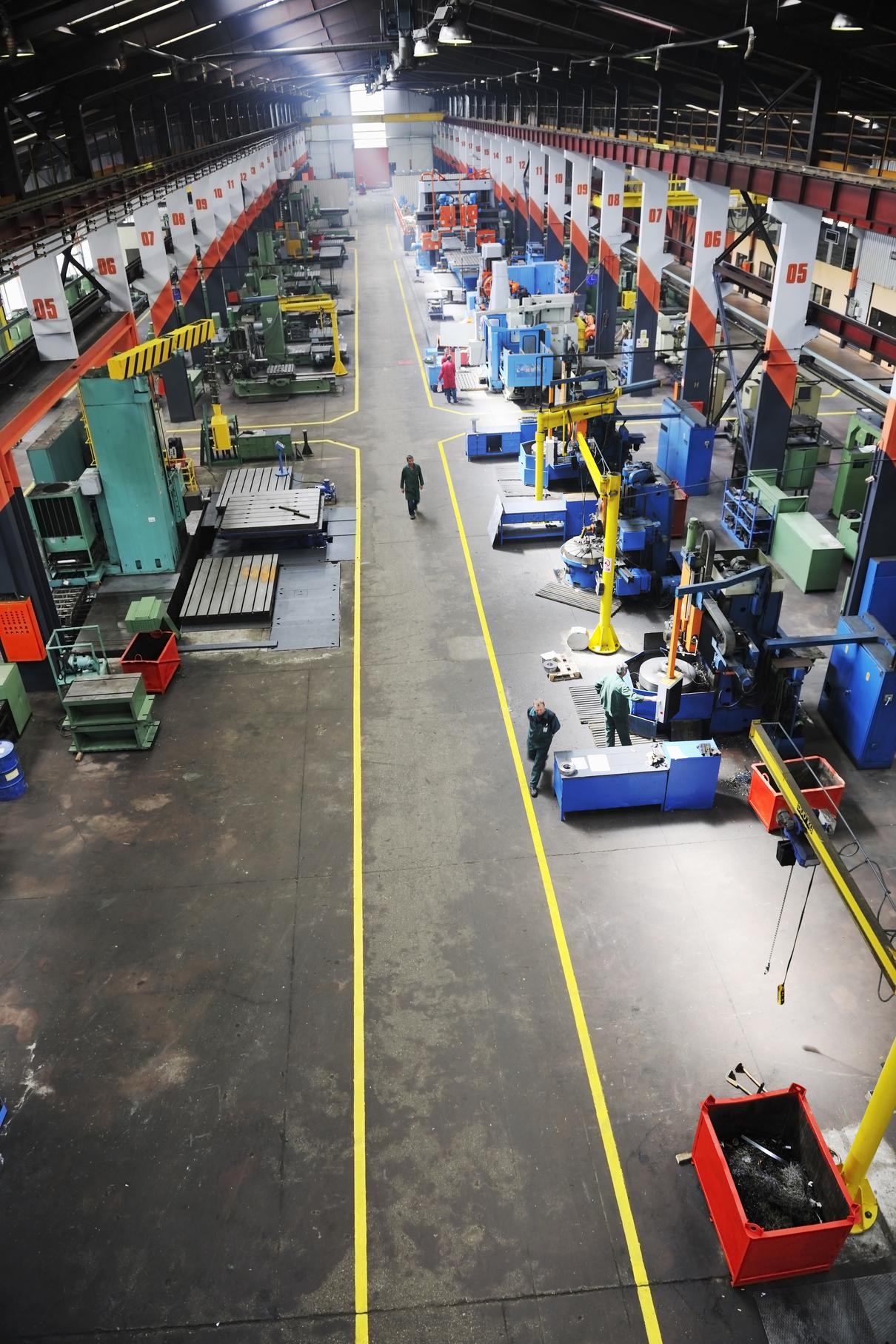 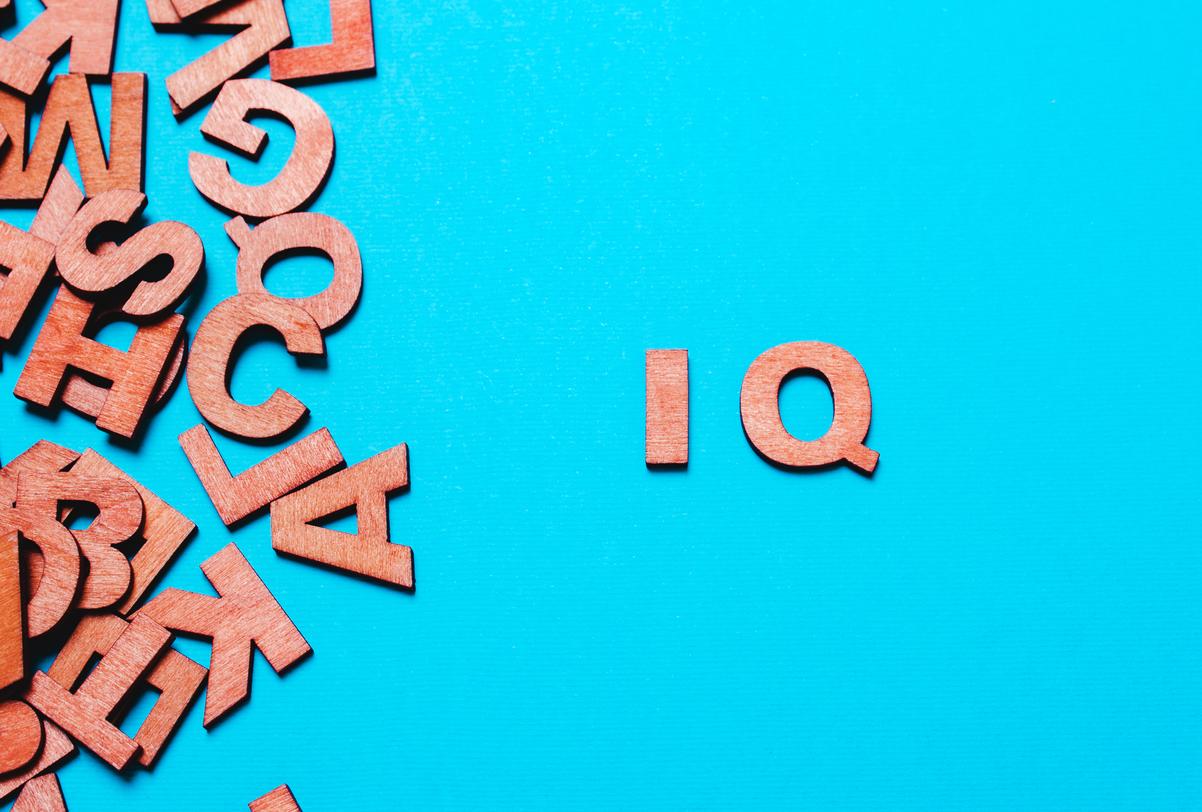 Changes in American society
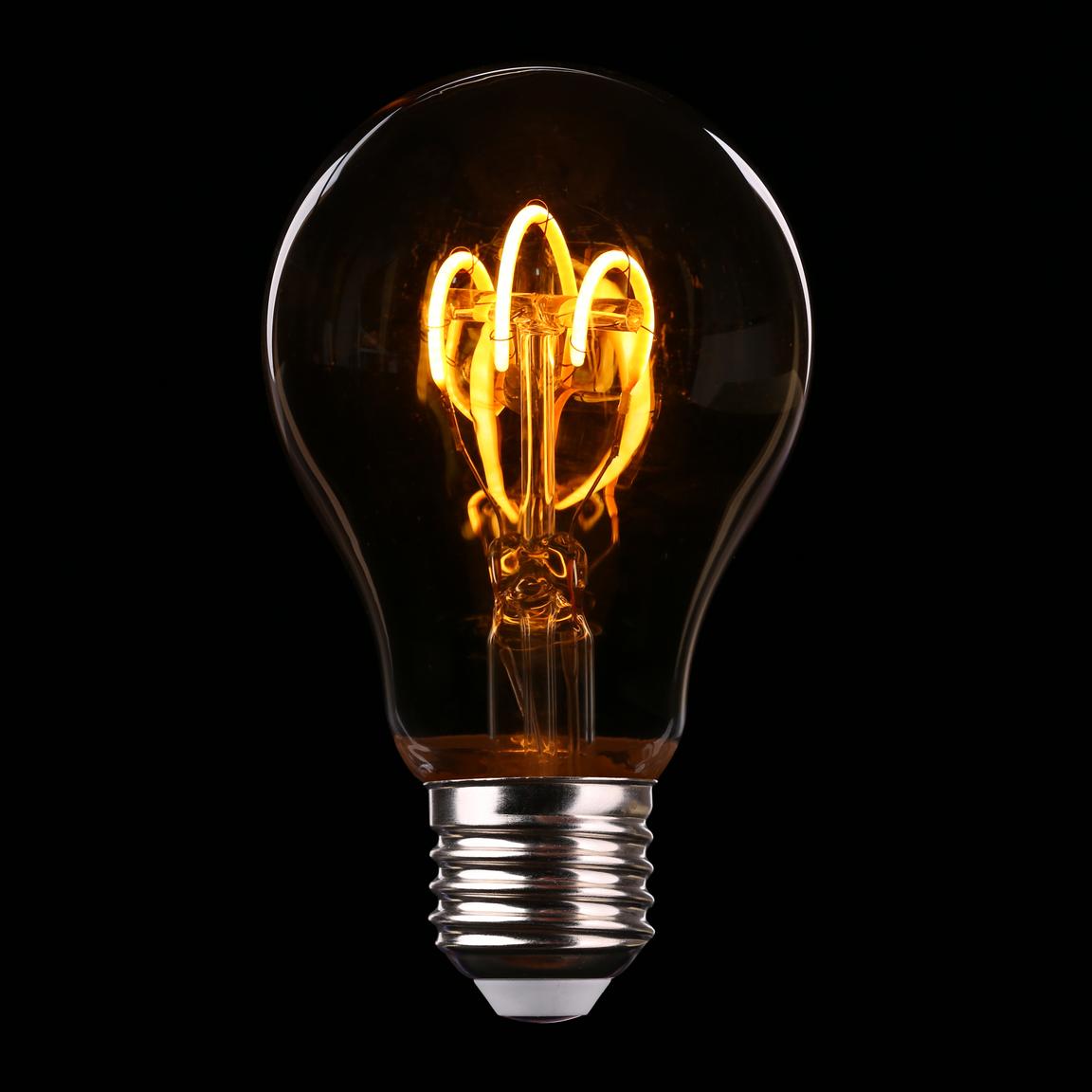 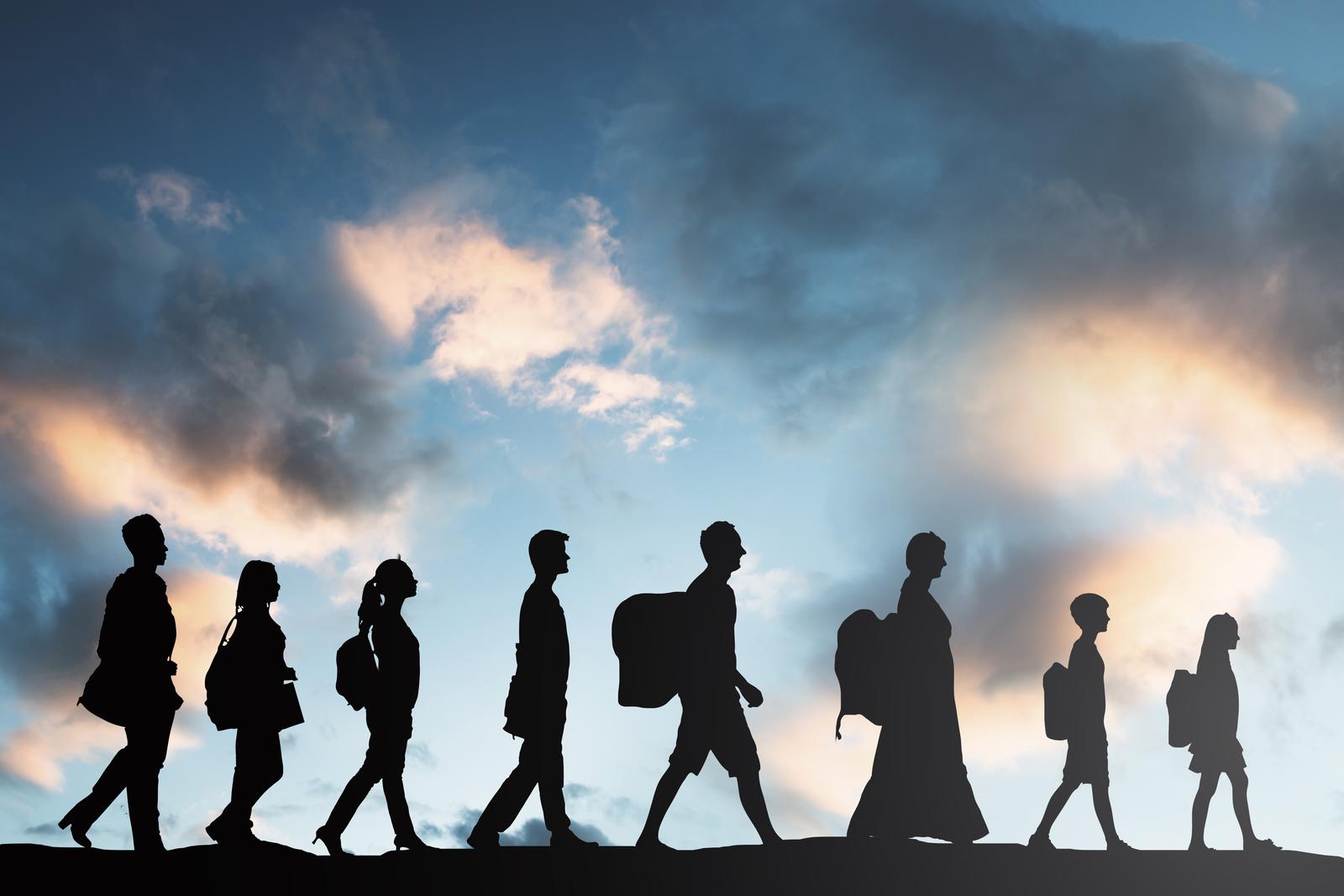 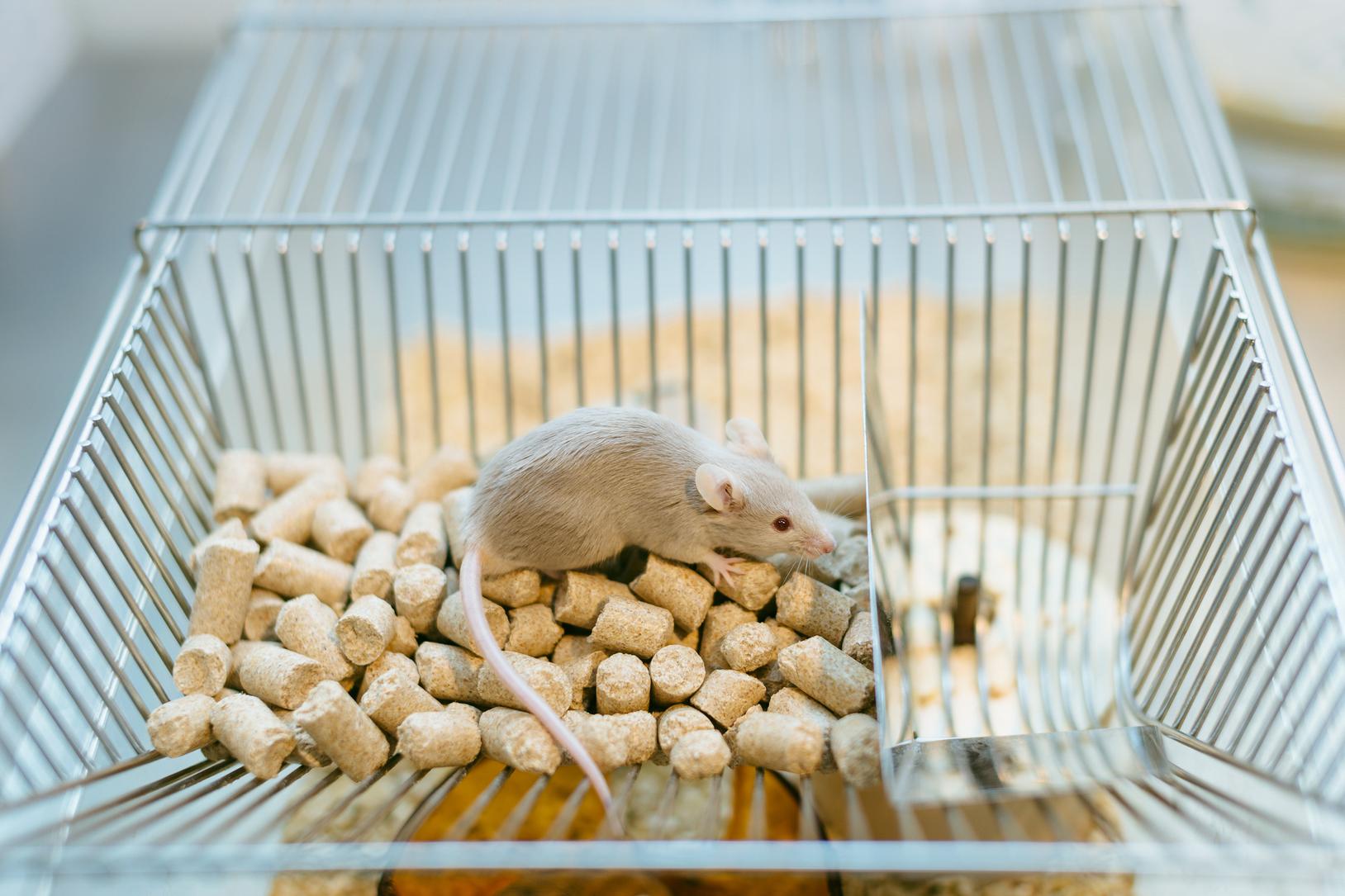 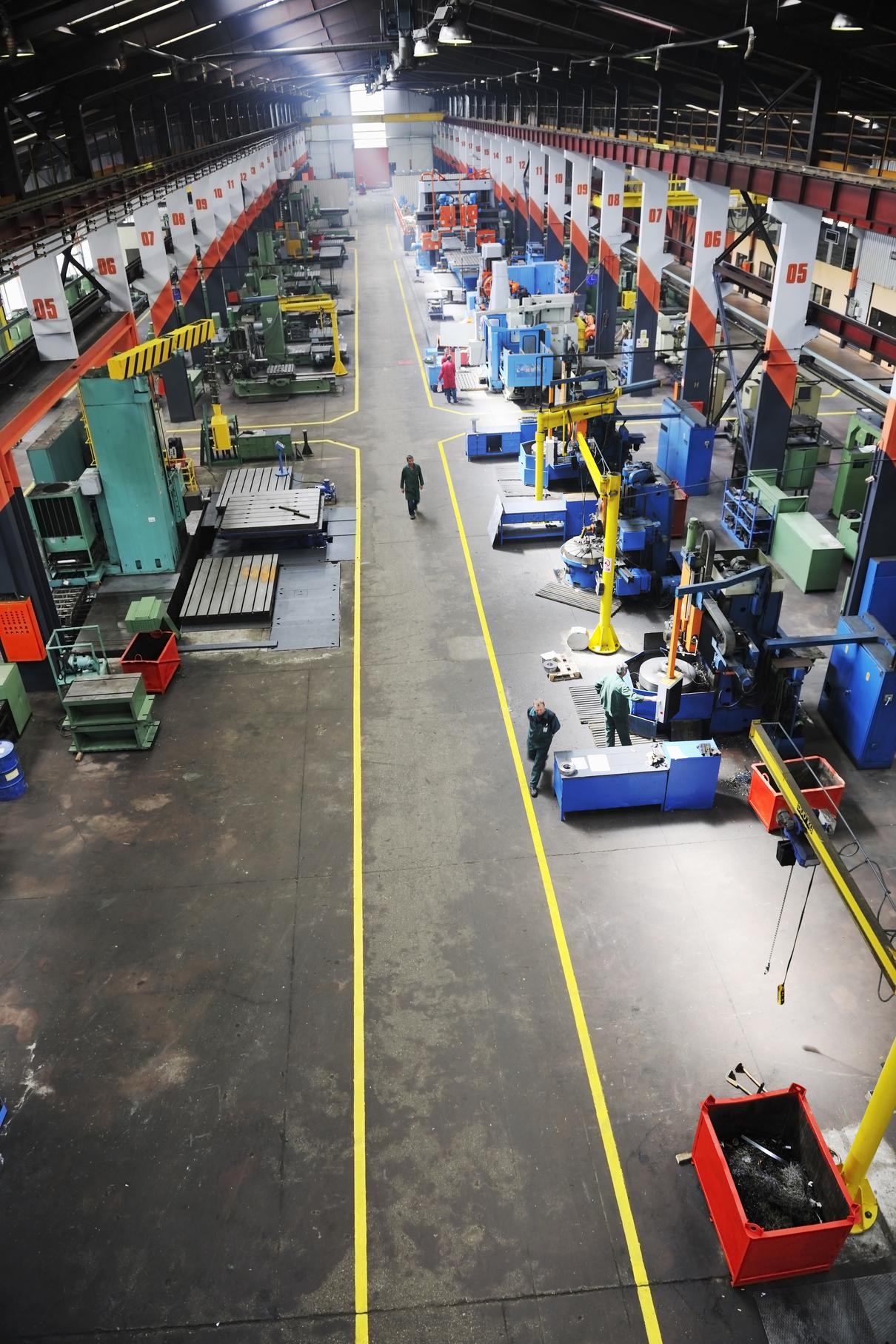 THE RISE IN MANUFACTURING
Efficiency & Productivity

Pressure to create future employees

Industry characteristics 
as models for schools
Chapter 2 | A Brief History of Grading
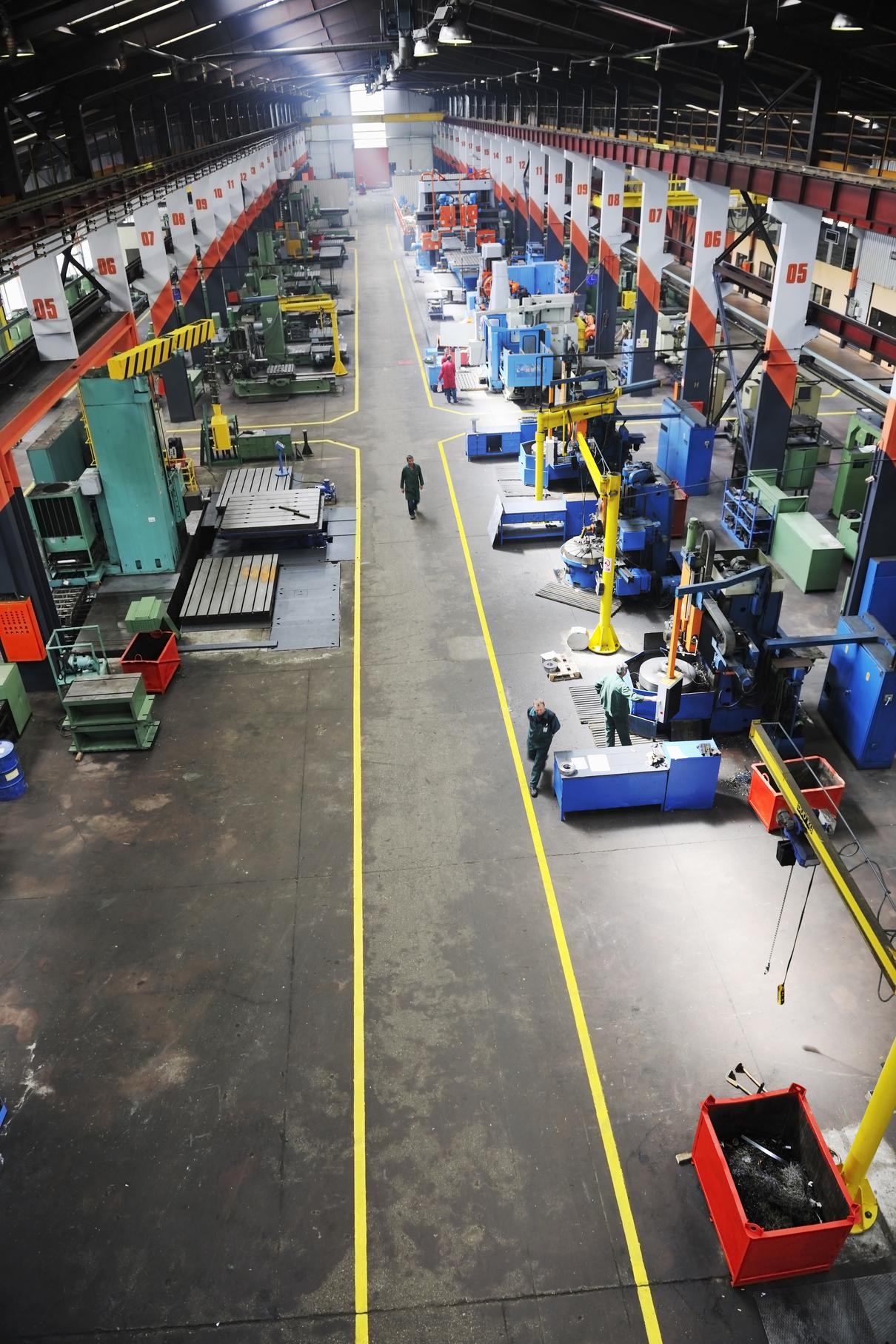 Specialization
Chain of command
Timed routines
Efficiencies
   
                        (Feldman, 19)
Chapter 2 | A Brief History of Grading
PROGRESSIVE EDUCATORS
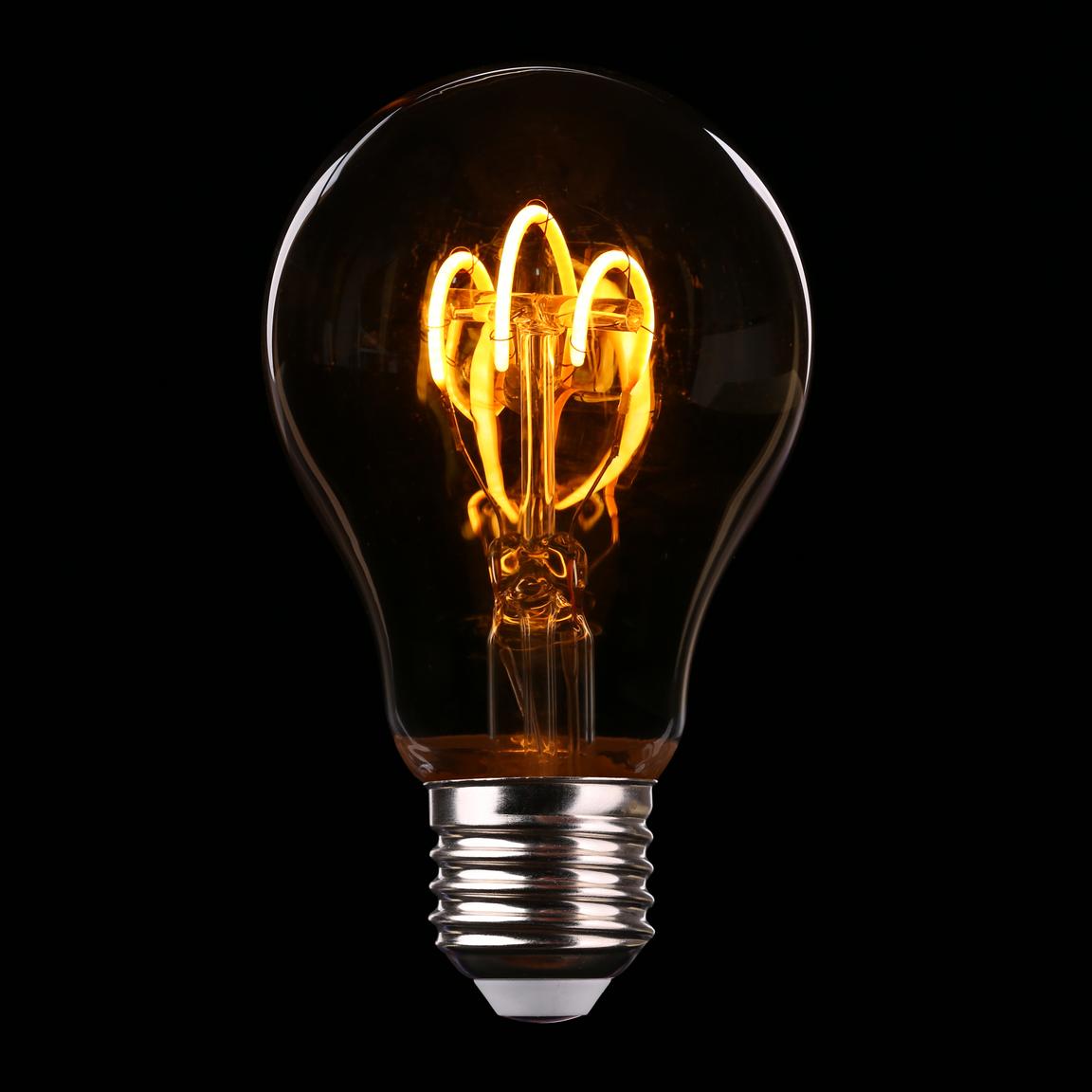 Like John Dewey who believed in education as a democratic engine:
*Universal--open to all
*Common Curriculum
*Elevate social & economic position
*Support moral development
Chapter 2 | A Brief History of Grading
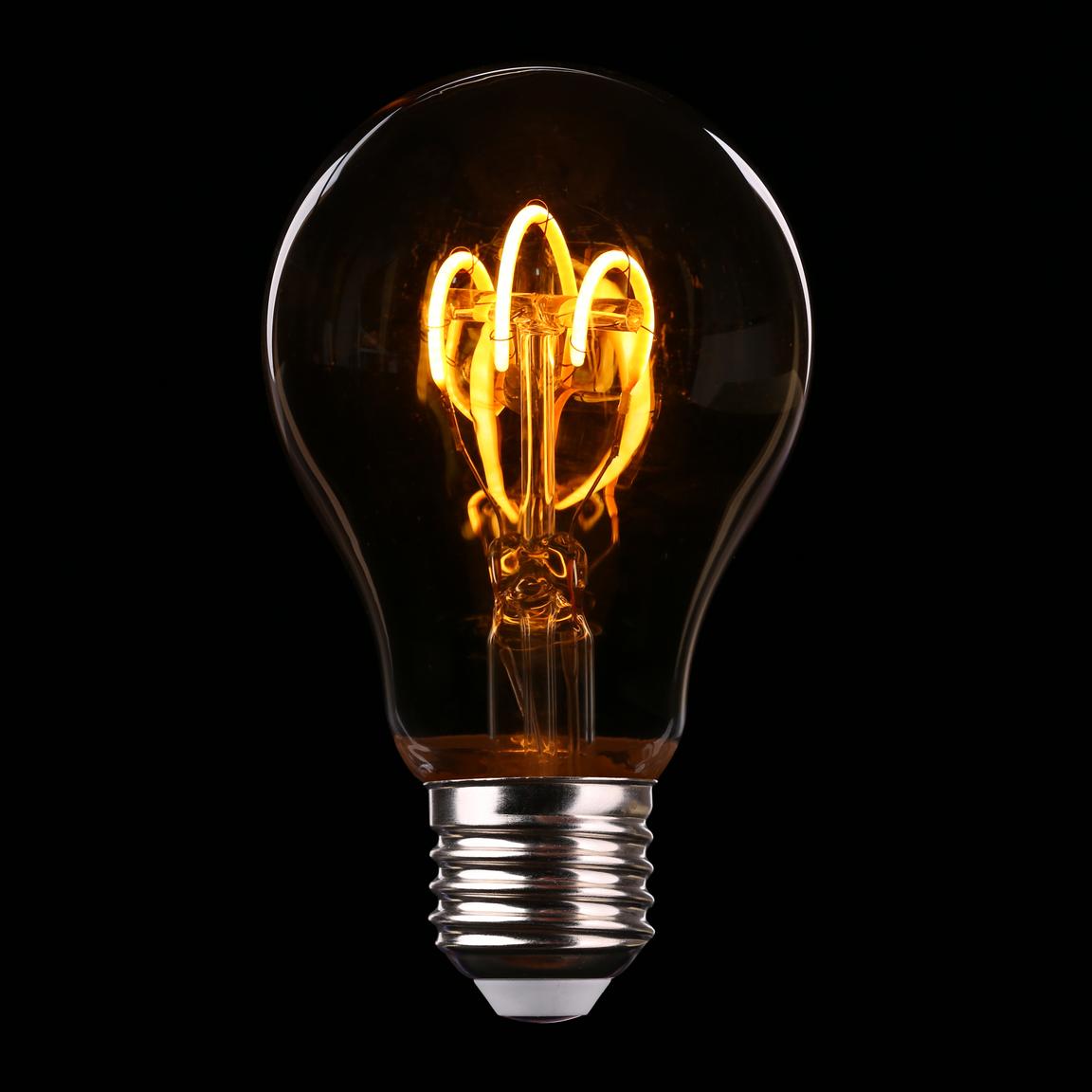 "In the end, although Dewey's vision of schools-as-democratic-engine provided overarching rhetoric about schools, it was often eclipsed by the vision of schools-as-training-ground." (Feldman, 19).
Chapter 2 | A Brief History of Grading
MIGRATION & IMMIGRATION
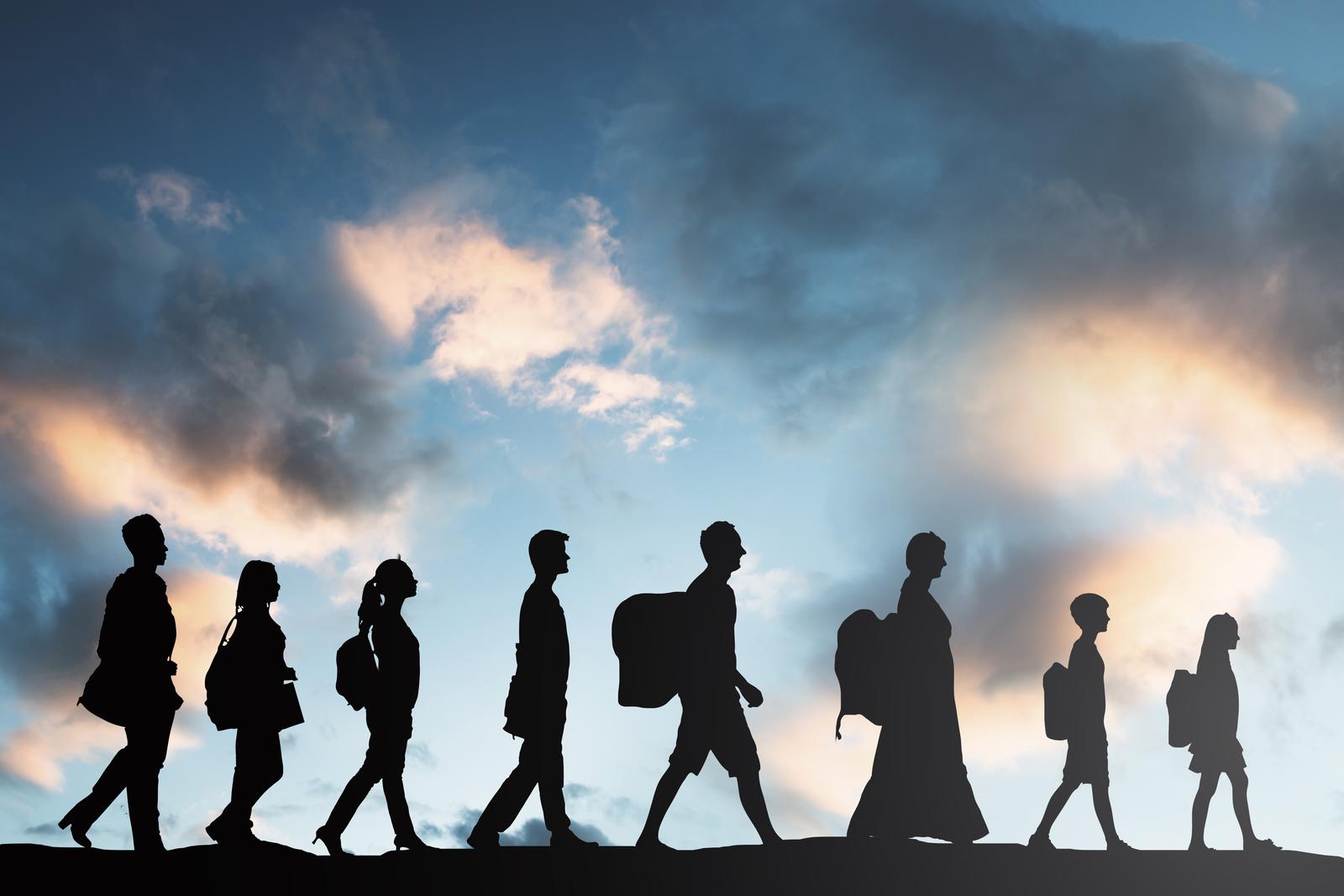 Moves from rural living to cities 
w/ factory jobs & transportation

Massive waves of immigrants
from Western & then Eastern Europe
Chapter 2 | A Brief History of Grading
100
over 100
75
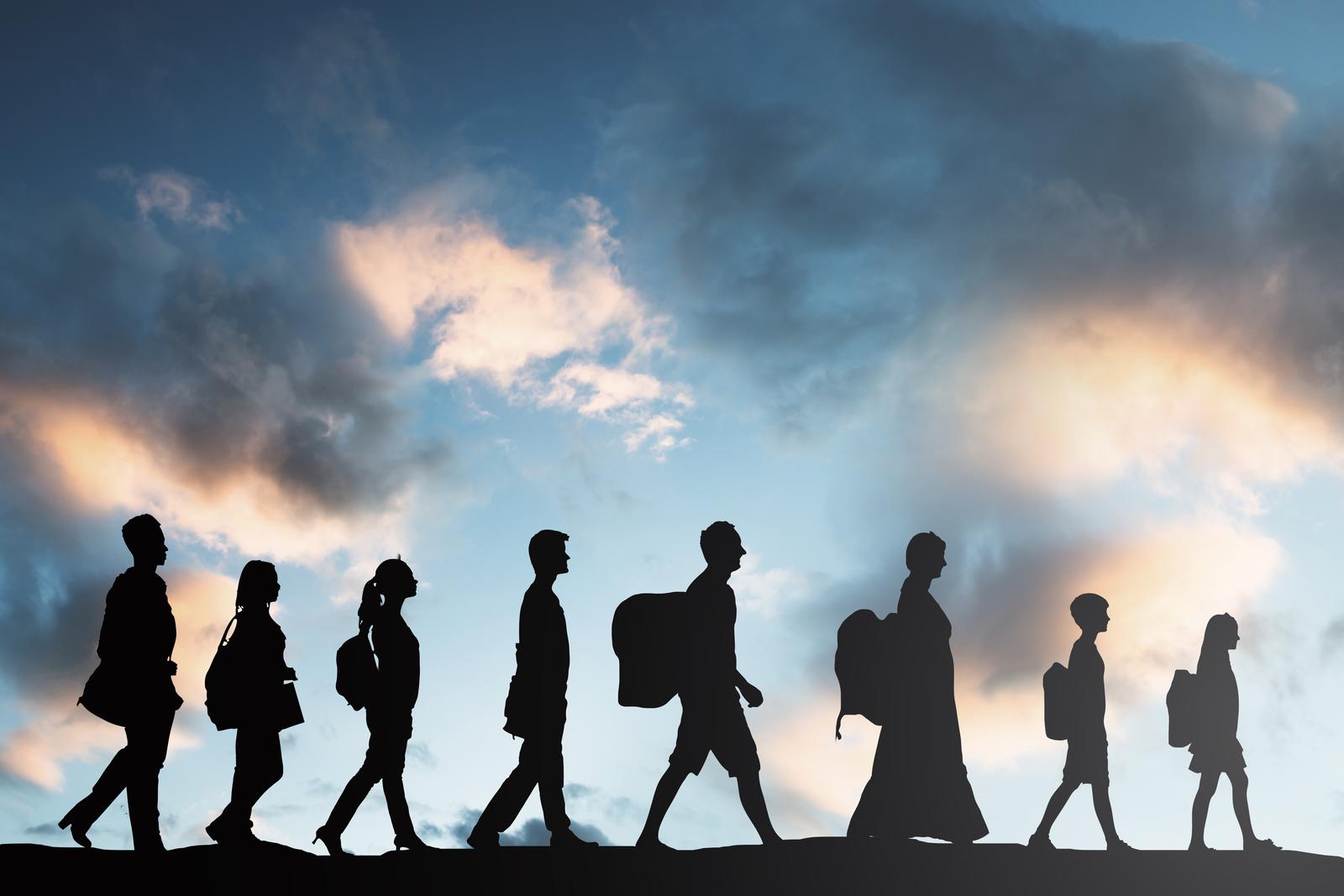 U.S. cities w/populations over 25,000











U.S. Census Bureau
50
Chapter 2 | A Brief History of Grading
35
25
4
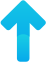 New York 96K to 4.5M
Boston 33K to 670K
0
1810
1860
1910
INTELLIGENCE TESTING & CATEGORIZATION
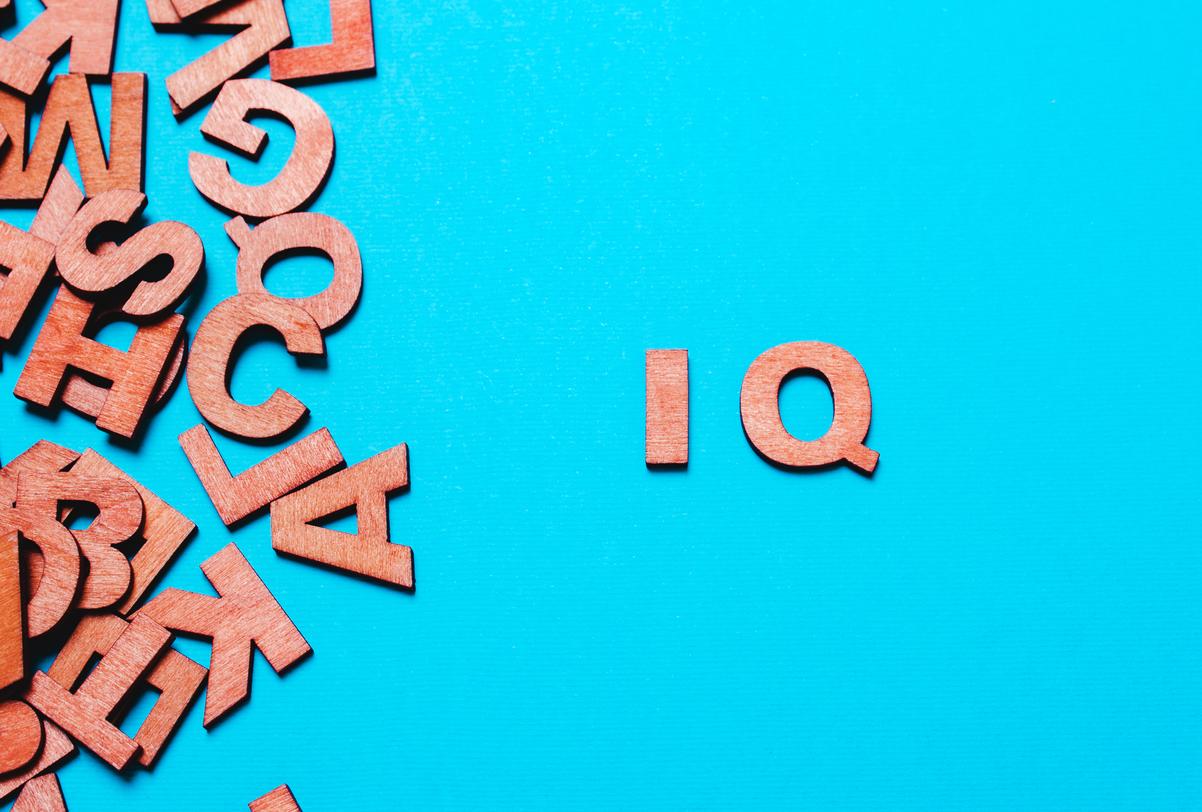 "Natural intelligence" theories

Skull size

IQ tests believed to asses
intellectual character/disposition
& "justify" racist beliefs.
Chapter 2 | A Brief History of Grading
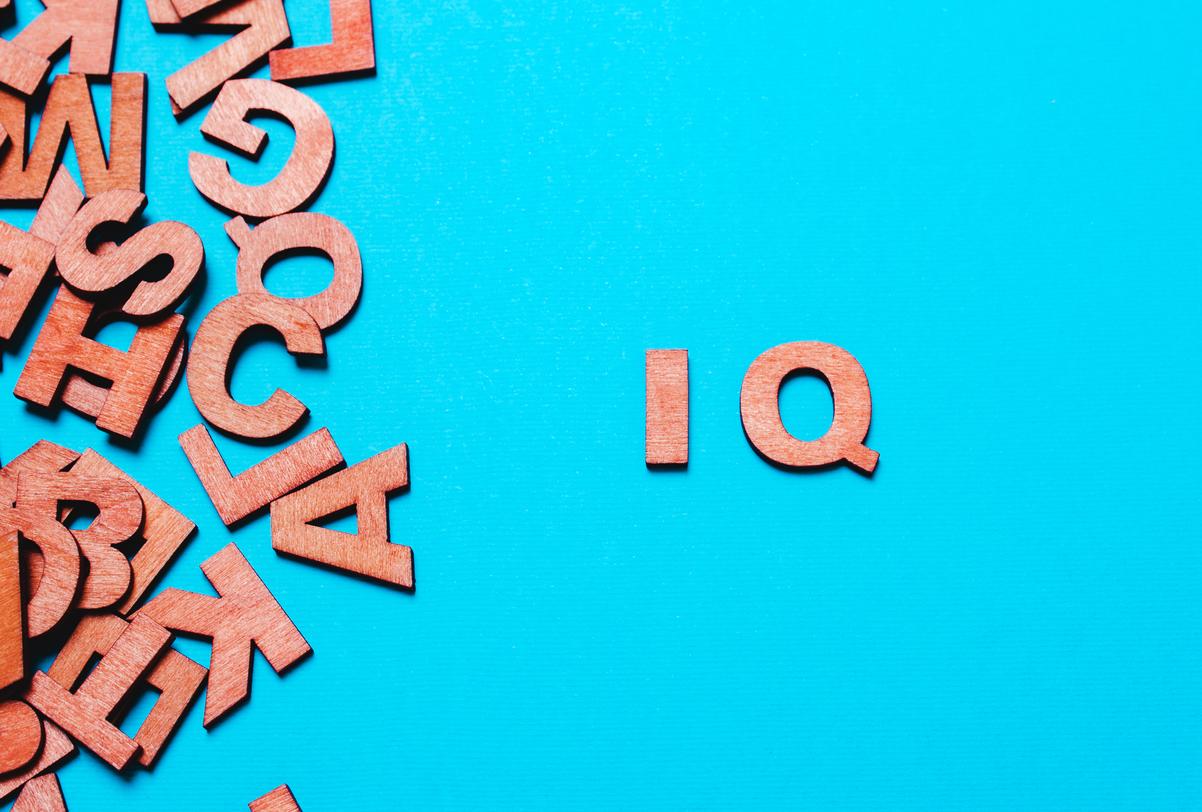 "Higher scores among white, wealthy Protestants and lower scores among immigrant groups and African Americans were used both to affirm the idea of the United States as a meritocracy and to reinforce the validity of the existing hierarchy" (Feldman, 20).
Chapter 2 | A Brief History of Grading
BEHAVIORISM
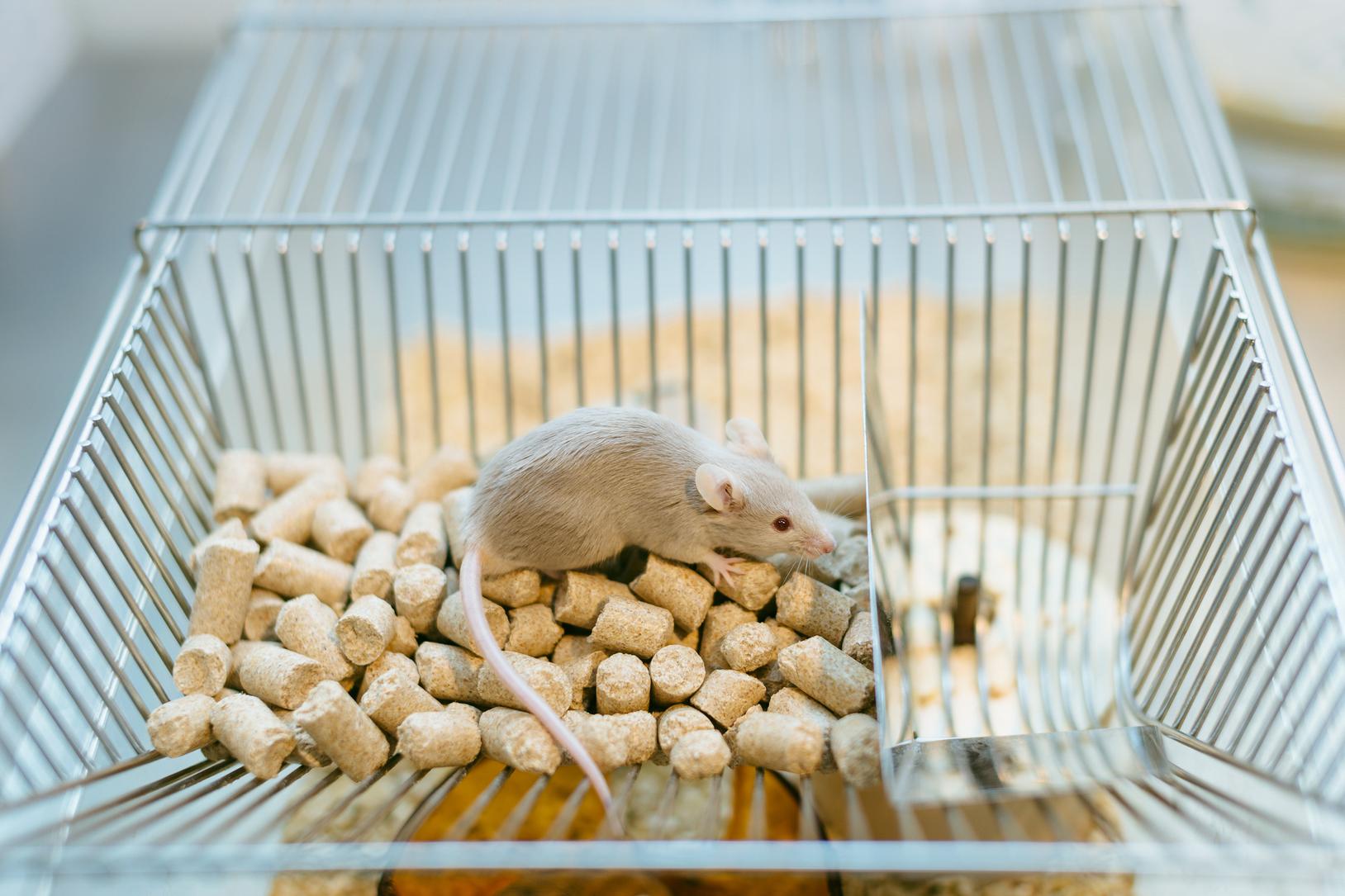 Human behavior is the result of external stimuli

B.F. Skinner rat experiments
"operant conditioning"
Chapter 2 | A Brief History of Grading
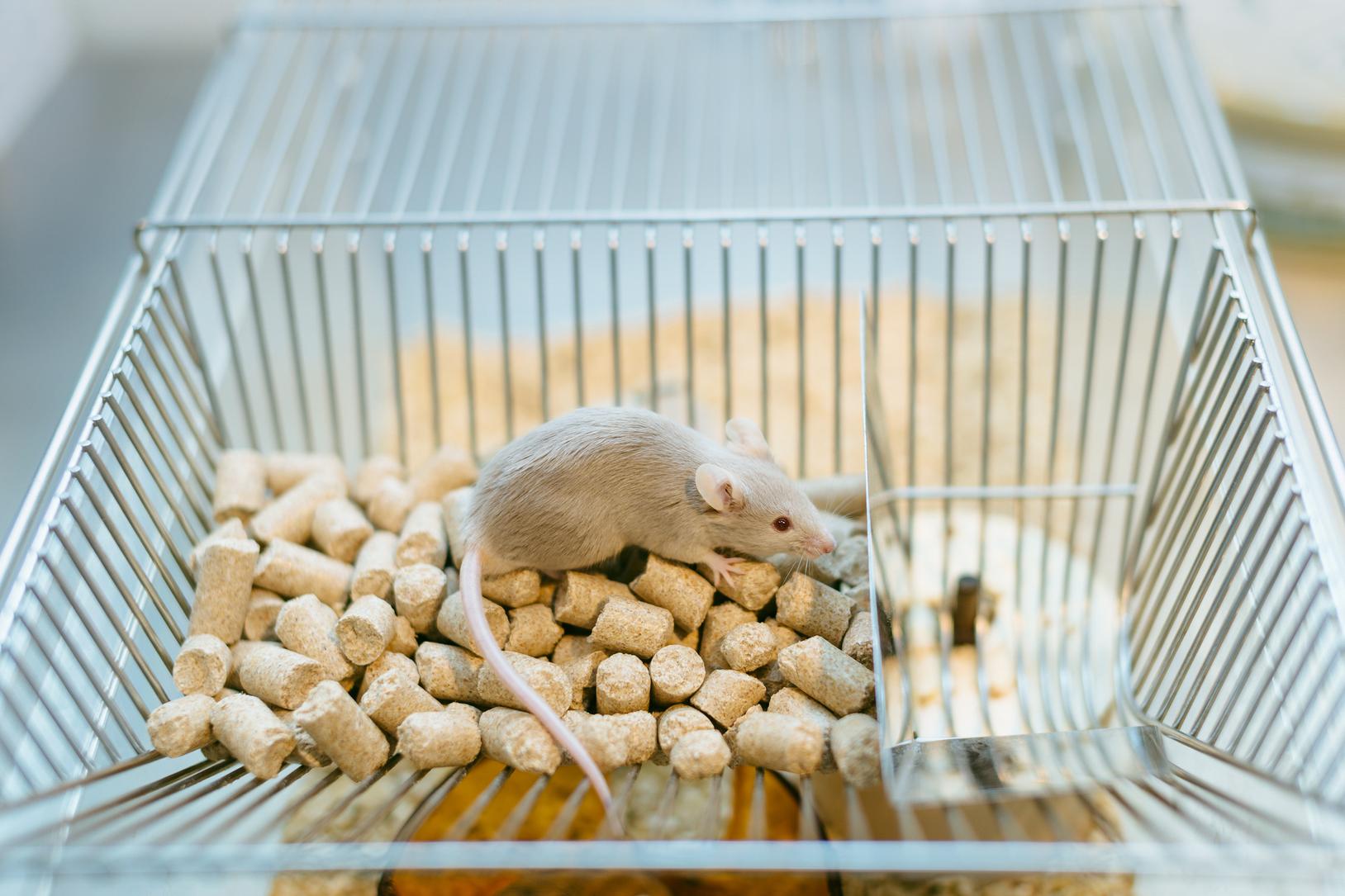 "This theory of learning–that humans could be taught to act in certain ways through extrinsic reinforcement or consequences–became wildly popular in schools and factories" (Feldman, 20).
Chapter 2 | A Brief History of Grading
The rise of manufacturing
Intelligence testing 
& categorization
Progressive Educators
Migration & Immigration
Behaviorism
Over the past 
200 years
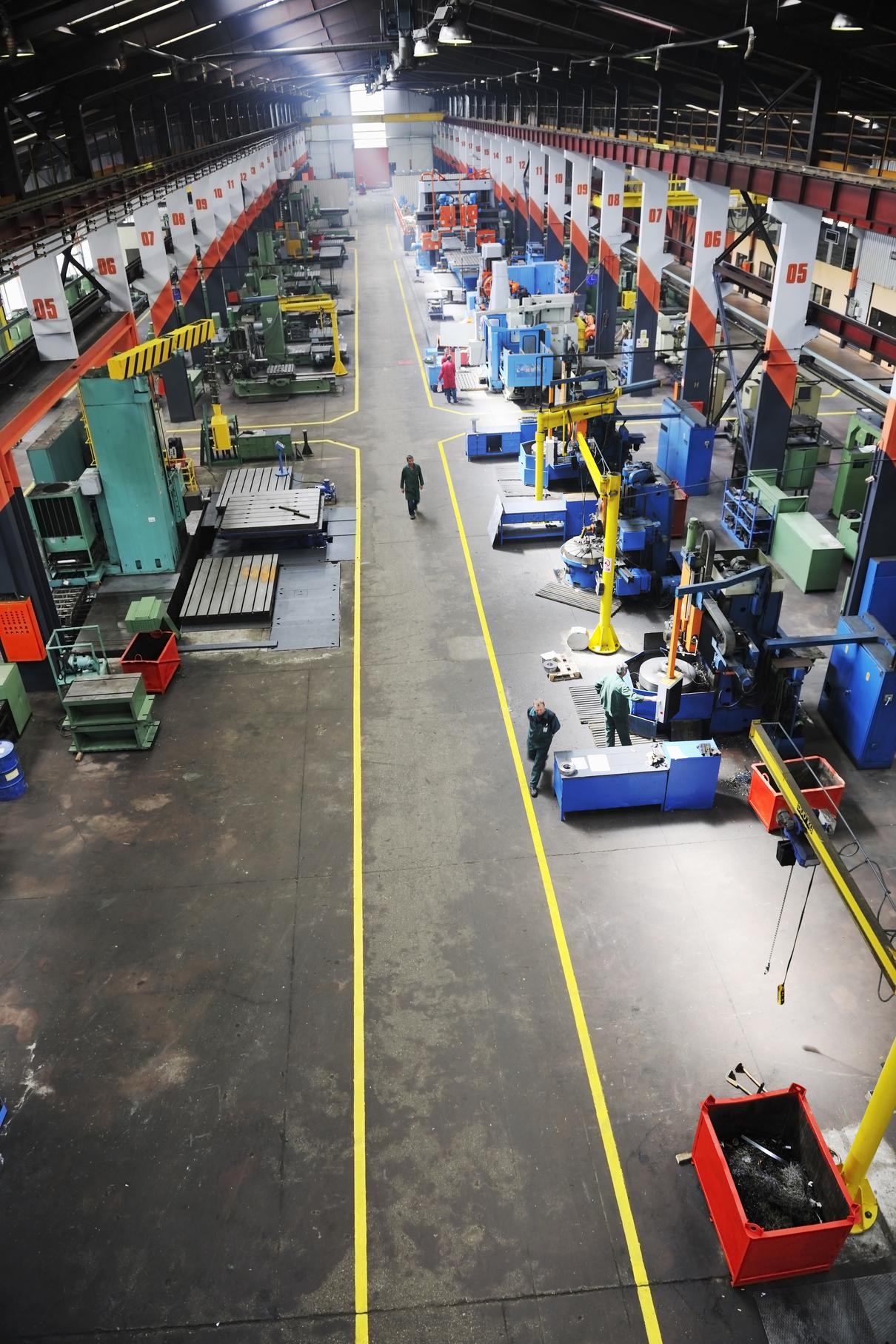 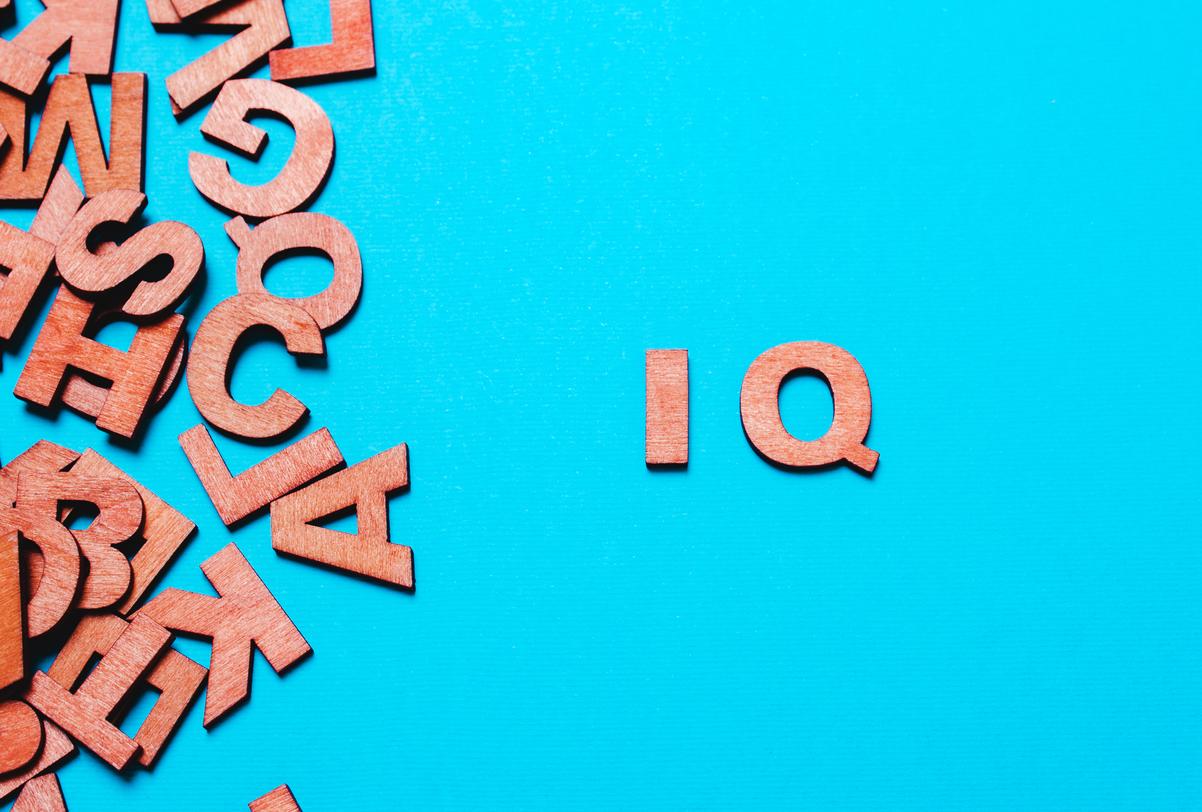 HOW DID 
THESE CHANGES CHANGE SCHOOLS?
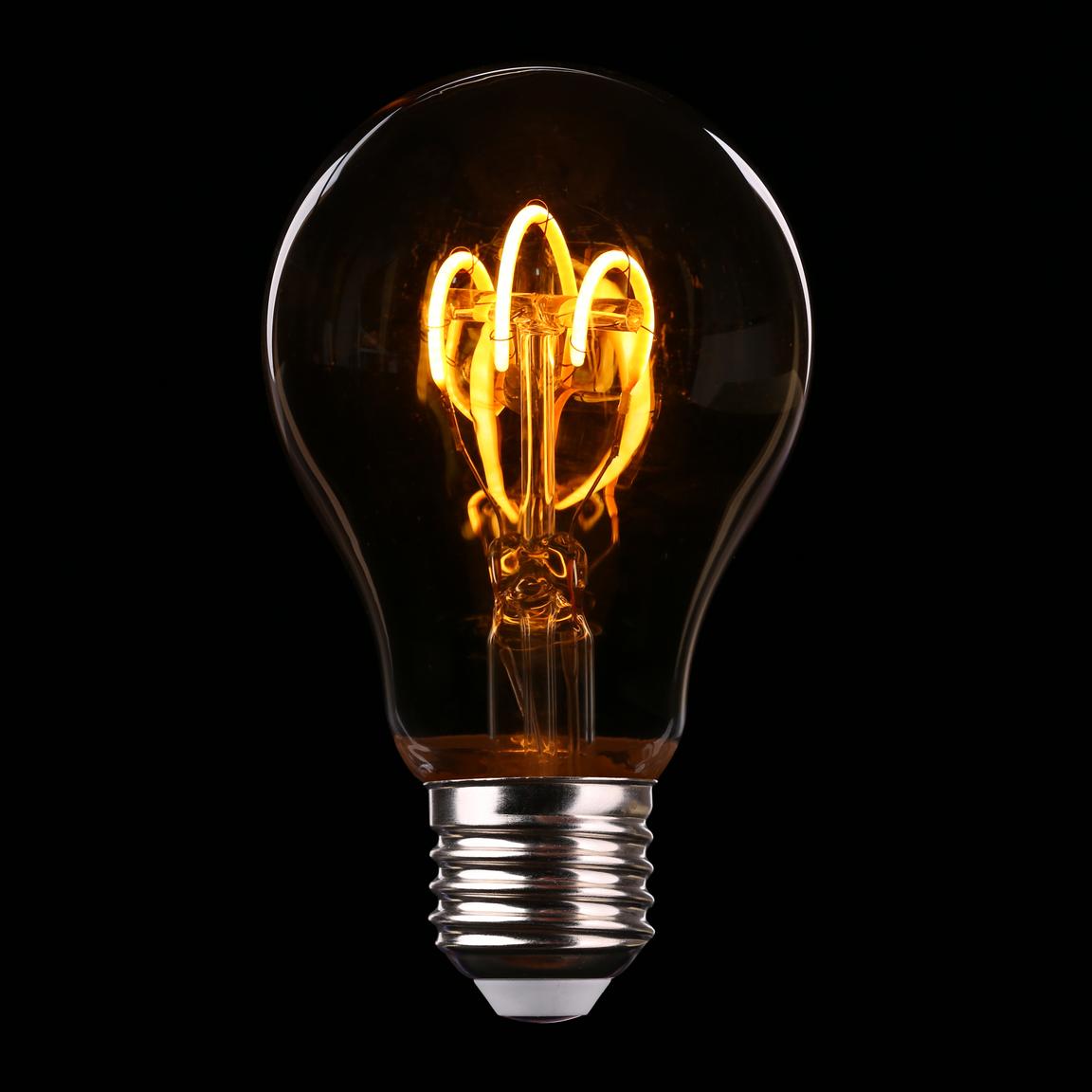 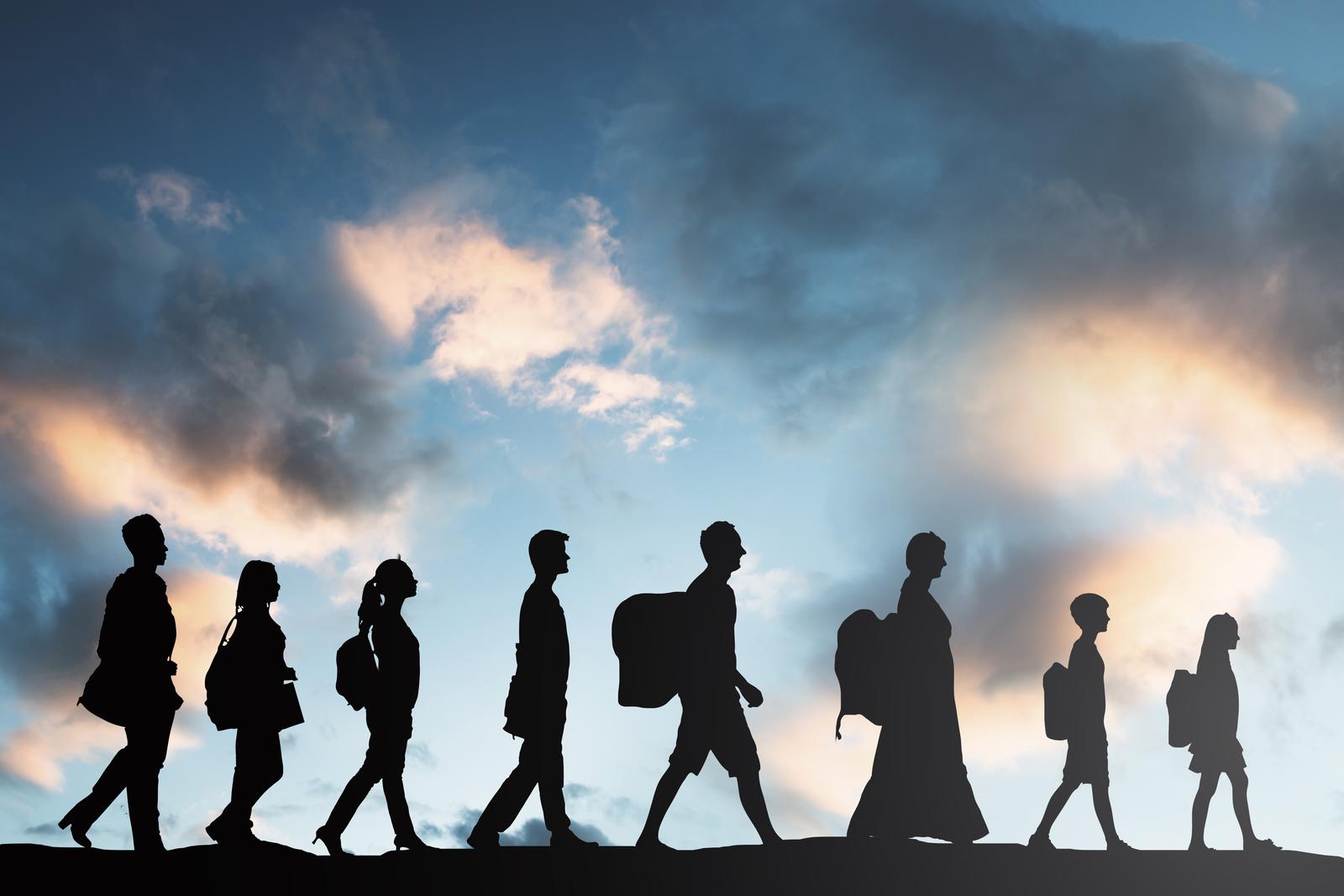 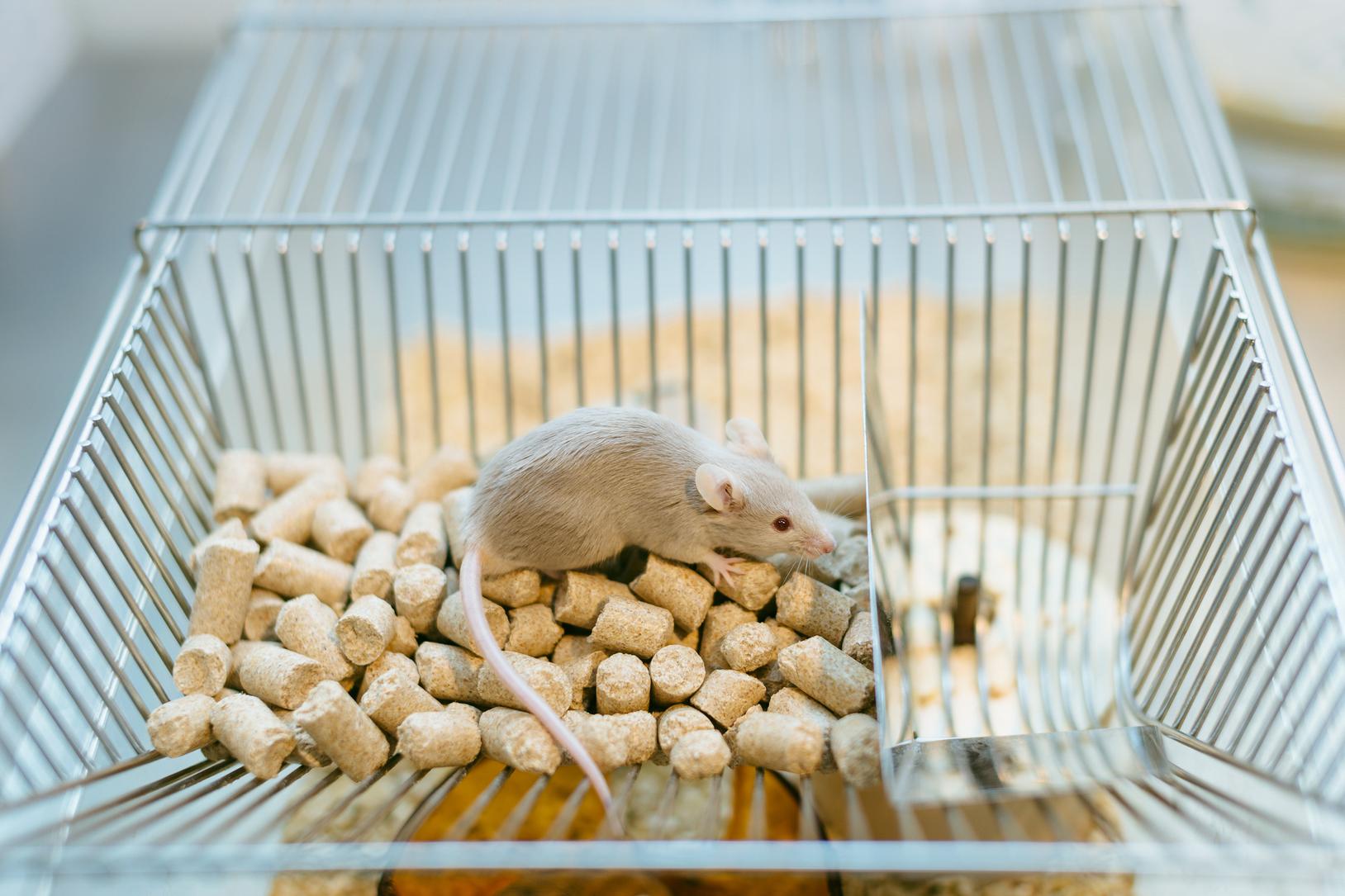 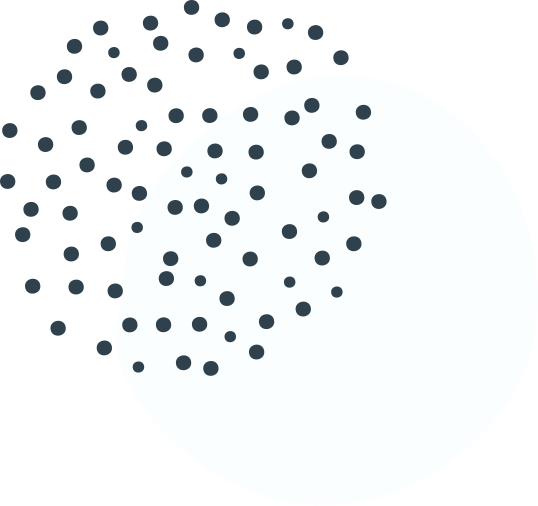 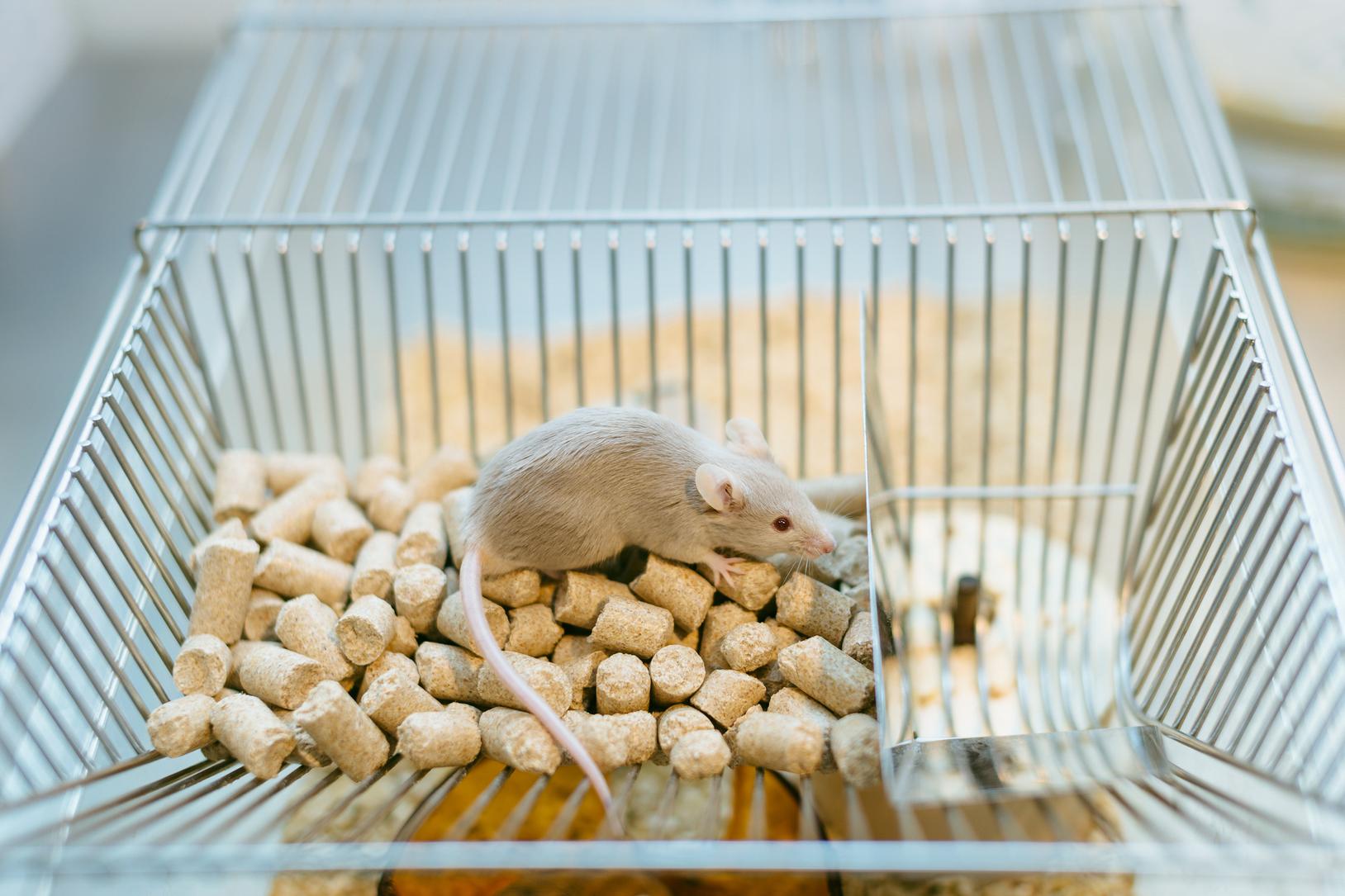 19th Century
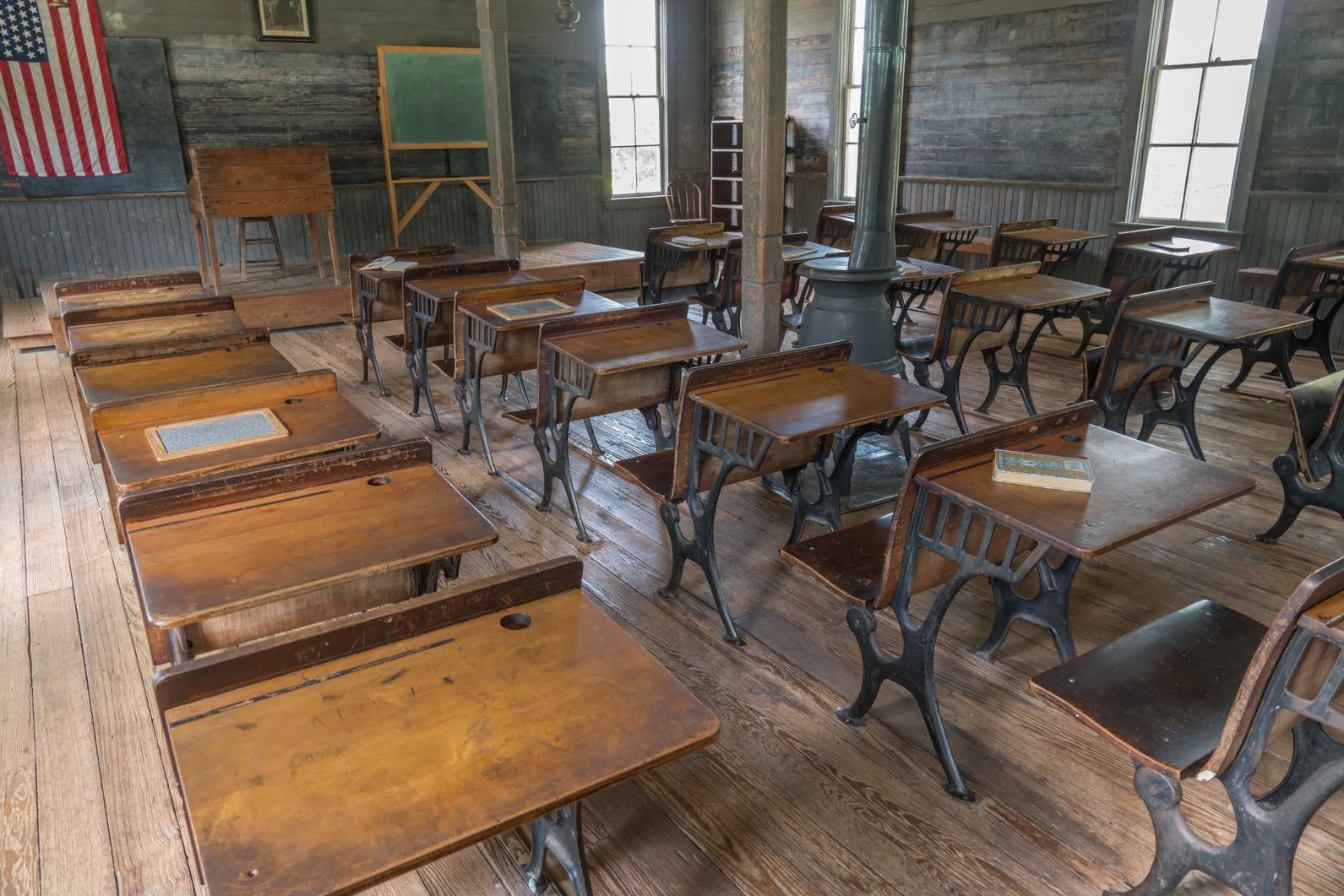 Obedience
1 room school house
Teacher/student familiarity
Narrative reports to families
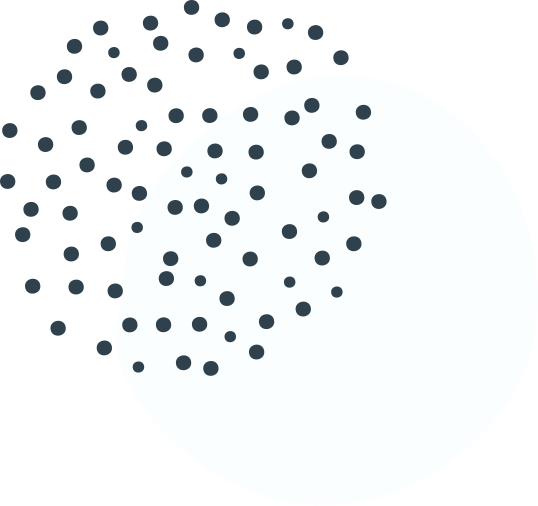 19th & 20th Century
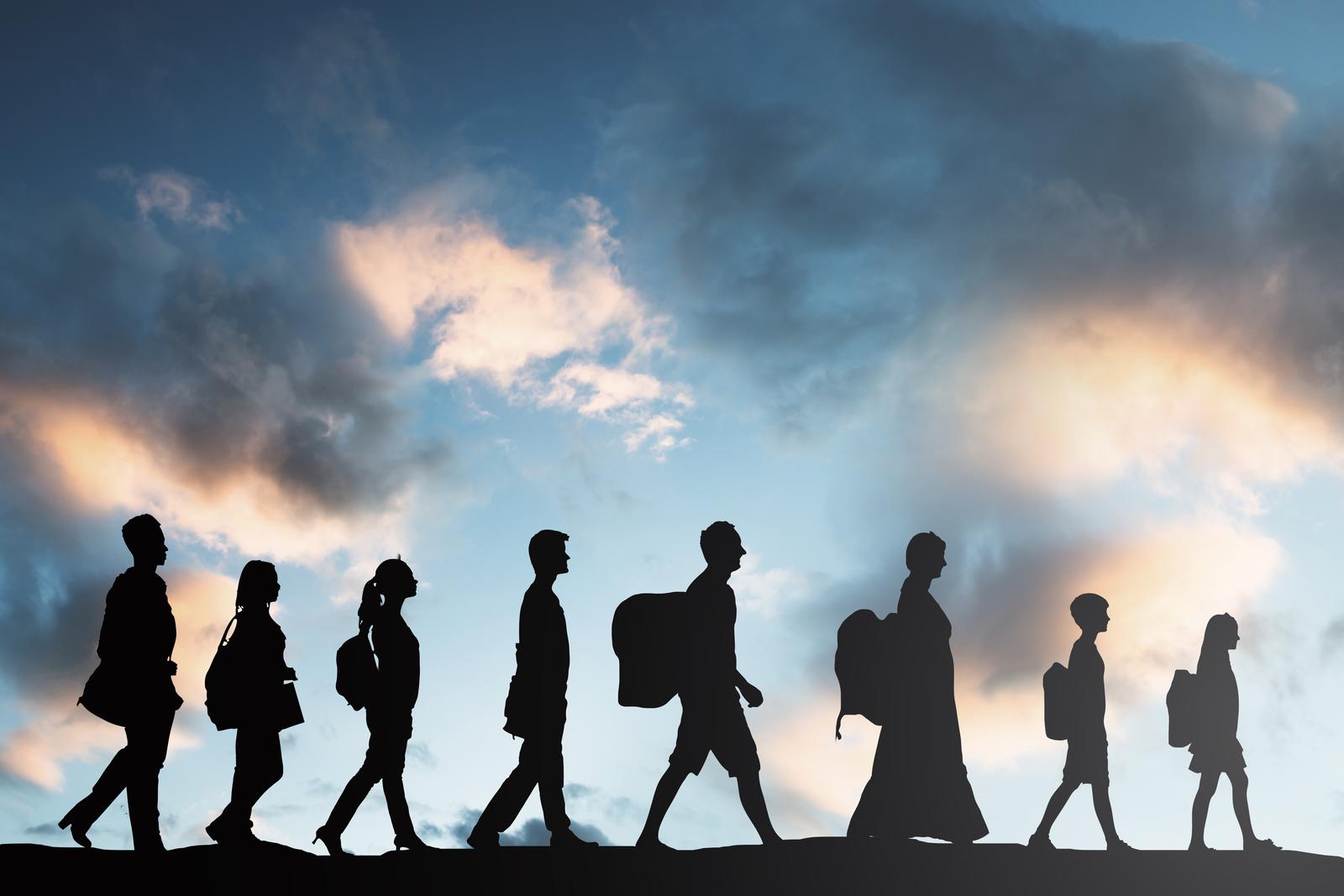 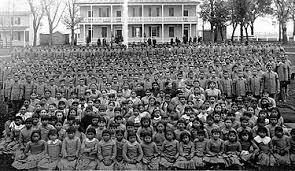 Assimilation
Training immigrants to be "Americans"

Native American children placed in boarding schools
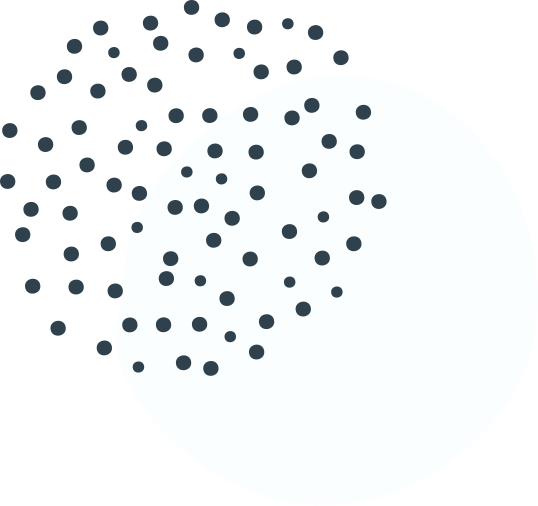 A little detour
The idea of an “average man”–early 19th century 
Belgian mathematician, Adolphe Quetelet.
Average=Perfection

Francis Galton–divided humankind into 14 classes
From “Imbeciles” through “Mediocre” to the “Eminent."
Average=Mediocre
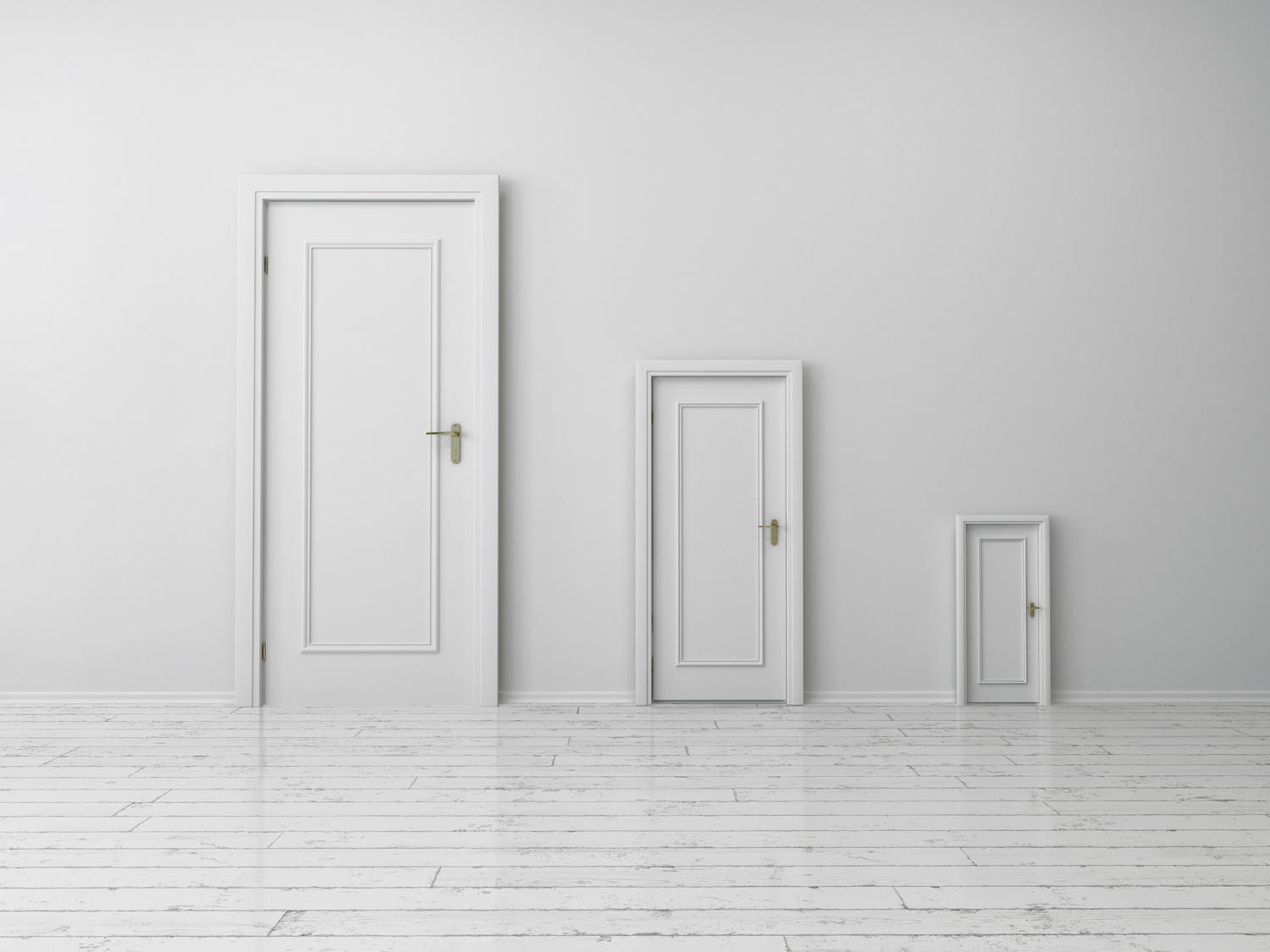 from The End of Average by Todd Rose
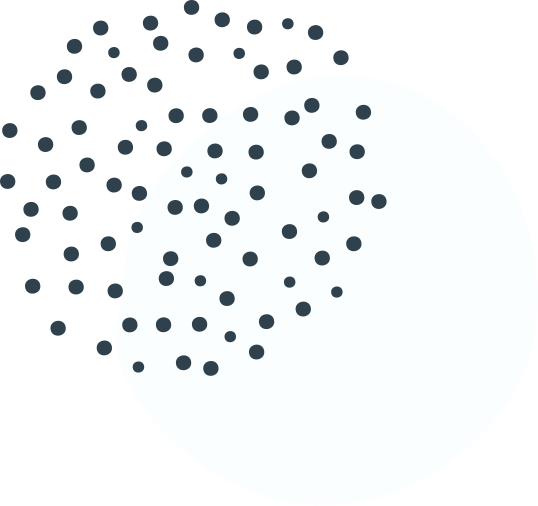 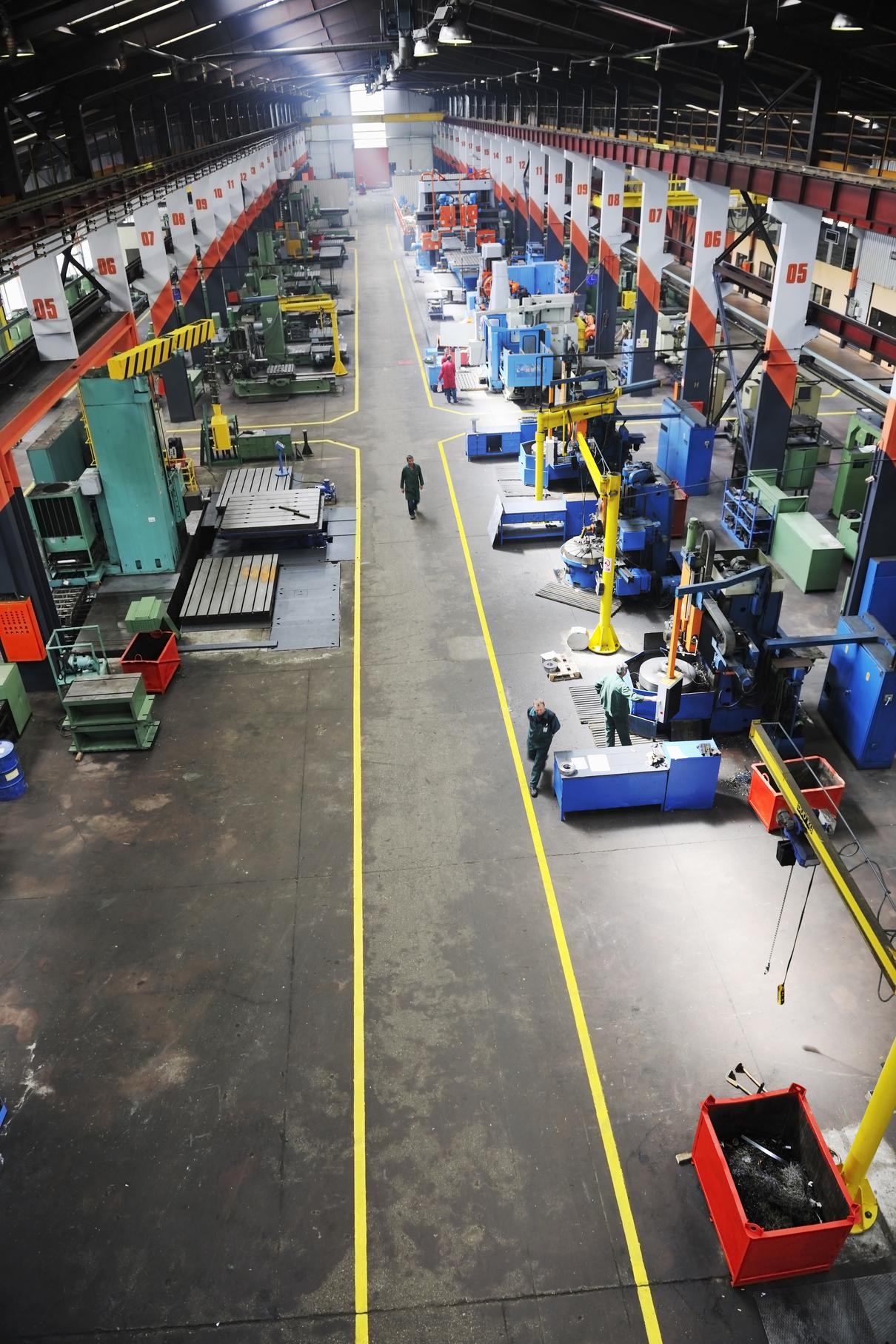 20th Century
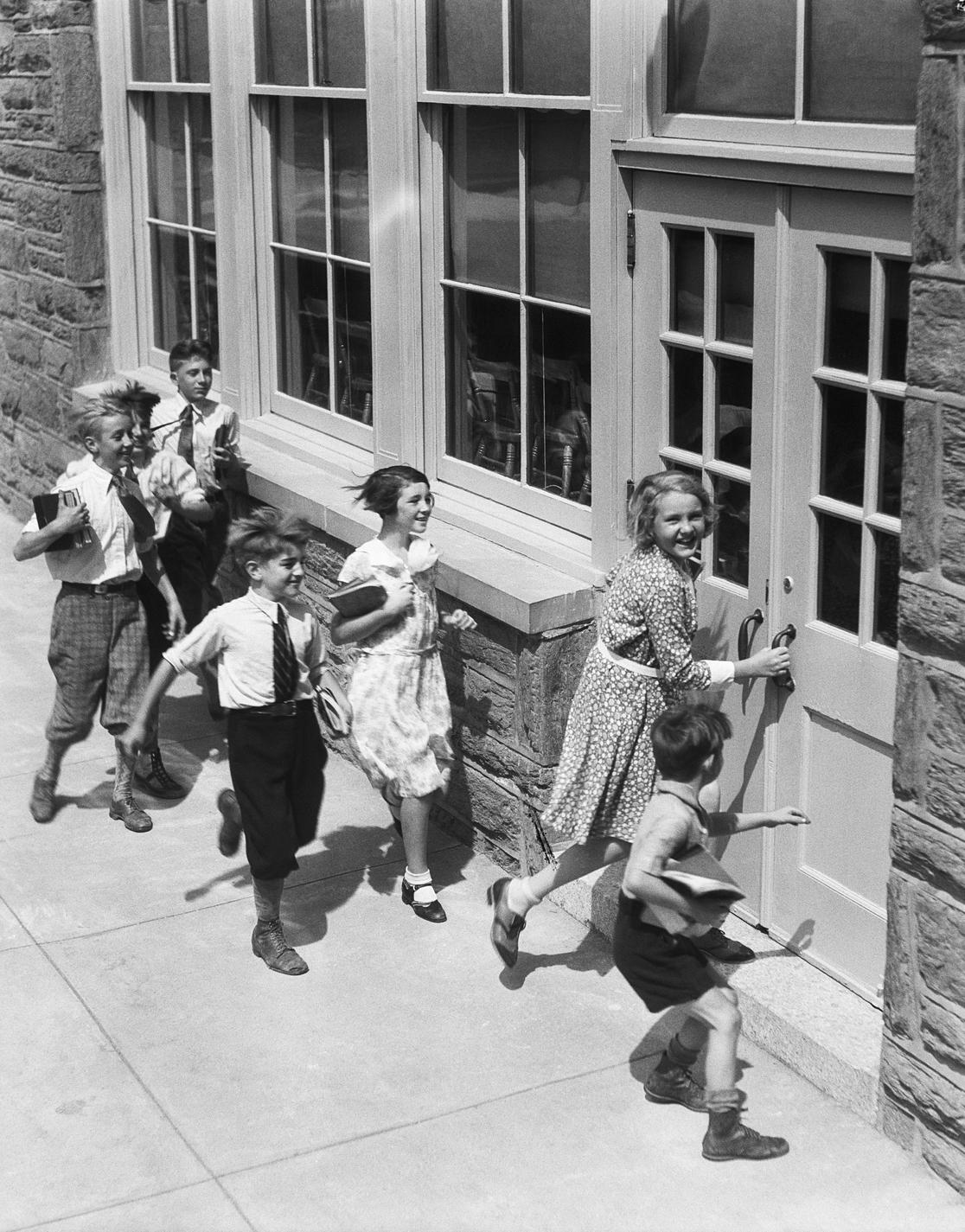 Sorting and Ranking
Larger public schools
Need for efficiency & accountability
Single letter grades A-F
Norm-referenced grades/bell curve
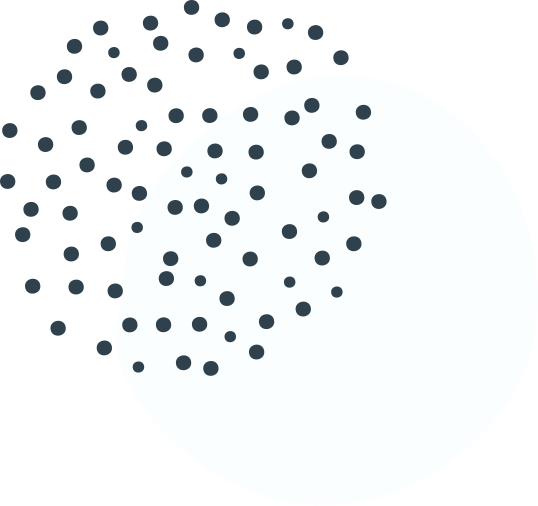 Another detour
William Farish--Cambridge University Tutor
Process more students in less time, make more money.

Created a letter grade system 
modeled after the shoe factory industry 
where shoes were given a letter to mark if "up to grade."
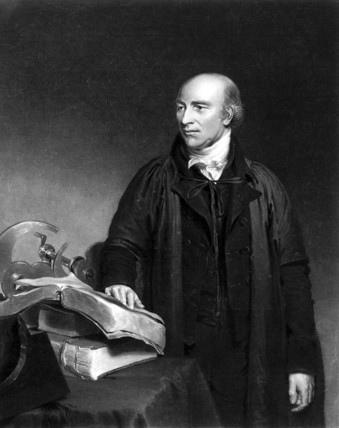 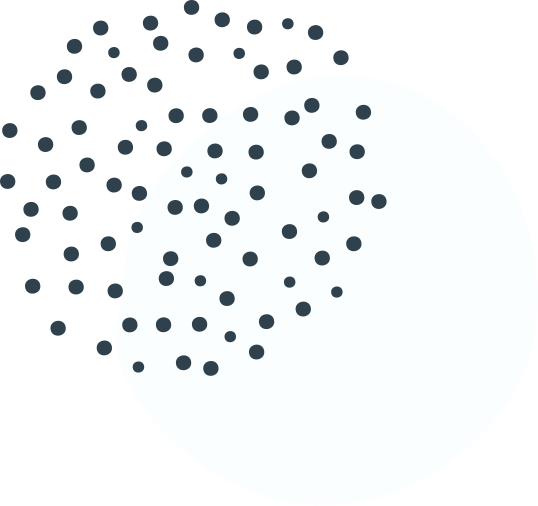 Why no "E"
Mount Holyoke College, Massachusetts–
1st in United States to use letter grades (1887) 

High schools followed suite in early 1900s.

Schools removed the E in the 1930s–worried some might think the E (failure) could equate to an E for excellent.
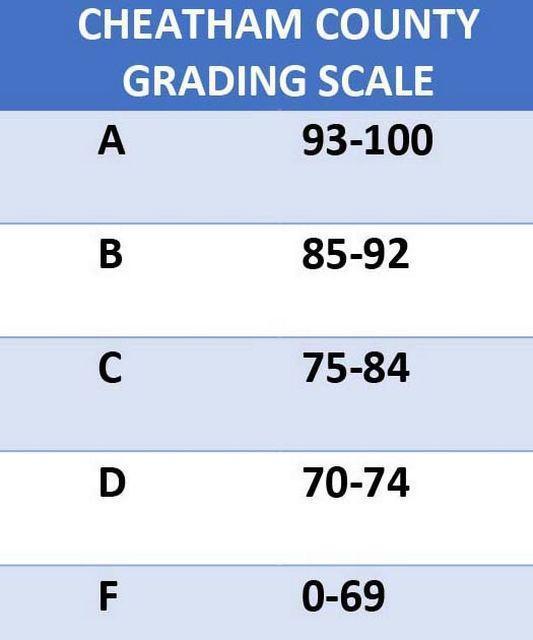 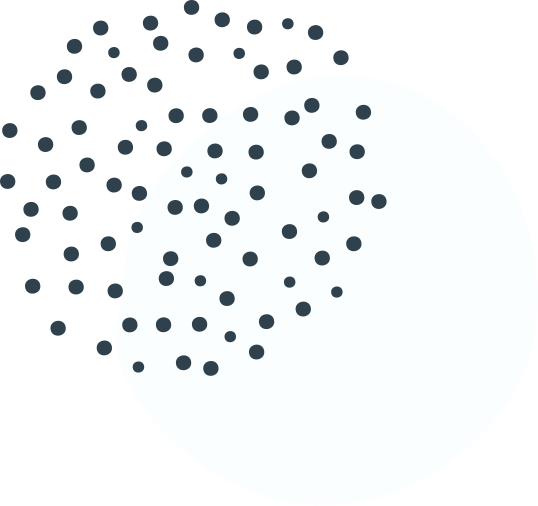 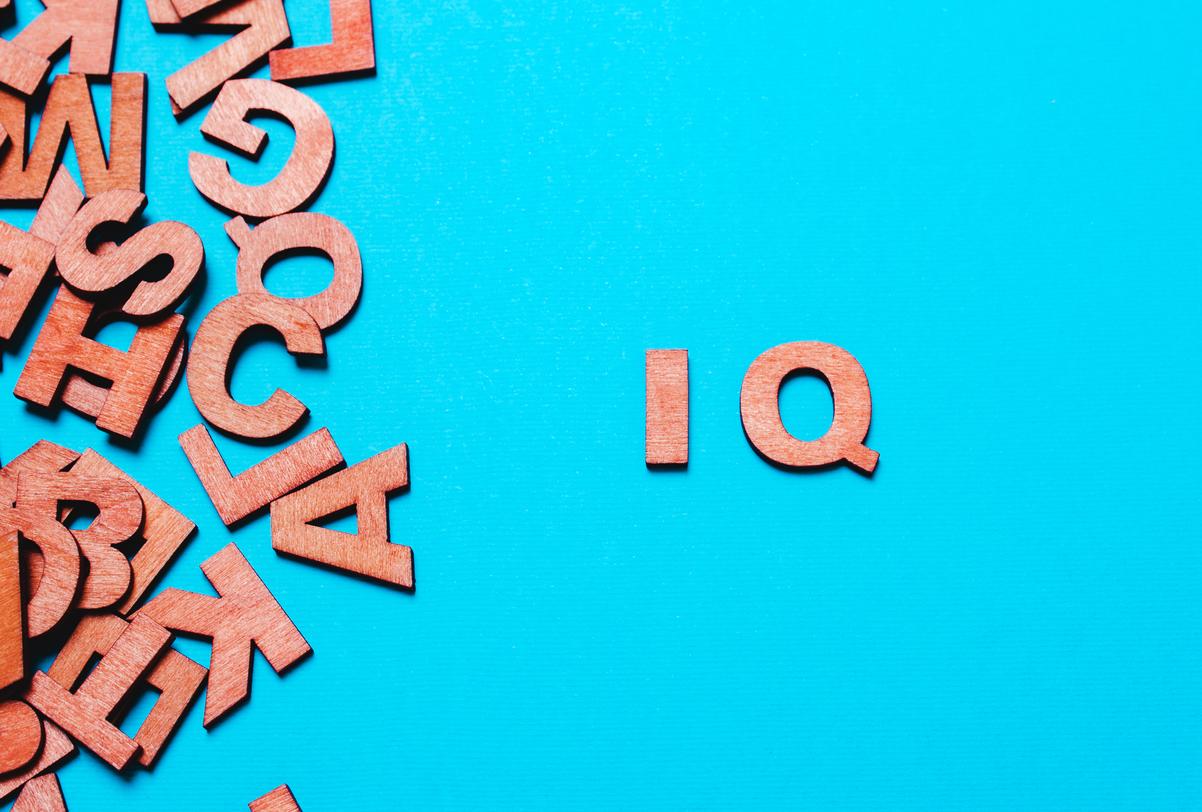 20th Century
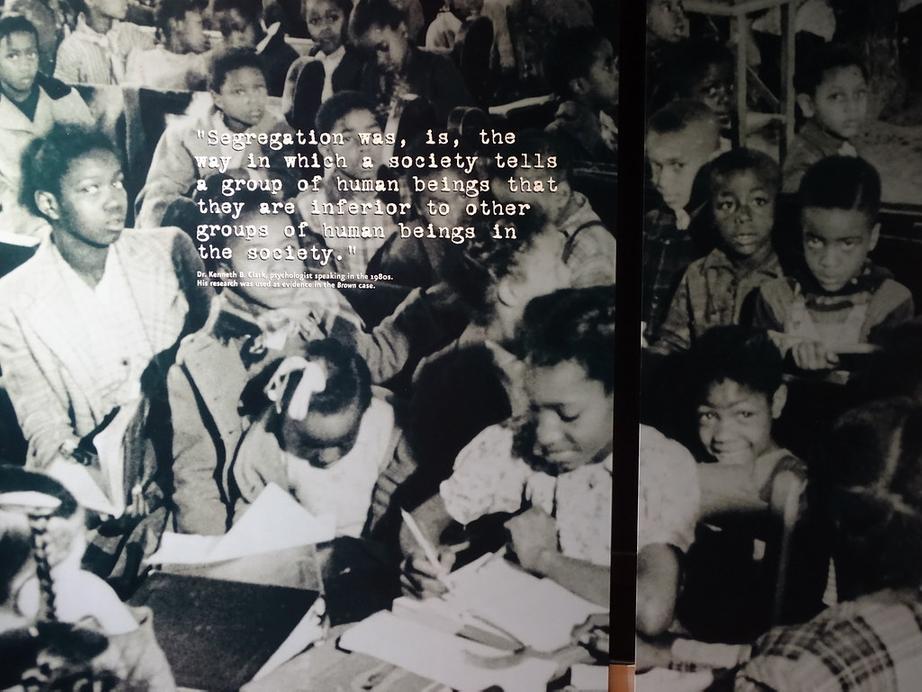 Tracking
IQ tests used in schools
Work track & college track
Socioeconomic & racial hierarchy
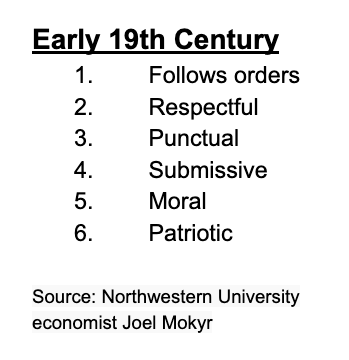 GRADES DID WORK AS EXTRINSIC MOTIVATORS 
FOR 19TH CENTURY 
WORKPLACE SKILLS
BUT...CAN GRADES STILL MOTIVATE 
21ST CENTURY WORKPLACE SKILLS??
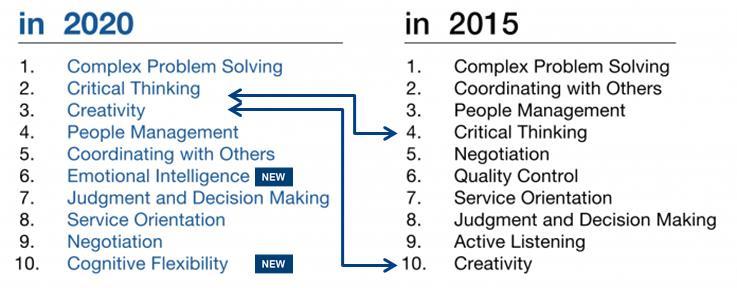 Source, World Economic Forum
 "Future of Jobs Report" 2015
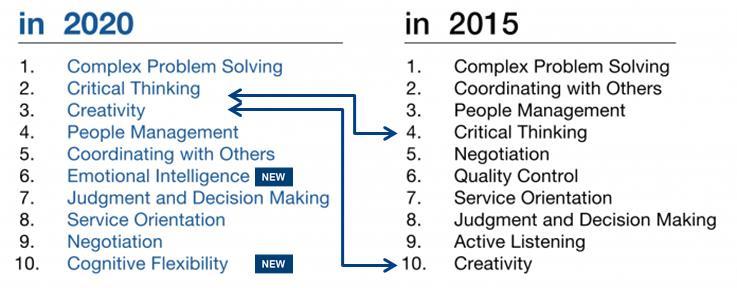 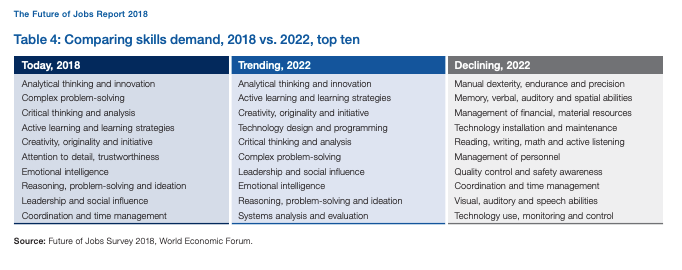 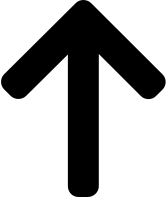 2015 "Future of Jobs Report" 
World Economic Forum
2018 "Future of Jobs Report" 
World Economic Forum
EXTRINSIC MOTIVATION
INTRINSIC MOTIVATION
Impact of grades on learning:

Diminishes interest

Creates a preference for easiest posssible task

Reduces quality of thinking
Increases engagement

Creates a preference for challenging, enriching tasks

Improves quality of thinking
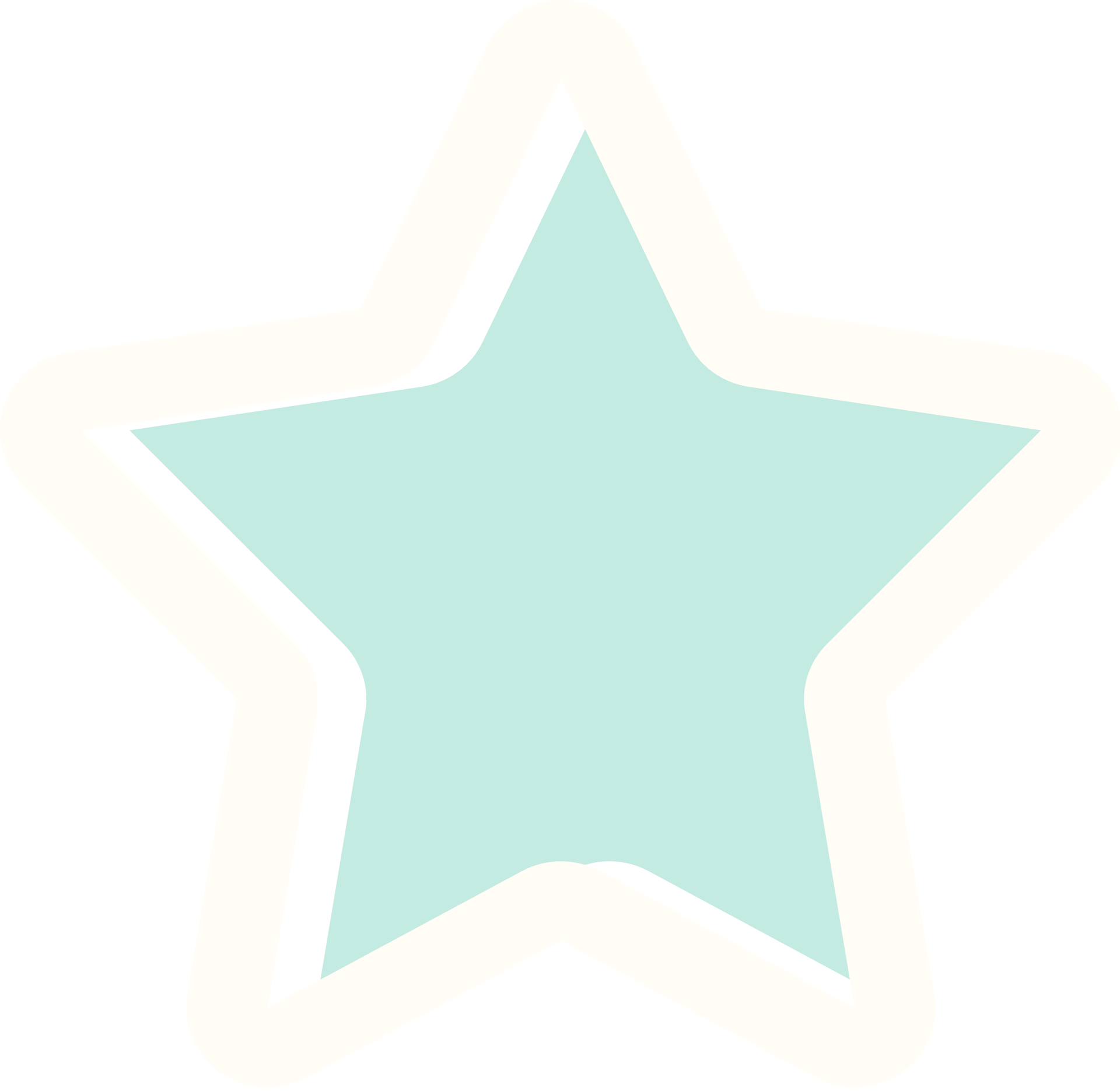 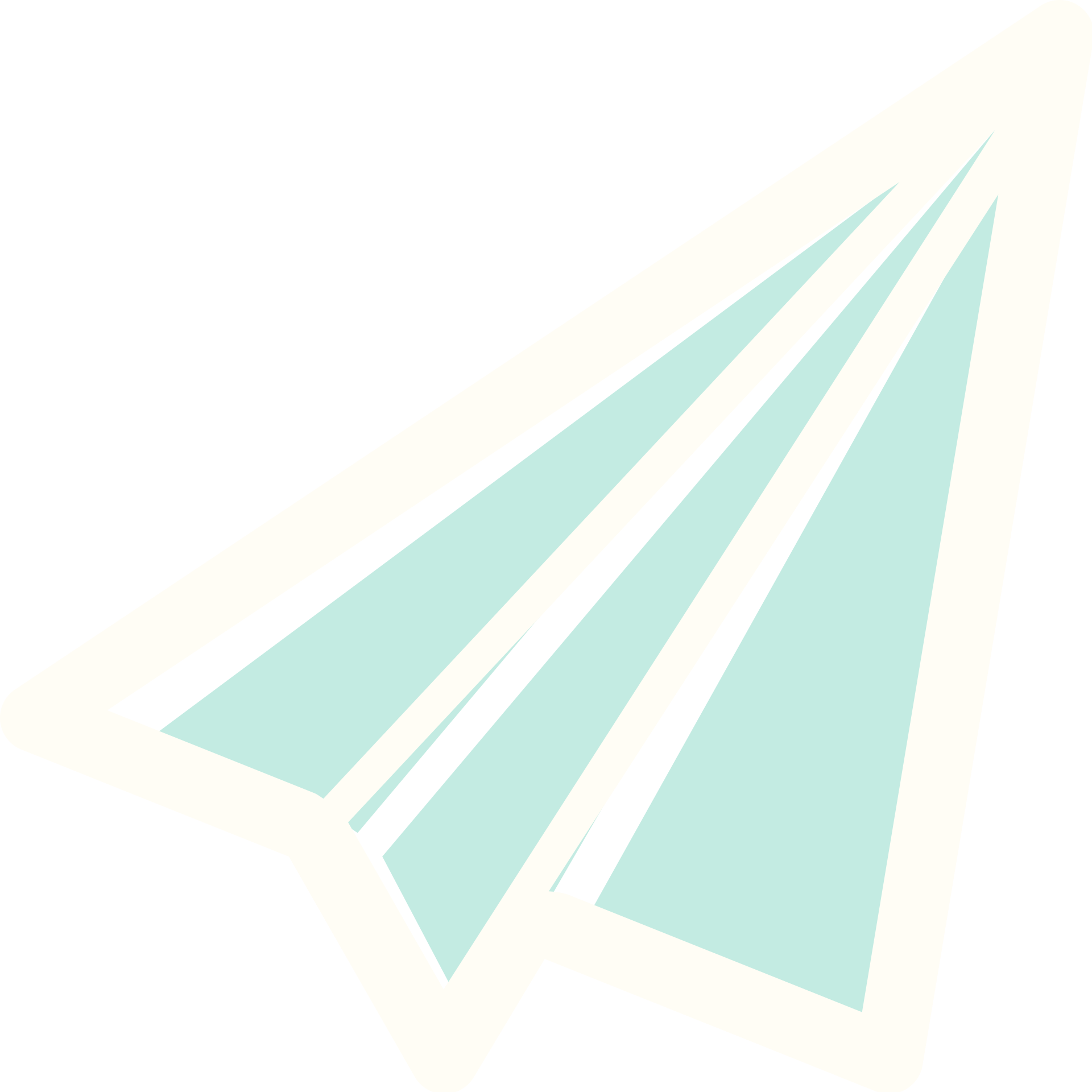 Based on Daniel Pink's work, "The Importance of Intrinsic Motivation" by Iain Lancaster
Alfie Kohn, "The Case Against Grades"
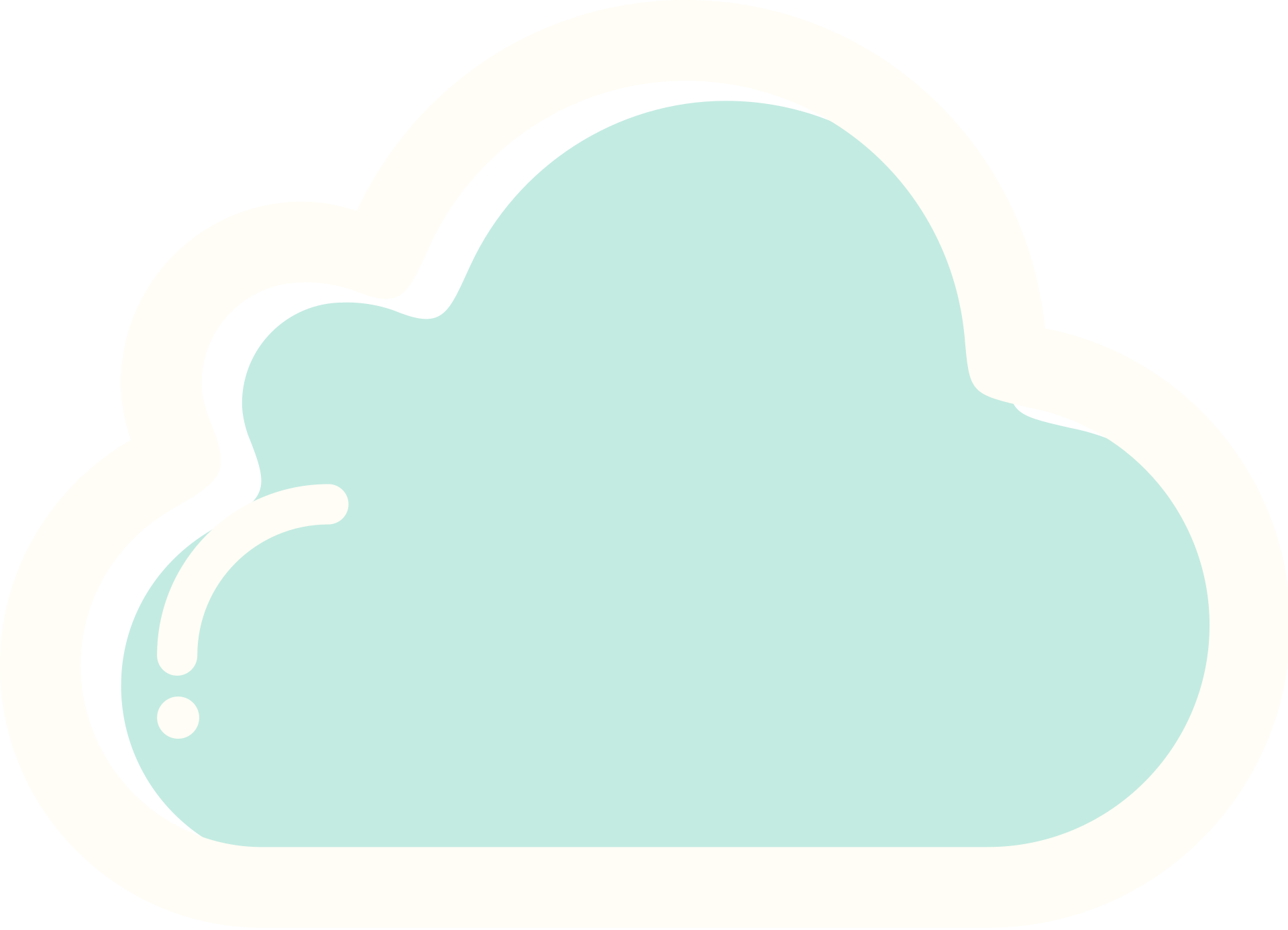 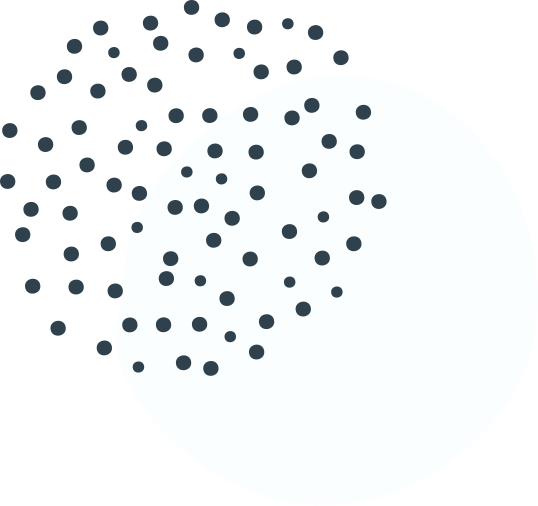 And yet today...
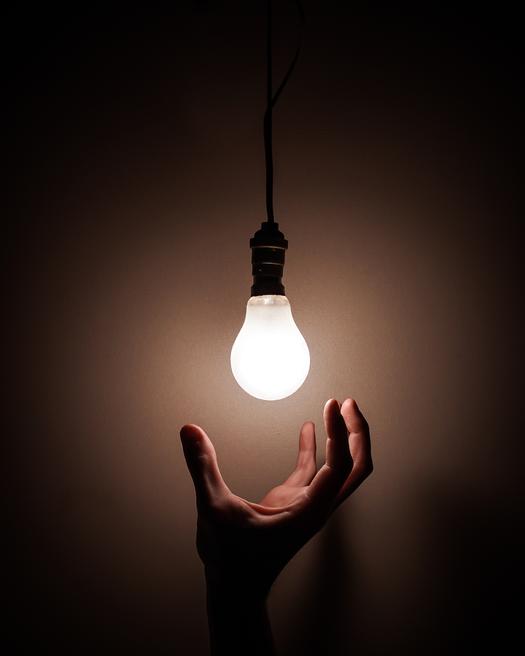 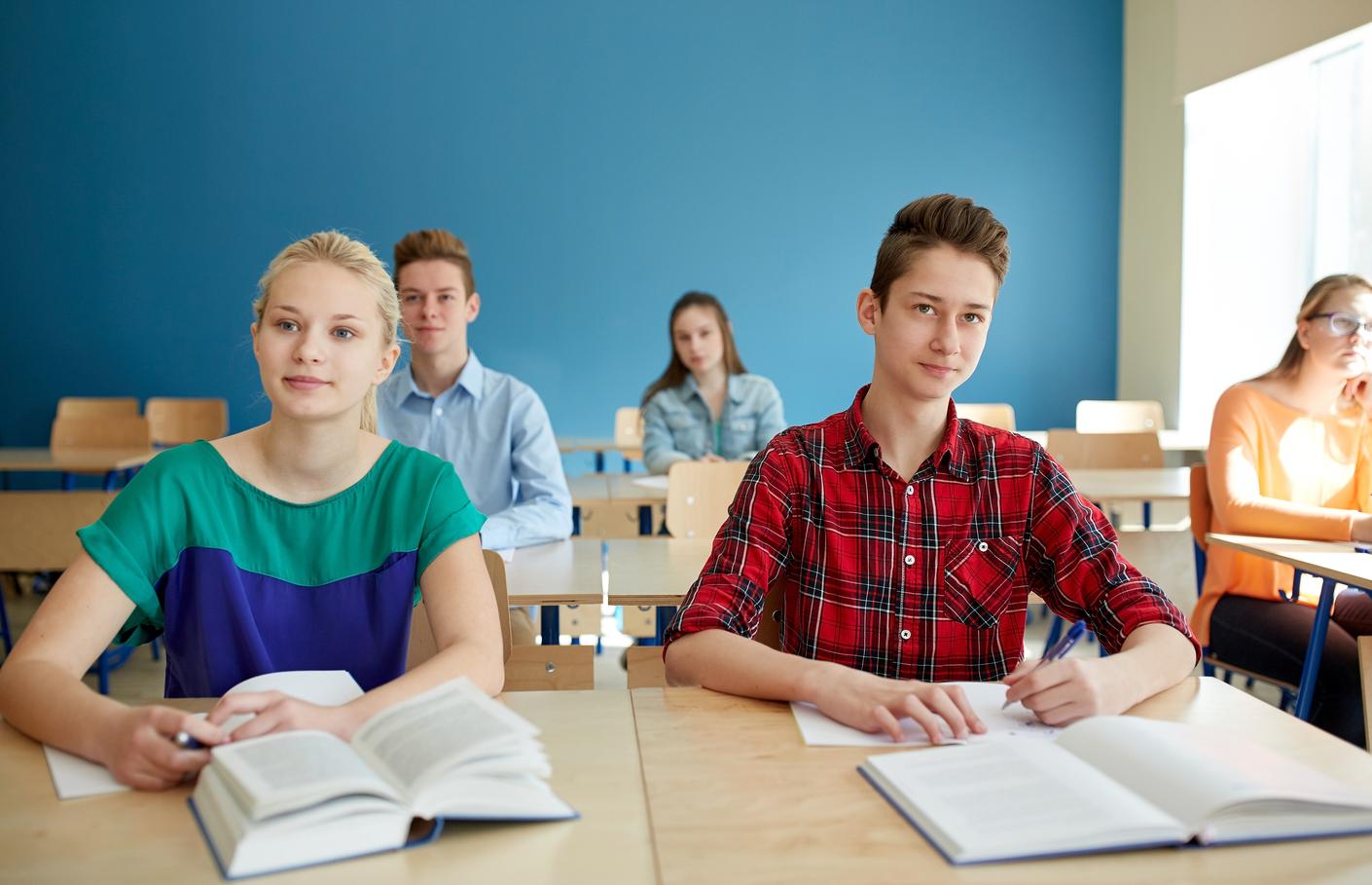 Grades still=
Obedience/compliance
Assimilation/good citizens
Sorting & Ranking/bell curve
Tracking/voc.ed or college
PRESENT DAY GRADING
"We continue 
to place a premium 
on punctuality, quiet attention, 
and following directions, 
the same behaviors desired of students over a century ago."

Joe Feldman, Grading for Equity
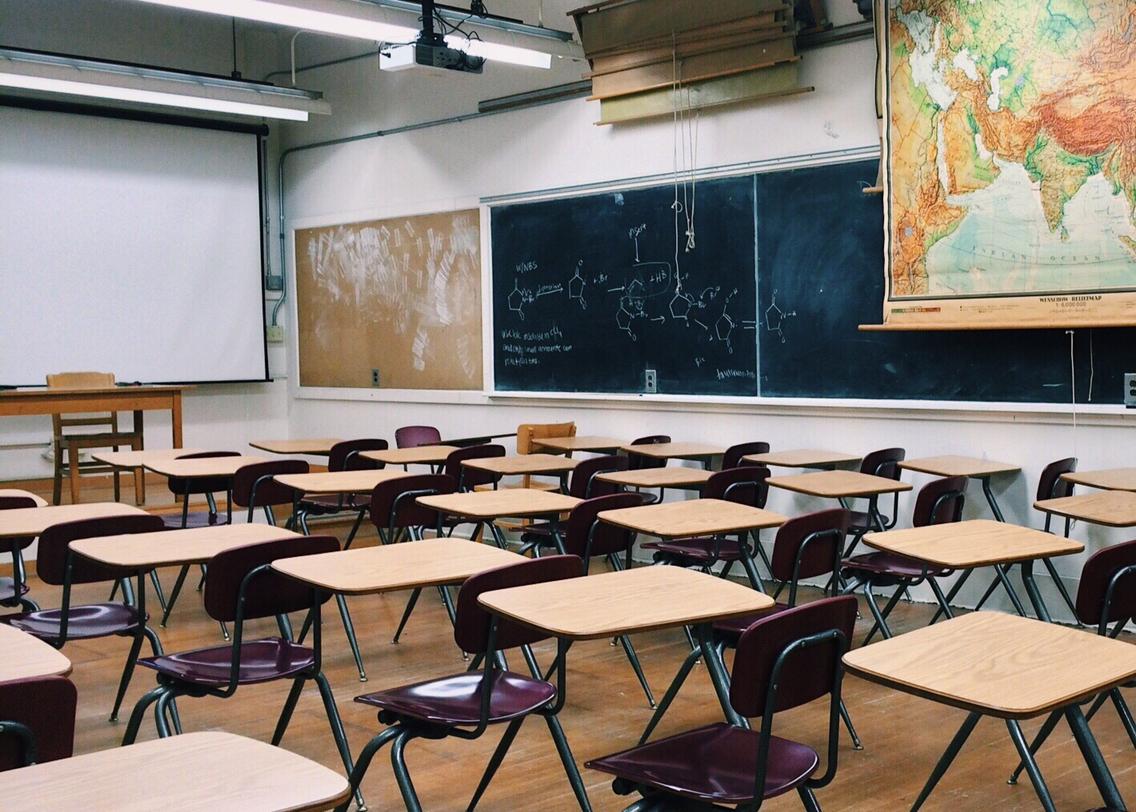 AND NOW...
COVID-19 GRADING
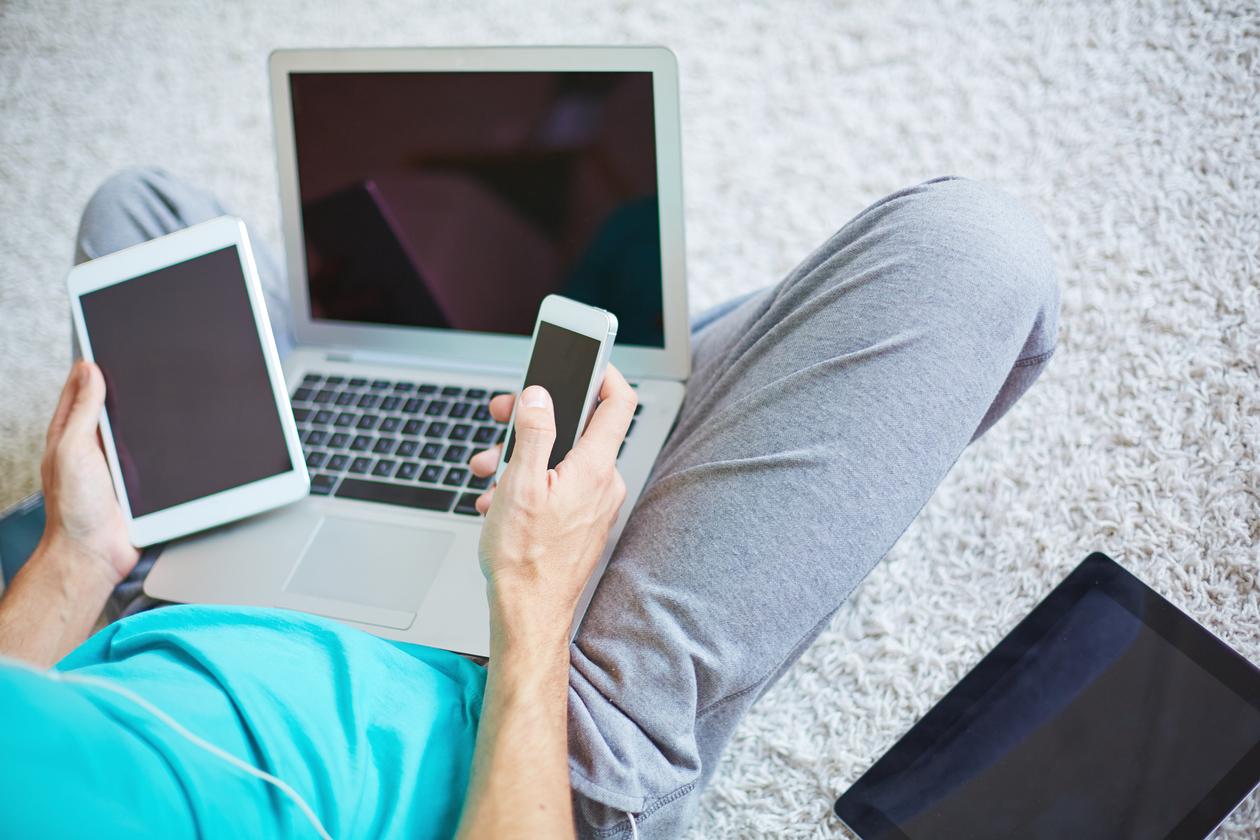 "DO NO HARM."
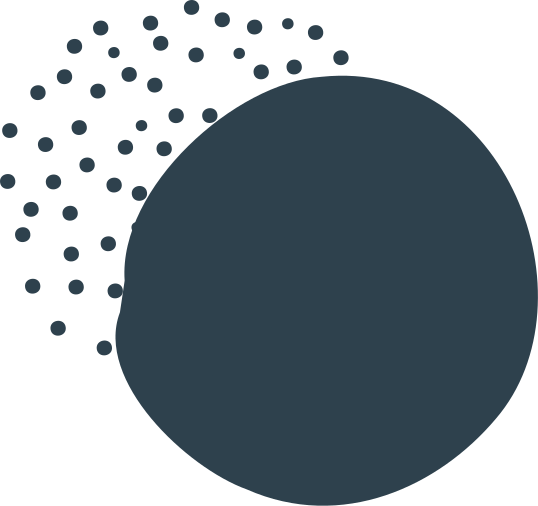 Breakout 2 Question
How do you see the ideas and beliefs from 
the early 20th century manifesting themselves through our school's grading system and teachers' grading practices and how do some harm learners?
Groups of 4 / 2 minutes per person
WHERE 
DO WE GO FROM HERE?
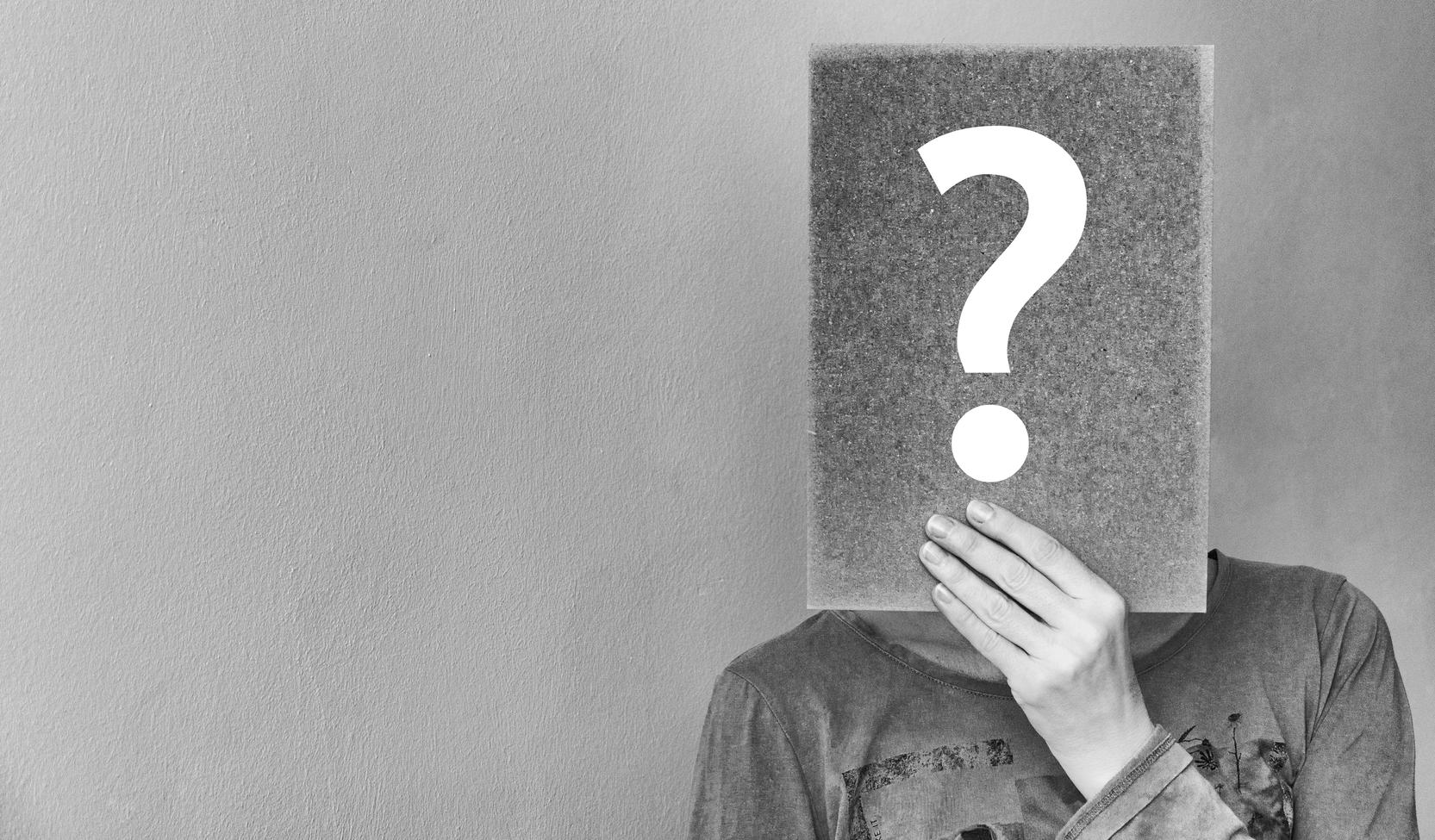 We should consider the impact 
of grades and ask questions 
about our grading practices...
How does 
traditional grading 
cause harm?
Does the system of traditional grading create inequities?
Ethnicity
Socioeconomic Status
Gender
Disabilities
from "The Grade Divide" by Gary Chu
Ethnicity
The National Assessment 
of Educational Progress (NAEP) 
Data on achievement gaps shows that 
"there is a widening gap between
White and Black/Hispanic students."
from "The Grade Divide" by Gary Chu
Socioeconomic Status
"Socioeconomic status 
has a 'substantial effect' 
on student grades." 
(Johnson, McGue, & Iacono)
from "The Grade Divide" by Gary Chu
Gender
"For over three decades, 
girls have earned higher grades 
and grade point averages 
than boys in school (Grasgreen)"
from "The Grade Divide" by Gary Chu
Disabilities
"60-70% of included students with disabilities receive below-average grades in their 
general education classes (Munk & Bursuck)."
from "The Grade Divide" by Gary Chu
Once, a science teacher gave my son an









even though he passed all of the assessments!
She said he didn't pass because 
he didn't do the daily science journal, 
and she thought that was important.
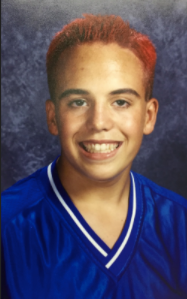 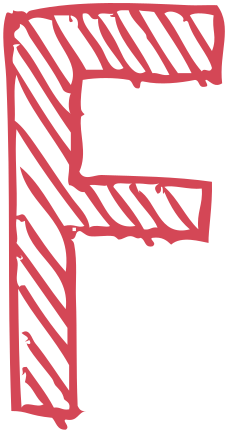 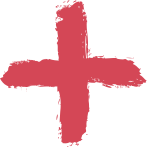 COMPETENCE VS. COMPLIANCE
VARY FROM TEACHER TO TEACHER
PROVIDE UNCLEAR 
AND OFTEN MISLEADING INFORMATION
OFTEN INFECTED BY IMPLICIT RACIAL, CLASS, AND GENDER BIASES
BASED ON MATHEMATICALLY UNSOUND CALCULATIONS
What are the Problems with Traditional Grading & Practices?
1
2
3
4
Joe Feldman, "Accurate and Equitable Grading"
GRADES 
VARY FROM TEACHER TO TEACHER
Grades reflect a "teacher’s specific grading practices 
as well as 
the student’s achievement."
Joe Feldman, "Accurate and Equitable Grading"
TEACHER 1
TEACHER 2
TEACHER 2
TEACHER 3
Math Teachers
70%=As
14%=As
2%=Fs
11%=Fs
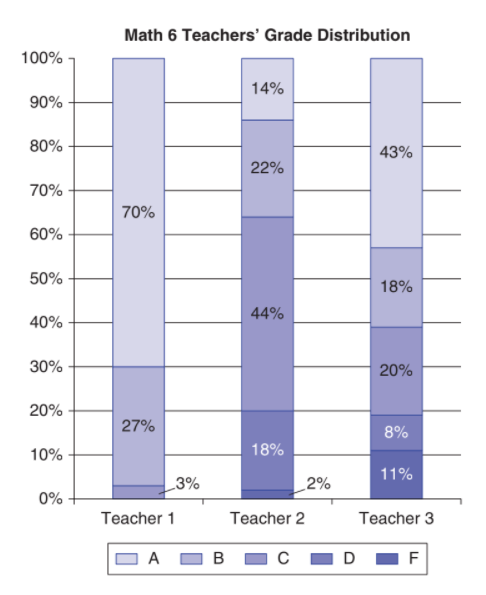 from Grading for Equity
by Joe Feldman
TEACHER 2
TEACHER 3
TEACHER 2
TEACHER 3
English Teachers
46%=As
28%=As
2%=Fs
20%=Fs
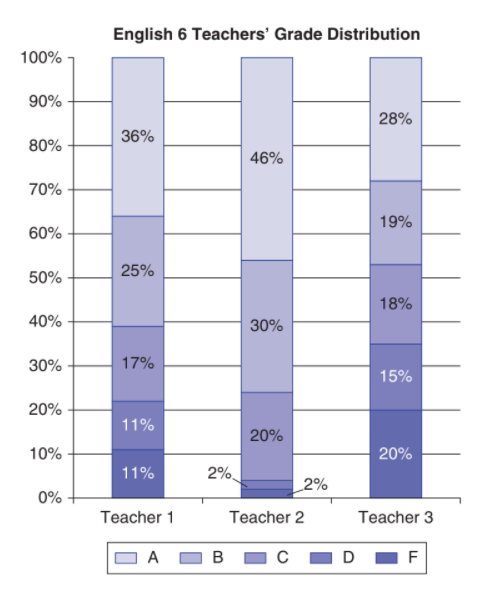 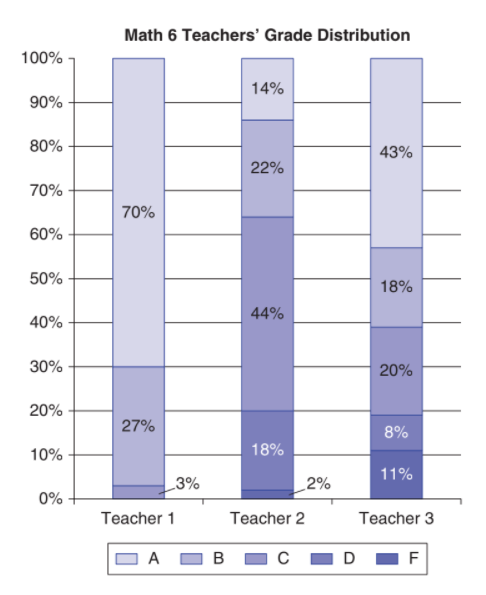 from Grading for Equity
by Joe Feldman
IN ALL CLASSES
WHAT VARIED BETWEEN CLASSES?
1 teacher didn't accept homework after the bell
some teachers gave late penalties from 2 points to 2 letter grades
1 teacher took off points for no heading
1 teacher took off points if paper had ripped edges or holes
Weightings for grade categories varied from teacher to teacher
Some teachers didn't use weighting but adjusted points based on size of assignment
Similar students
Similar standardized test scores
Similar instruction
Same curriculum
Same assessments
Team scoring of assessments
GRADES 
PROVIDE UNCLEAR AND OFTEN MISLEADING INFORMATION TO KEY STAKEHOLDERS
Academic proficiency
Soft skills
Behaviors
Attendance
Participation
Effort

"It is often impossible to determine what grades represent."
Joe Feldman, "Accurate and Equitable Grading"
GRADES 
ARE OFTEN INFECTED BY IMPLICIT RACIAL, CLASS, AND GENDER BIASES
"Subjective and culturally biased lenses...frequently penalize African-American, Latino, 
low-income, and special education students."
Joe Feldman, "Accurate and Equitable Grading"
GRADES 
ARE BASED ON MATHEMATICALLY UNSOUND CALCULATIONS
"An F earned early in learning and an A at the end of learning traditionally average 
as a C, regardless 
of the progress 
and final achievement, punishing students 
for early struggles."
Joe Feldman, "Accurate and Equitable Grading"
WHERE 
WE'RE GOING
How could we shift the 
way we grade to focus 
on learning and growth?
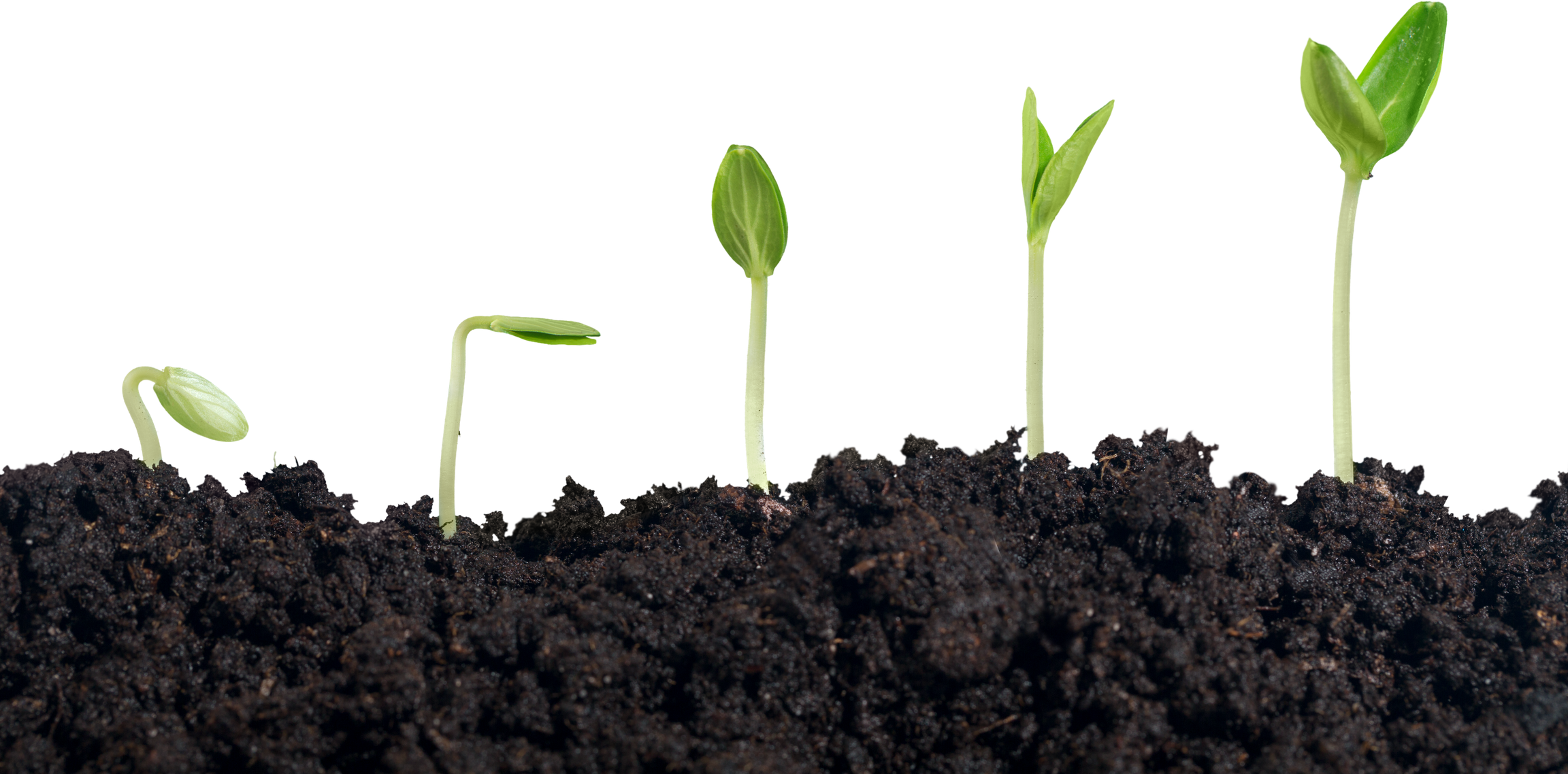 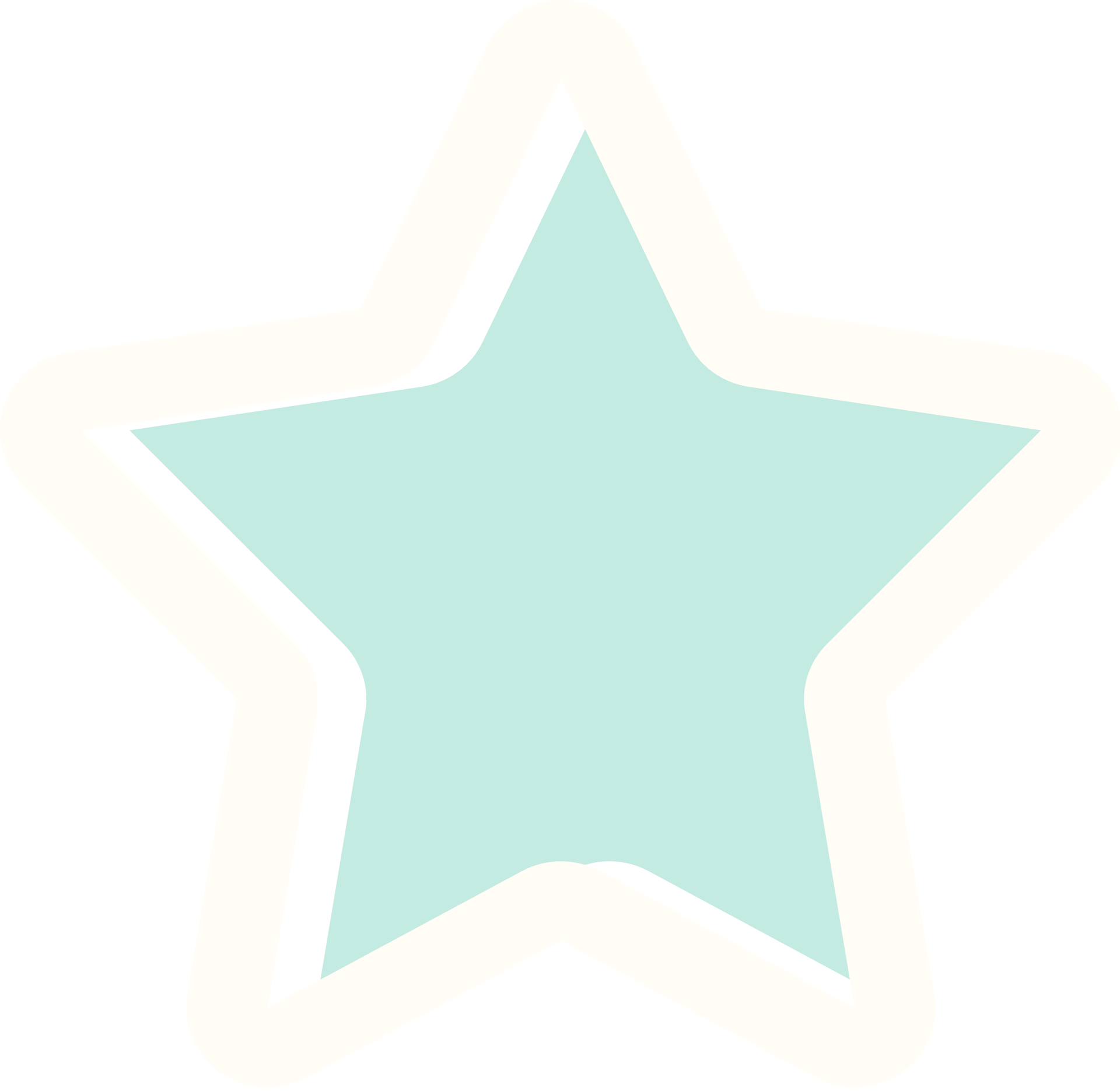 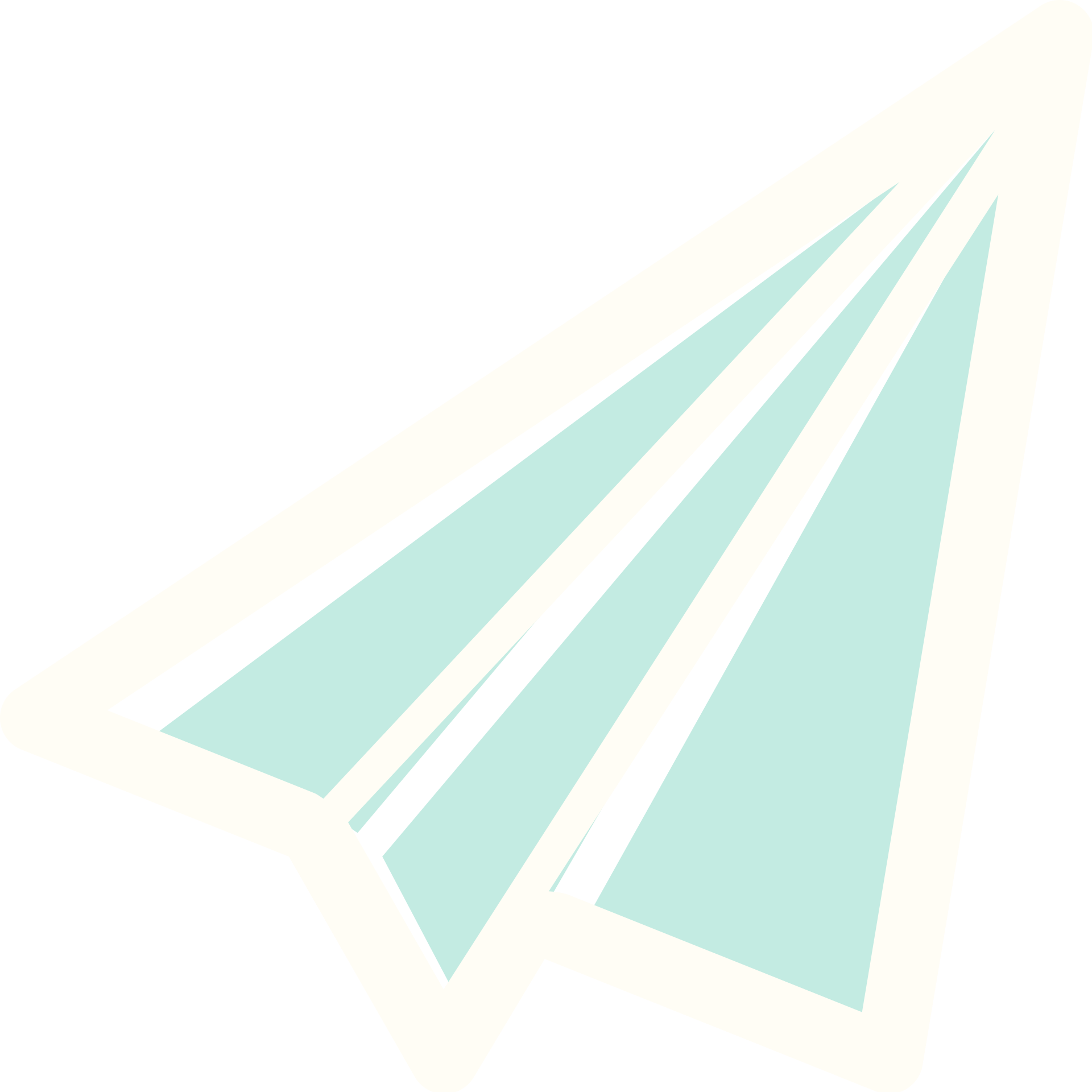 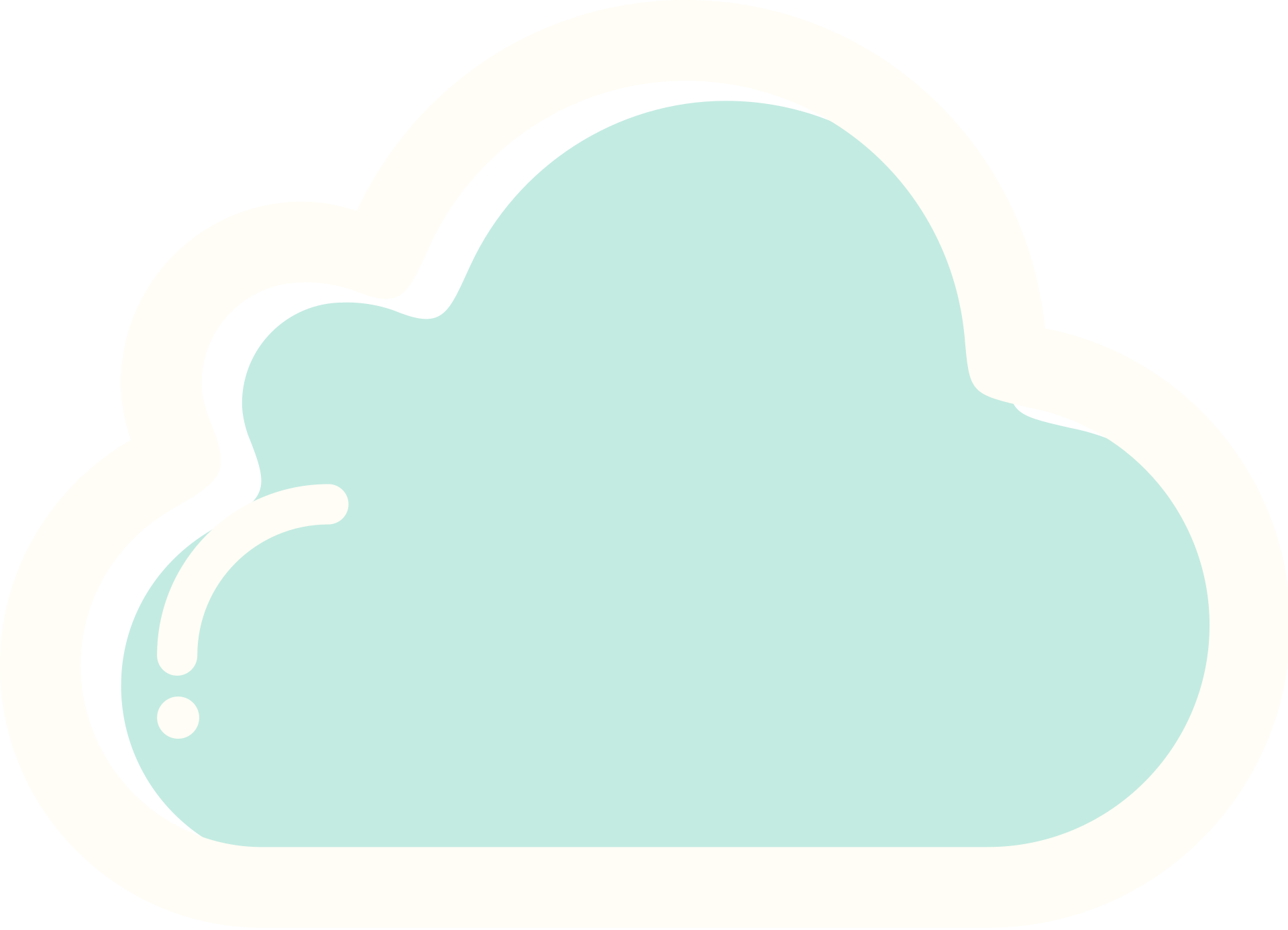 Our "task is developing them, 
not ranking and sorting them...
to help our children become 
the best version of themselves."
Todd Rose, author of The End of Average: How We Succeed in a World that Values Sameness
Learning 
vs. 
Points
Competence vs. Compliance
Feedback 
vs. 
Grades
TEACHER AS GUIDE
NOT JUDGE & JURY
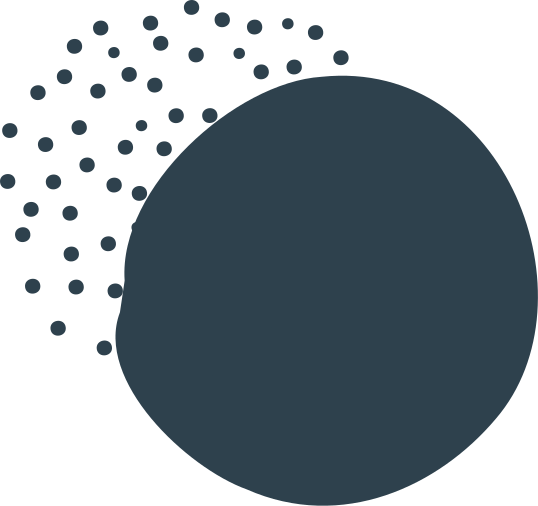 Discussion Question
With what we know now, how could we shift the way we grade to develop our students, 
to focus on learning not points 
and growth not grades?
2 minutes each
Remember your group # & select a speaker for your group
If time, we'll call on a a few groups to report out to the whole group
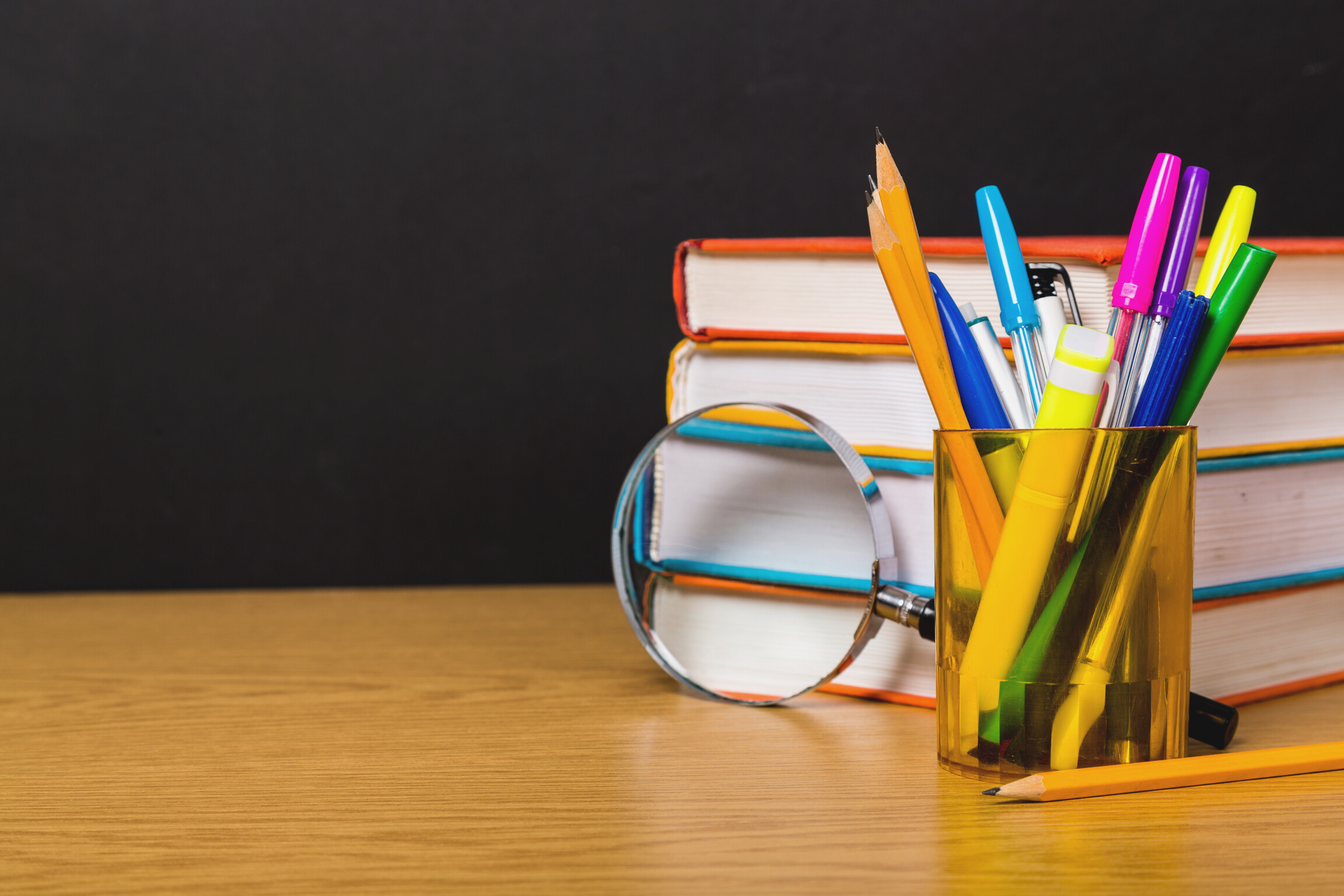 FOCUS ON FEEDBACK THAT MOVES LEARNING FORWARD
AND USE 
GRADING TO REFLECT LEARNING 
AND GROWTH
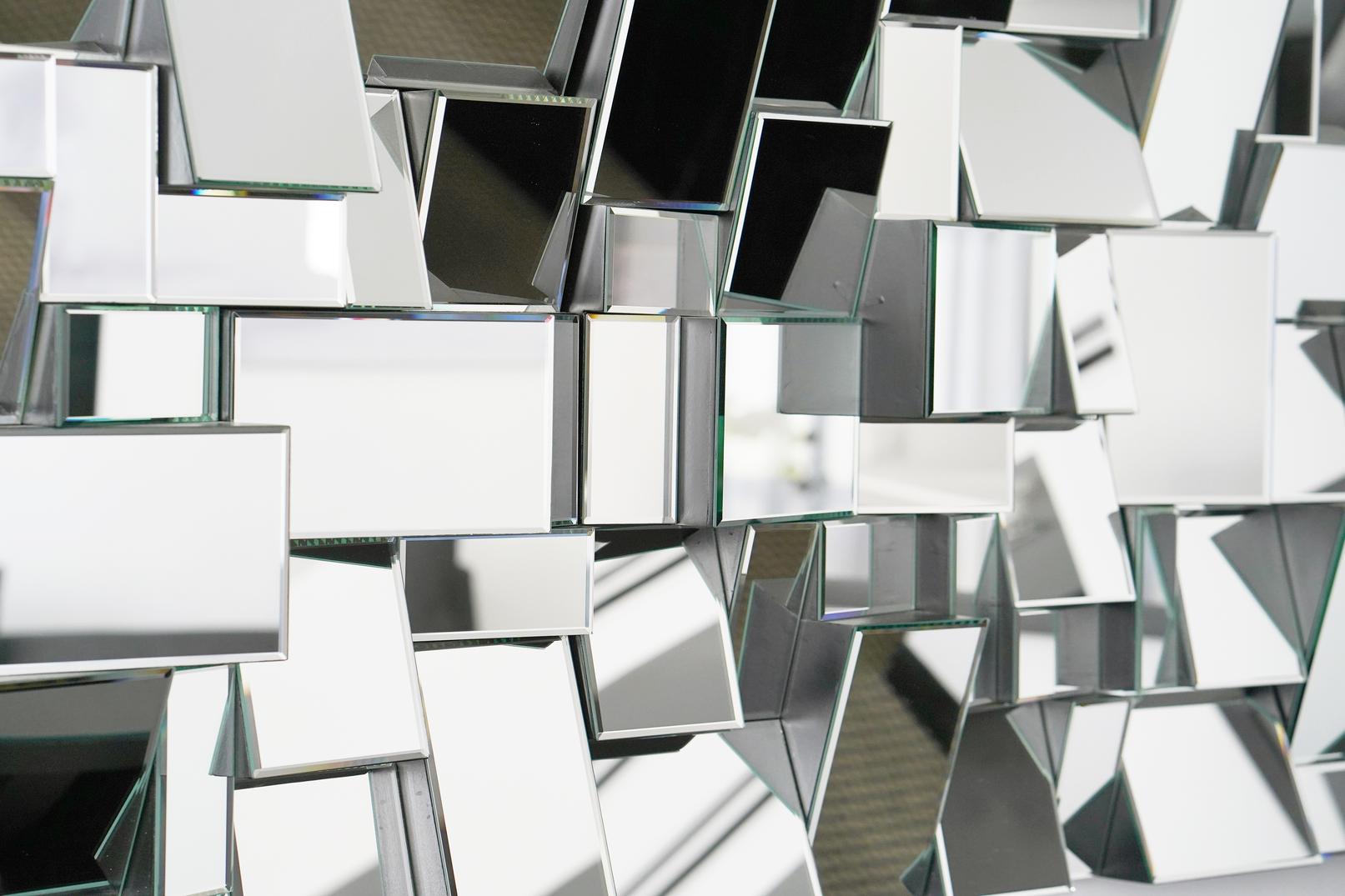 REFERENCES
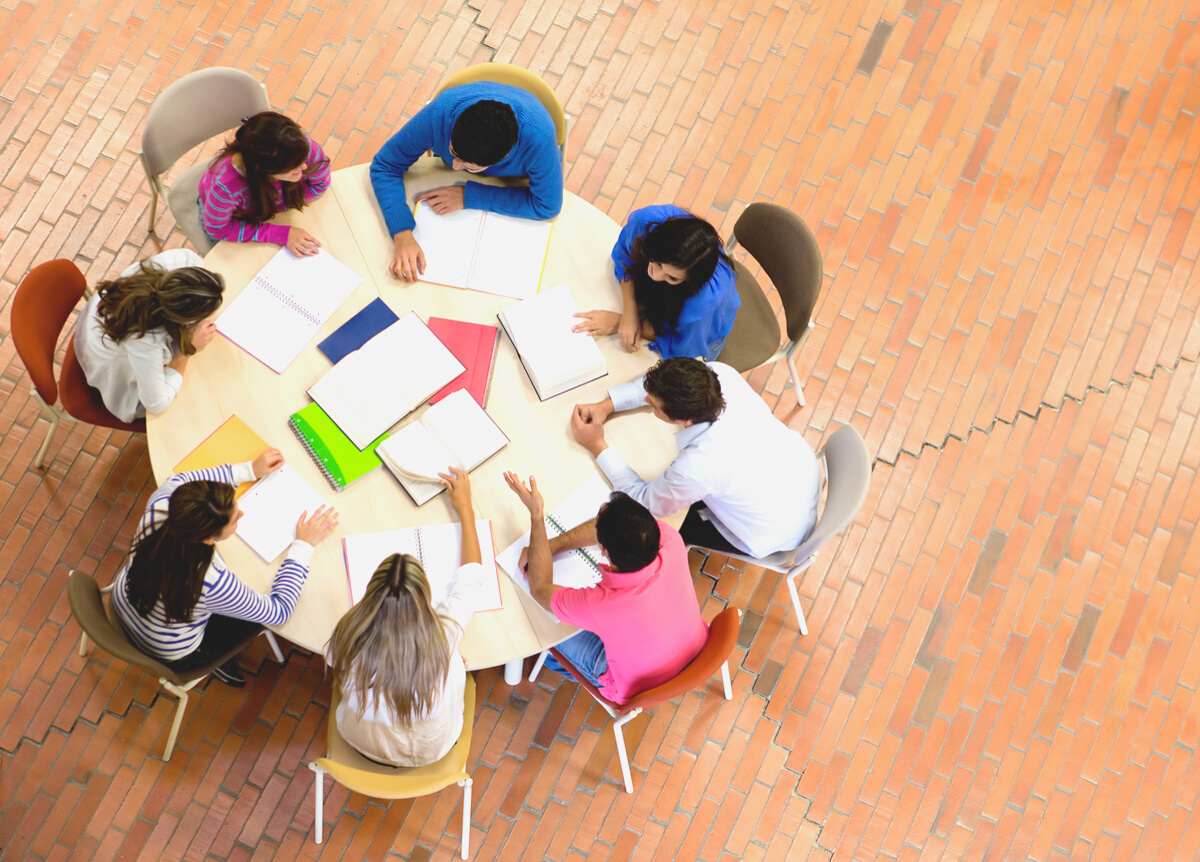 Click here for these 
equitable grading 
resources and more!
Gary Chu
"The Grade Divide"
Joe Feldman
Grading for Equity 
"Accurate and Equitable Grading"
Todd Rose
The End of Average: How We Succeed in a World That Values Sameness
Sarah Zerwin
Point-Less: An English Teacher's Guide to 
More Meaningful Grading
"Pass/Fail or No Grades During Online Pandemic Teaching? A gift.”